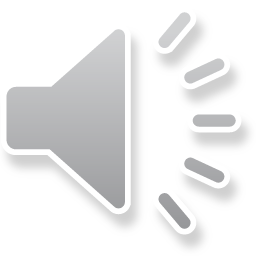 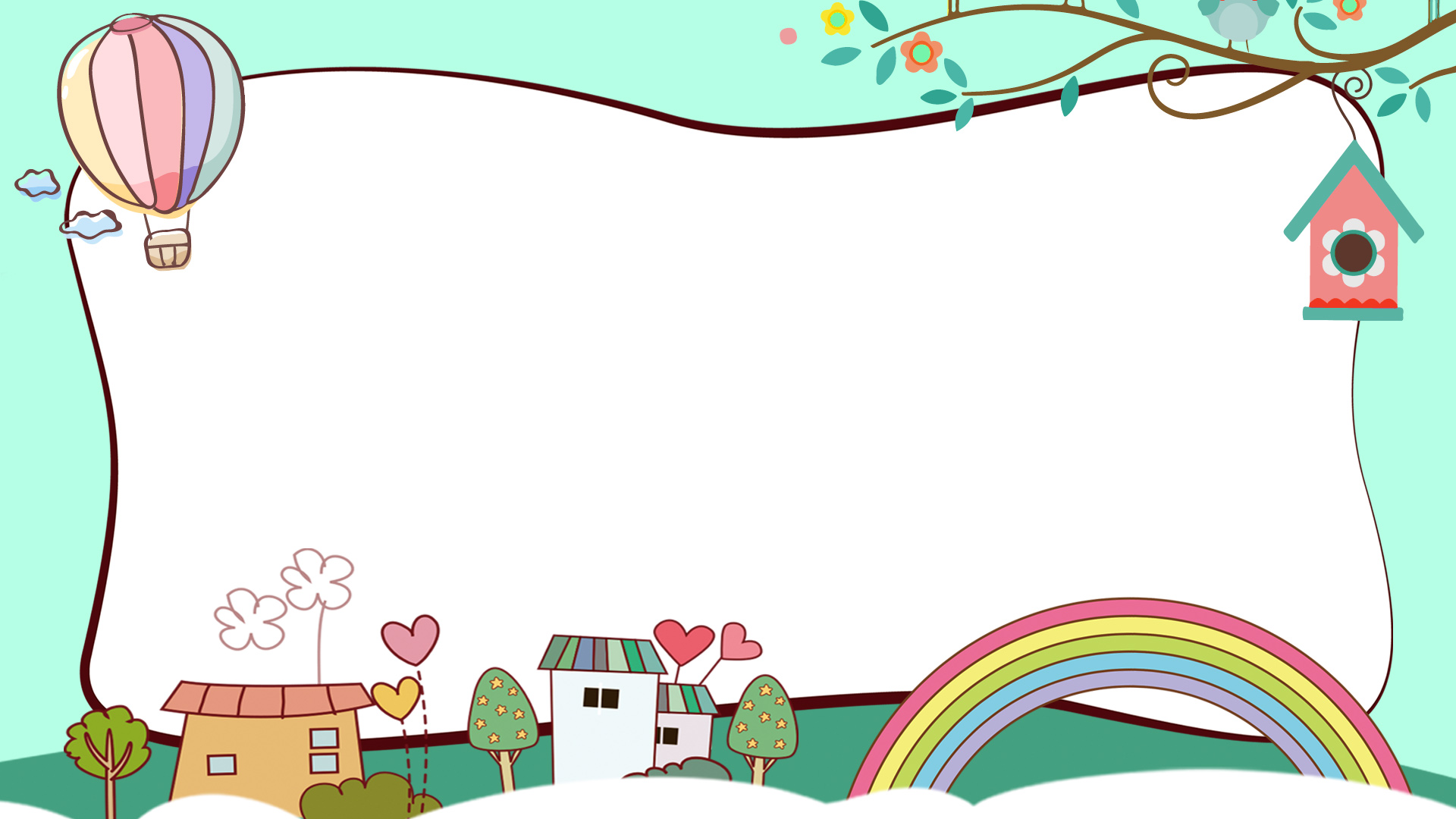 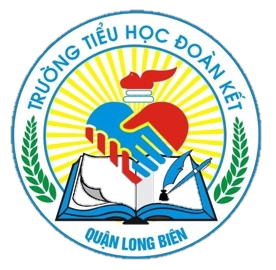 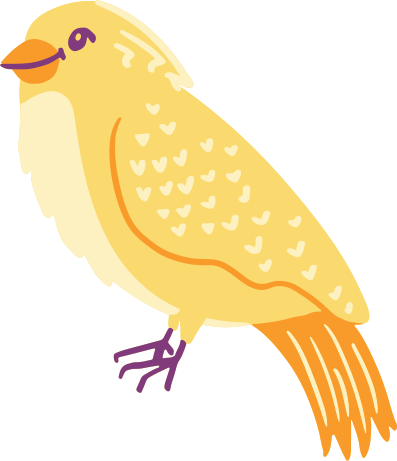 Địa lý
Ôn tập
Giáo viên: Hoàng Thị Thùy Linh
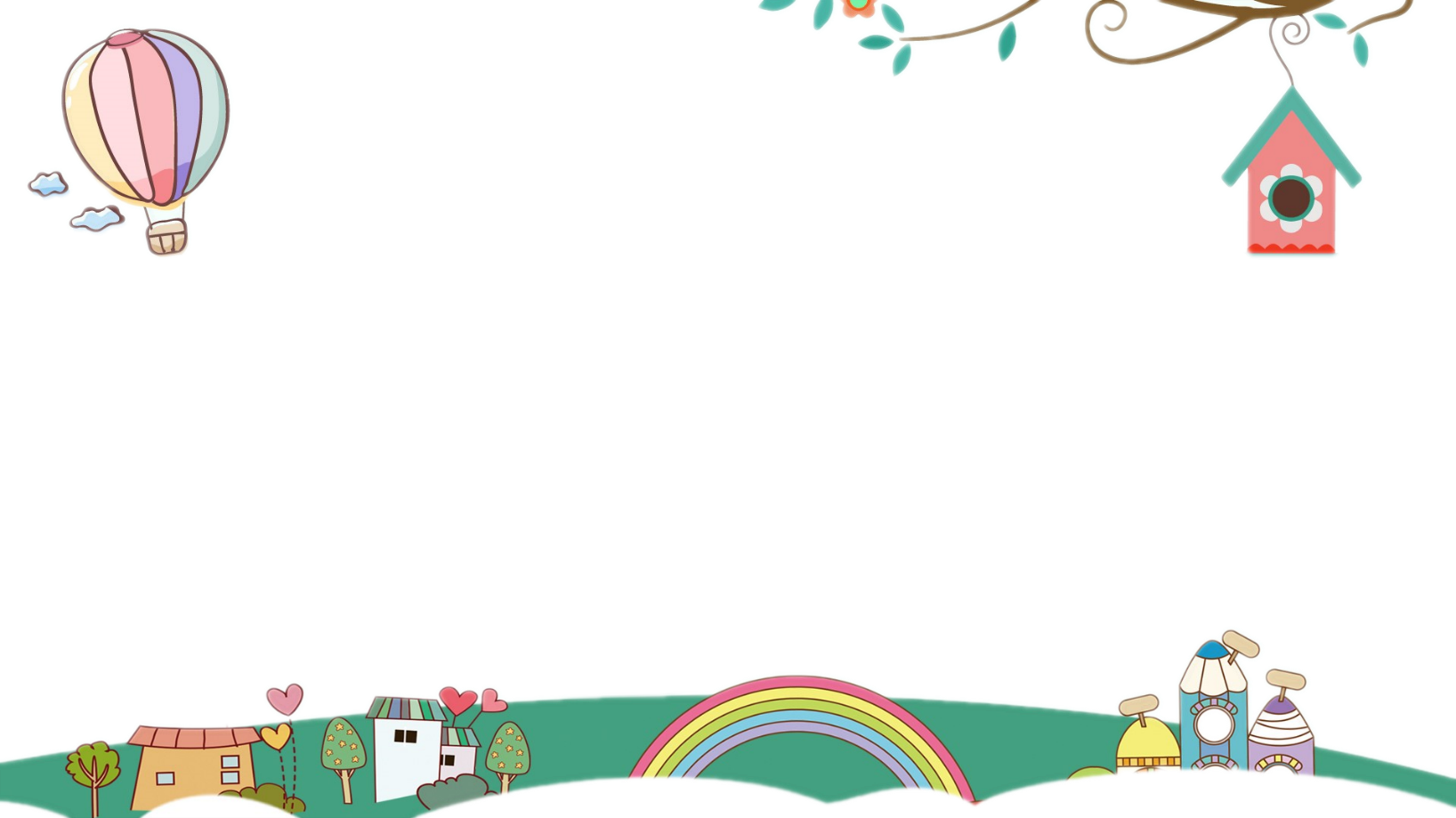 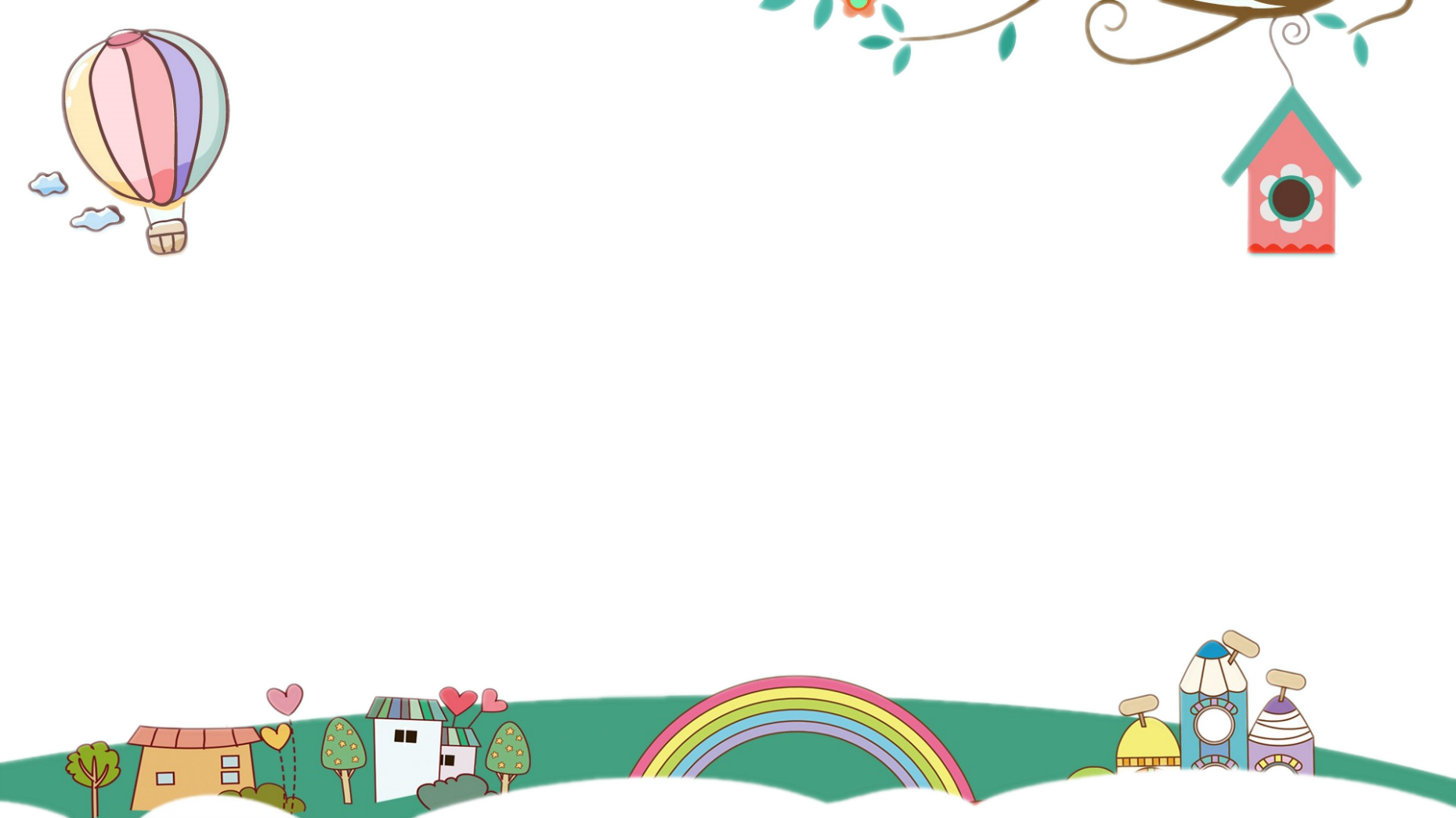 Mục tiêu
Hệ thống hóa các kiến thức đã học về dân cư, các ngành kinh tế của nước ta.
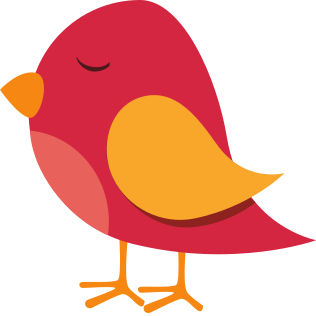 Xác định trên bản đồ một số thành phố, trung tâm công nghiệp, cảng biển lớn của nước ta.
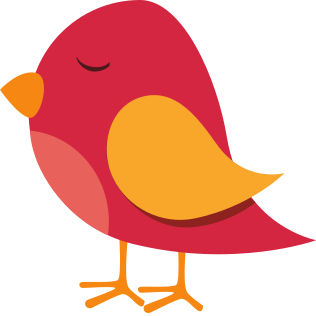 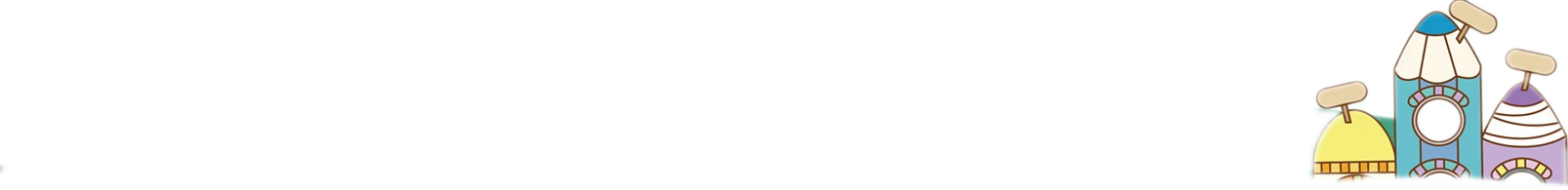 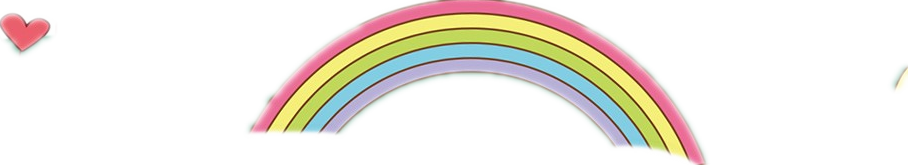 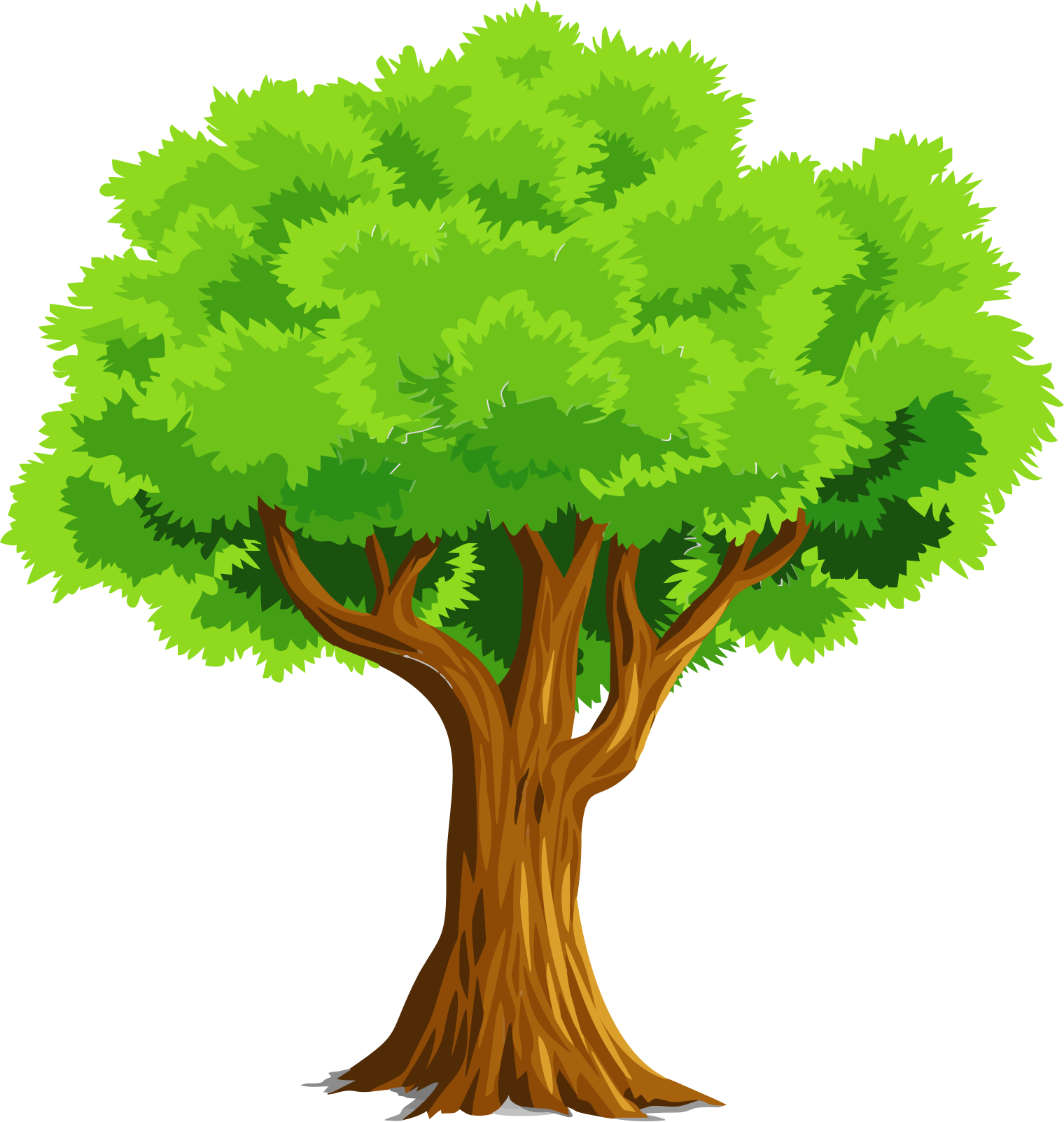 Chim non đi lạc
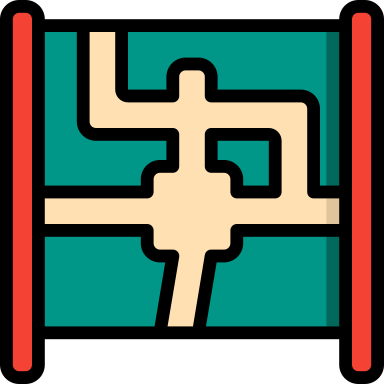 Em hãy giúp chú về tổ bằng cách vượt qua các thử thách nhé.
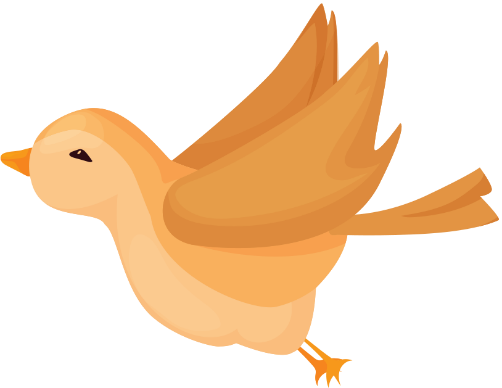 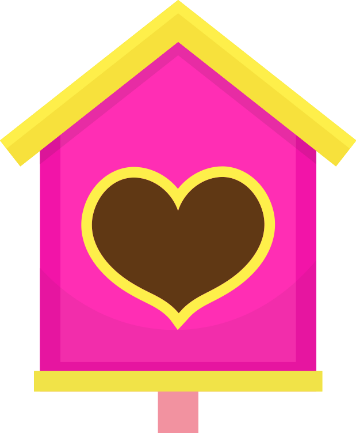 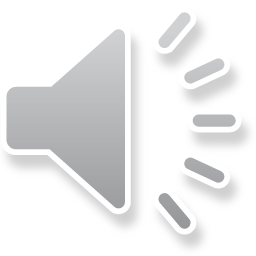 4
1
3
2
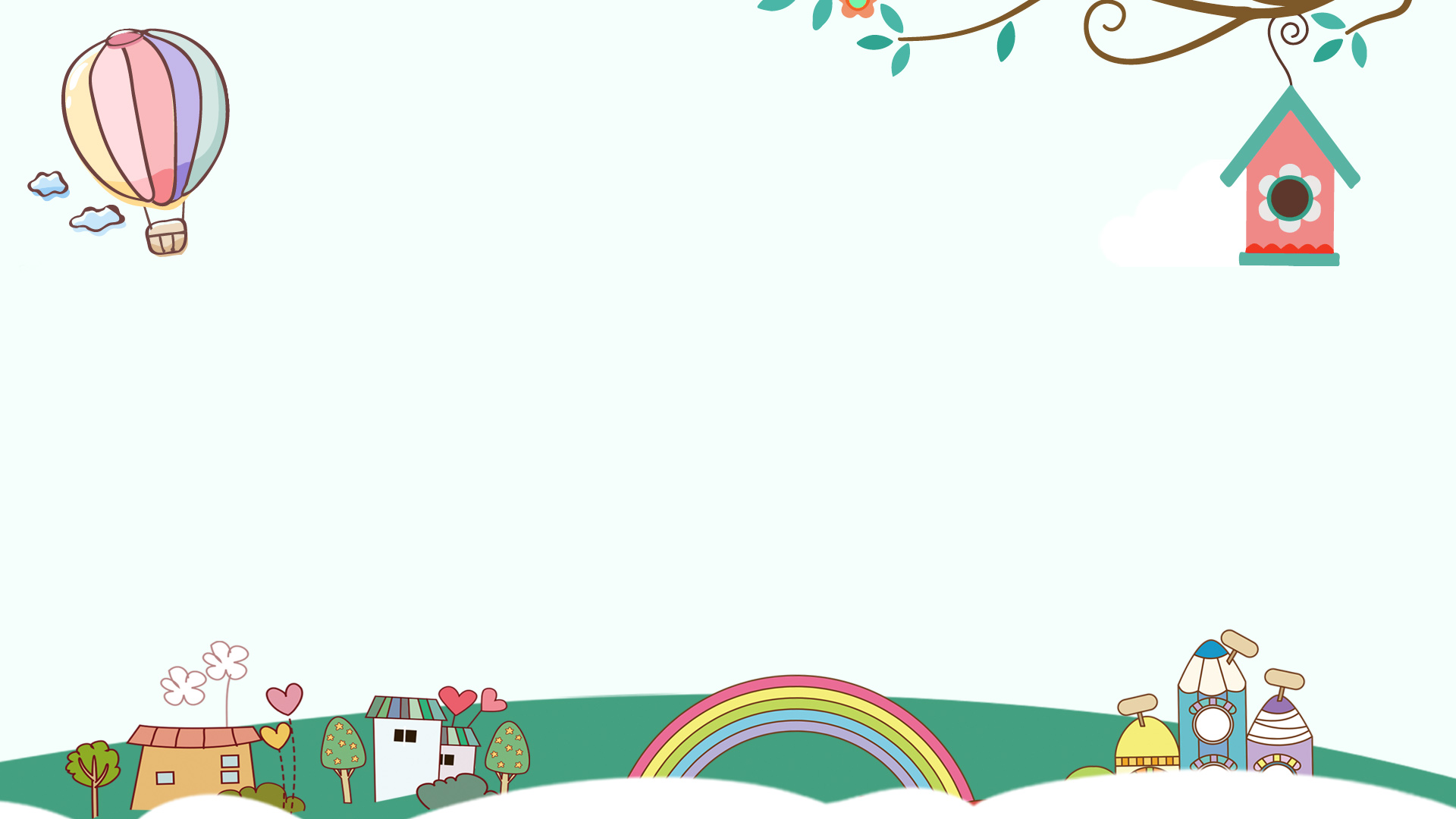 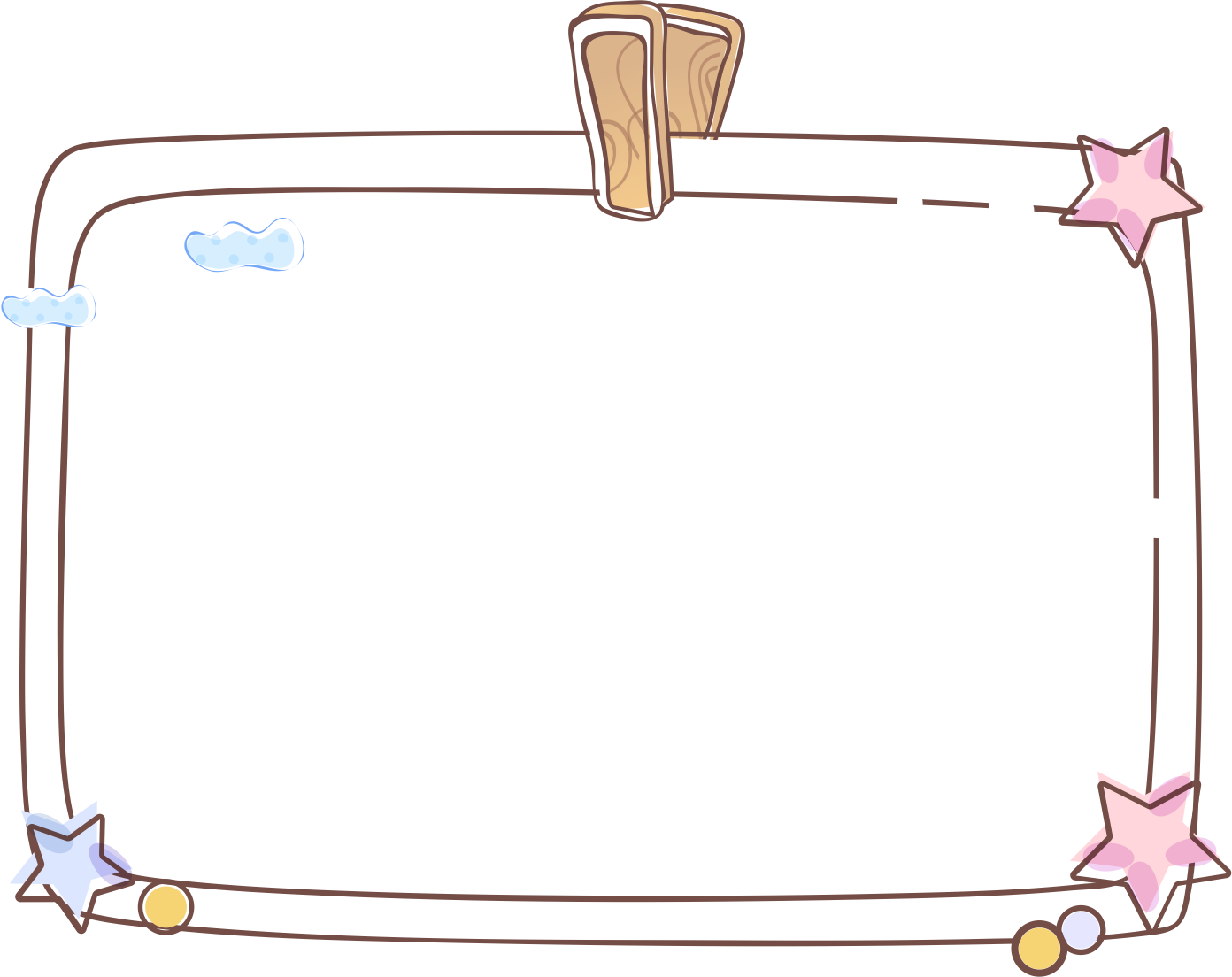 Thử thách 1:
Tìm nước cho chim non
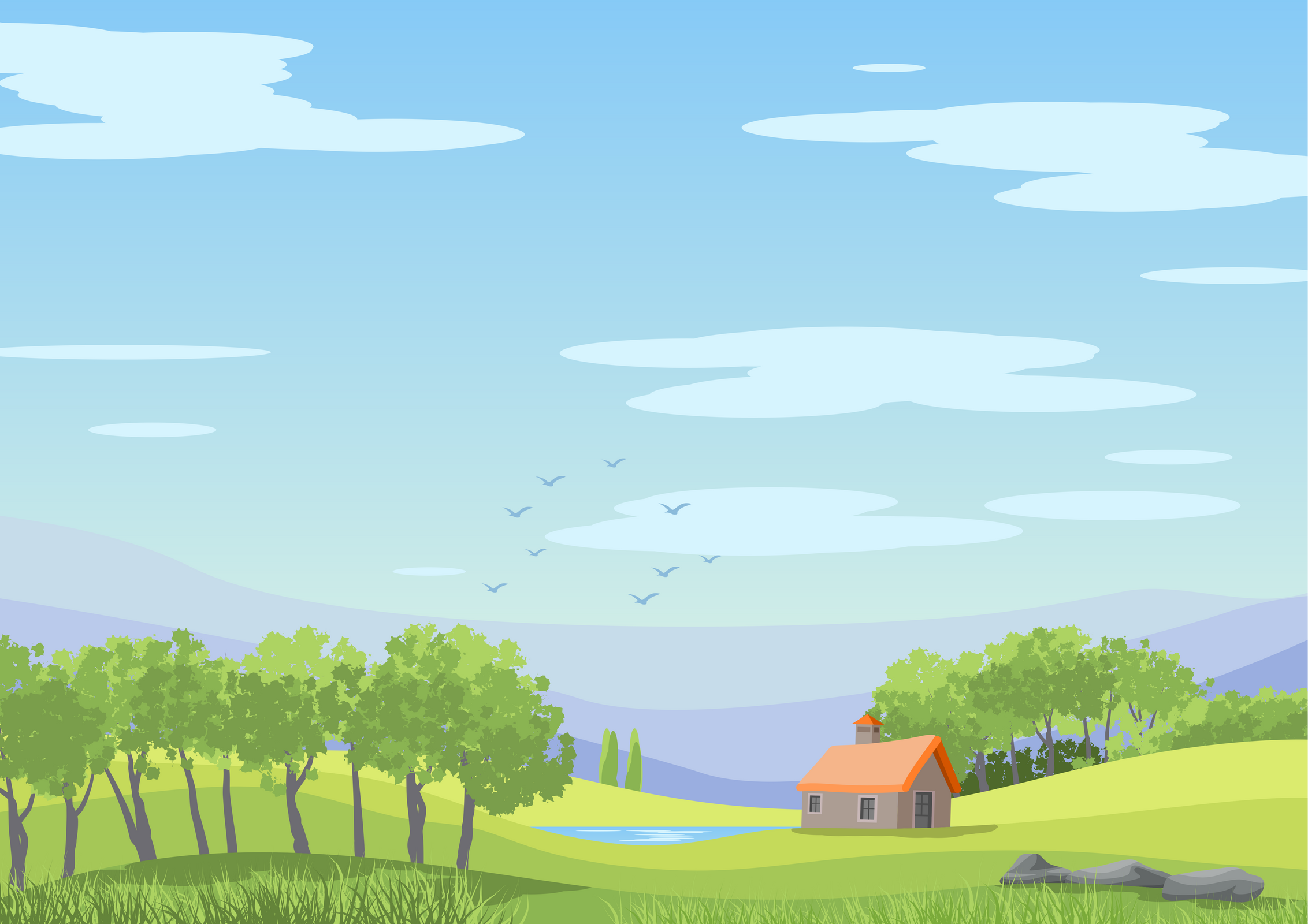 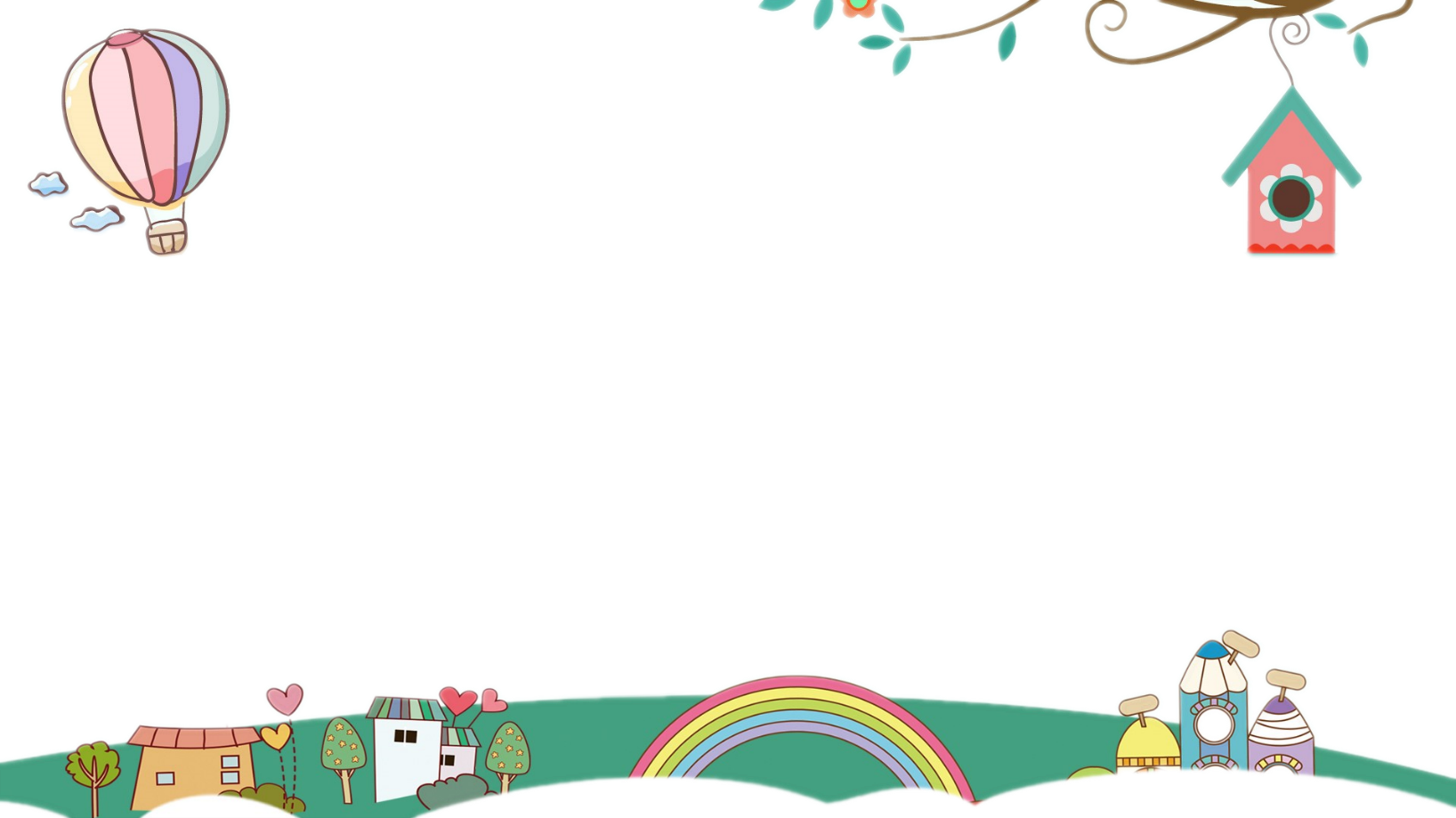 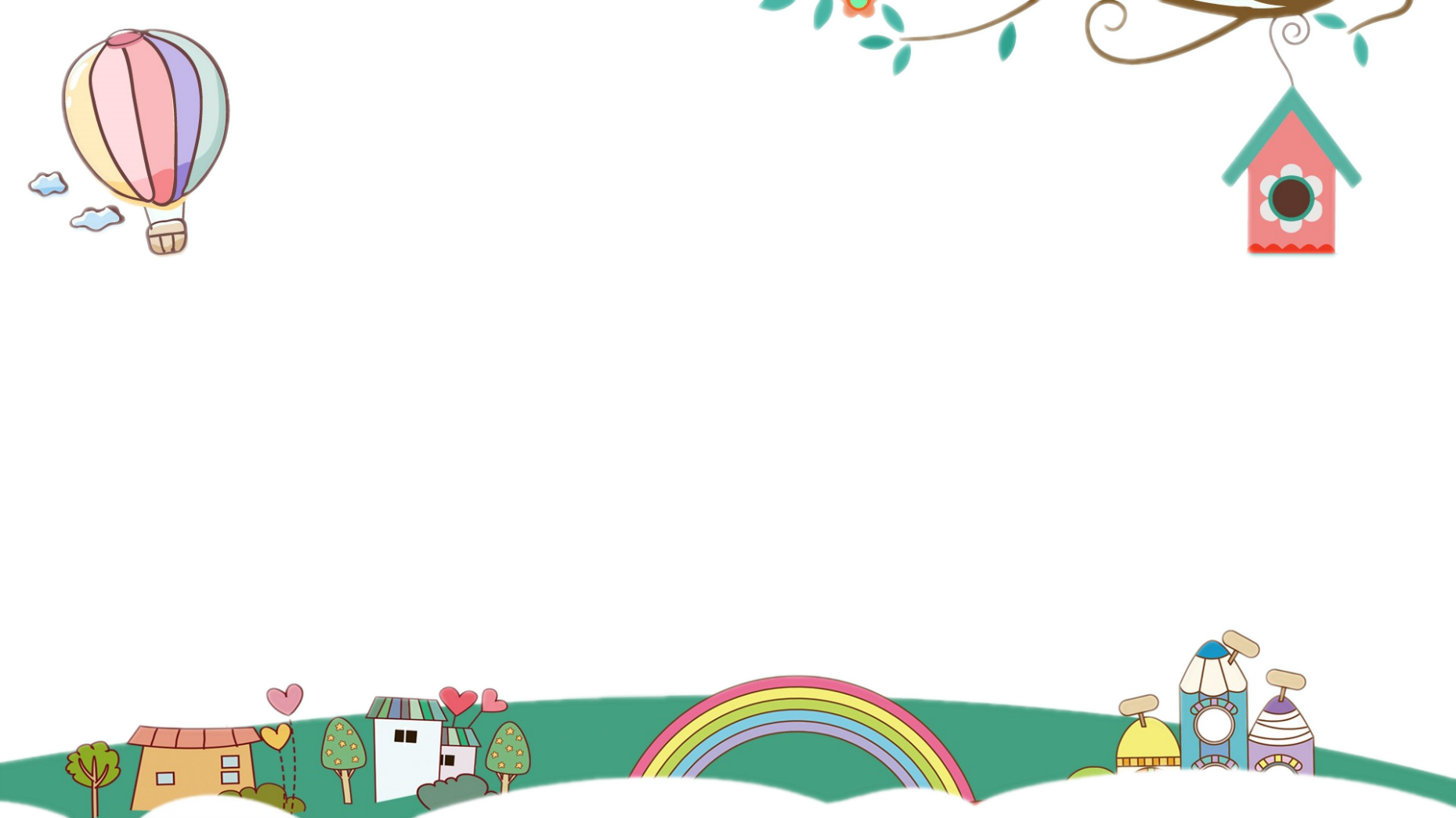 Em hãy tìm nước cho chim non bằng cách chọn câu trả lời đúng nhất cho các câu hỏi sau nhé.
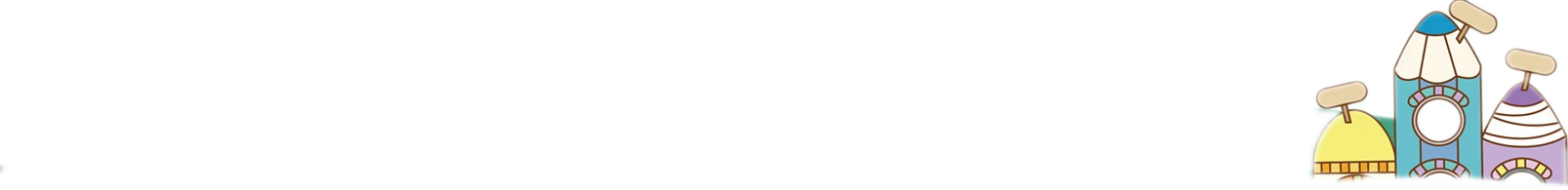 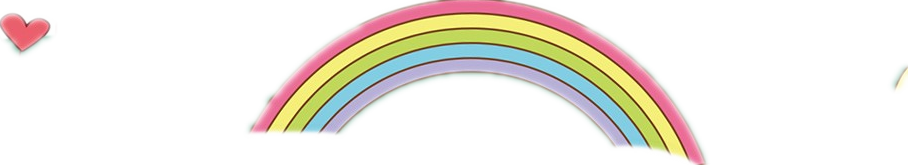 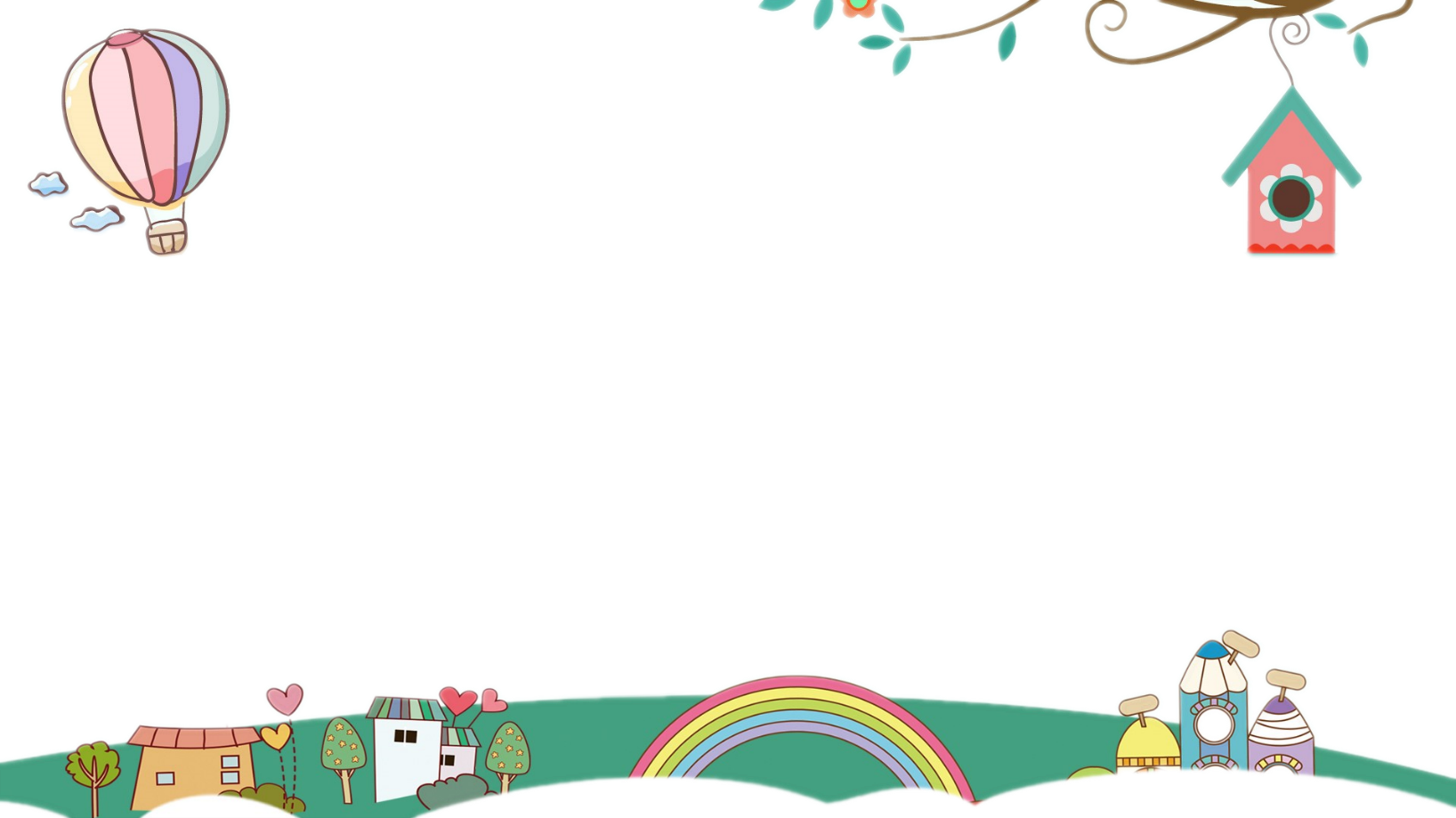 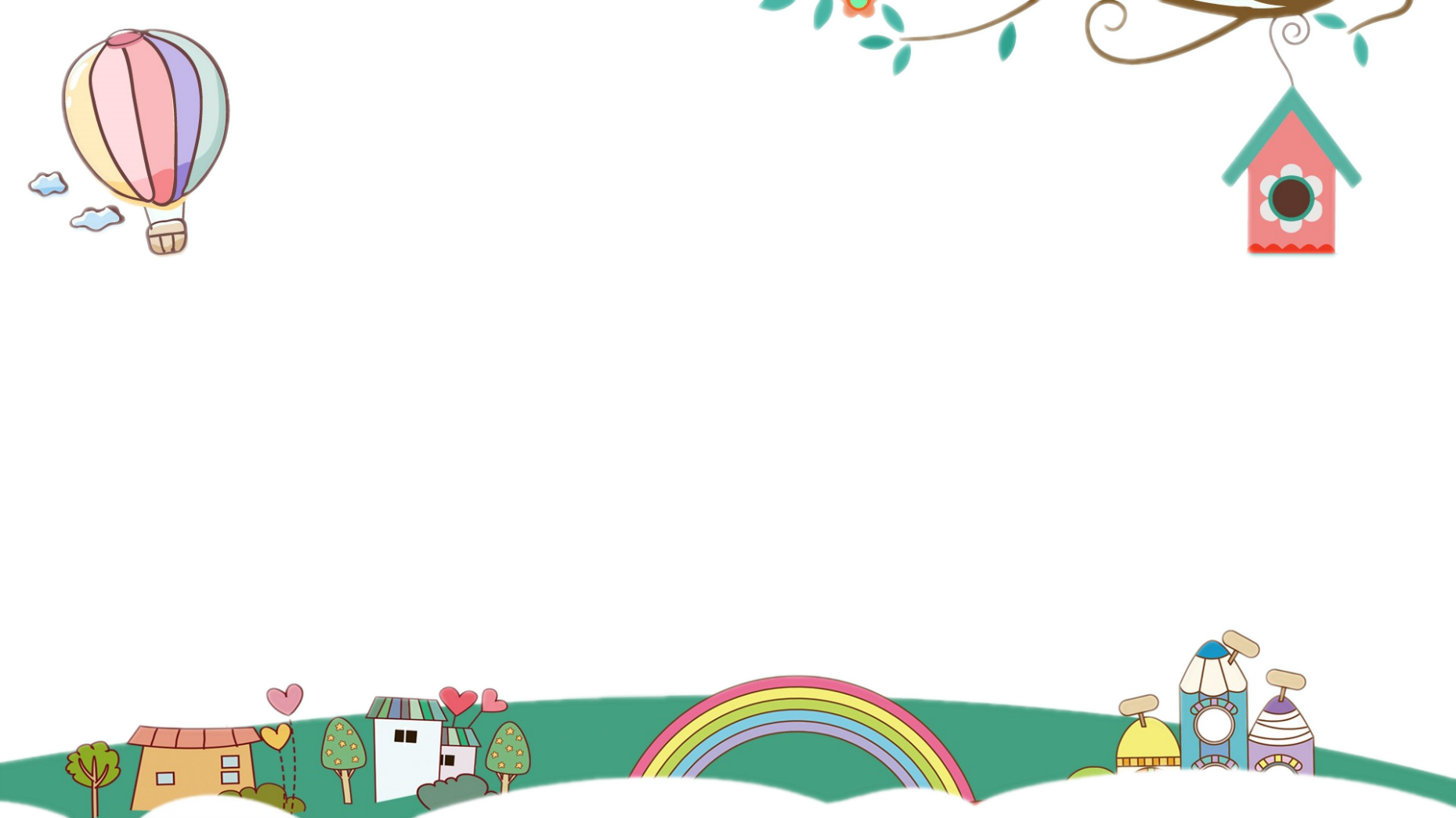 Nước ta có bao nhiêu dân tộc ?
C. 53 dân tộc
A. 51 dân tộc
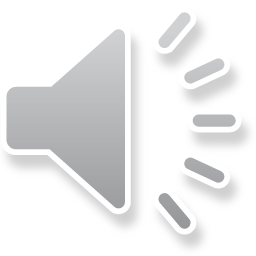 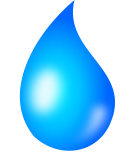 D. 54 dân tộc
B. 52 dân tộc
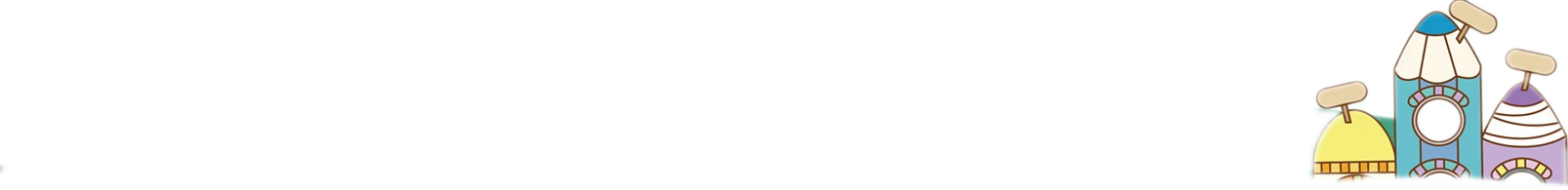 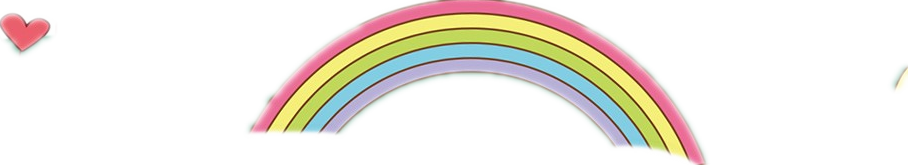 [Speaker Notes: GV bấm vào đáp án sai sẽ biến mất, bấm vào đáp án đúng sẽ hiện lên giọt nước.]
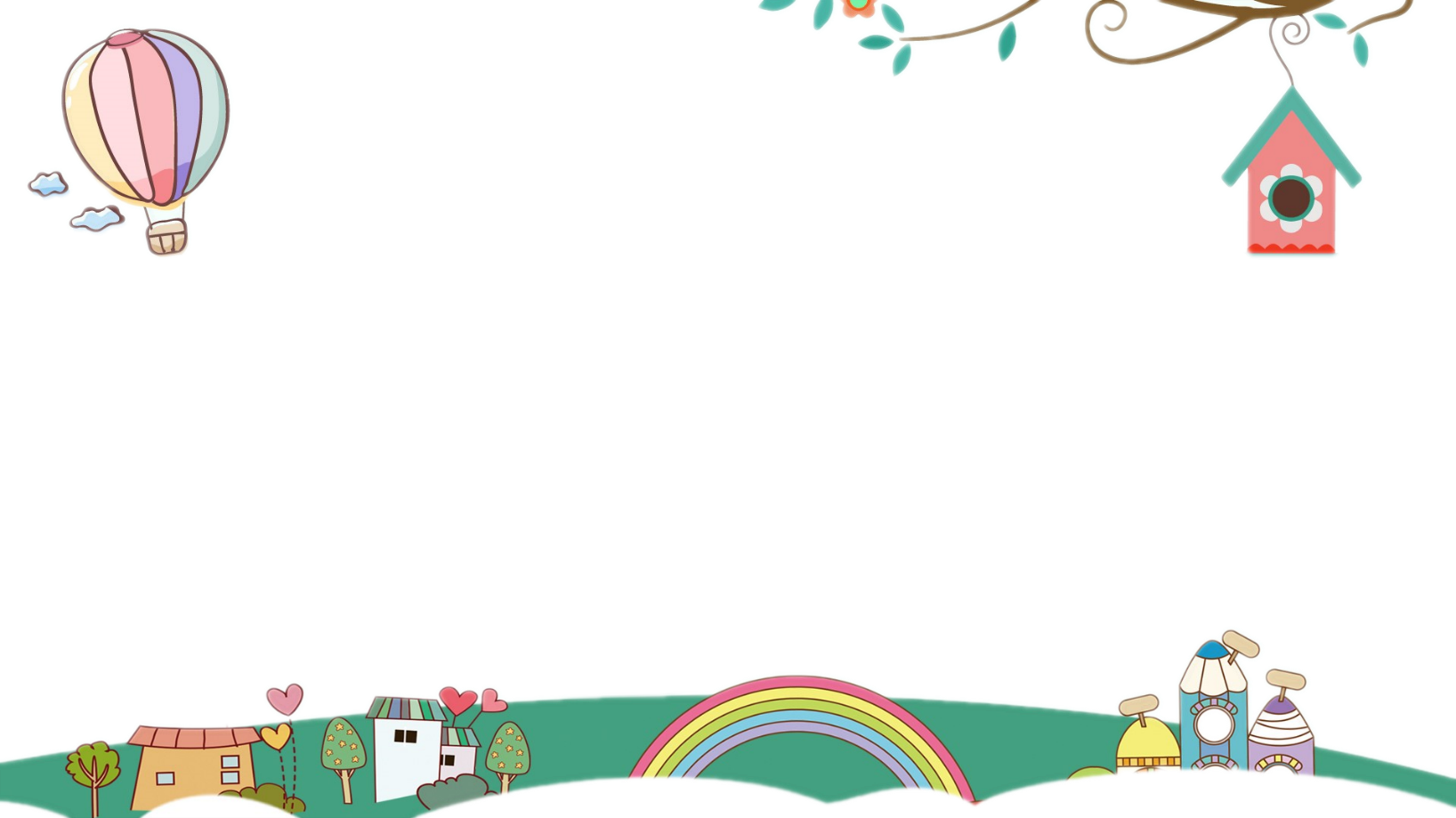 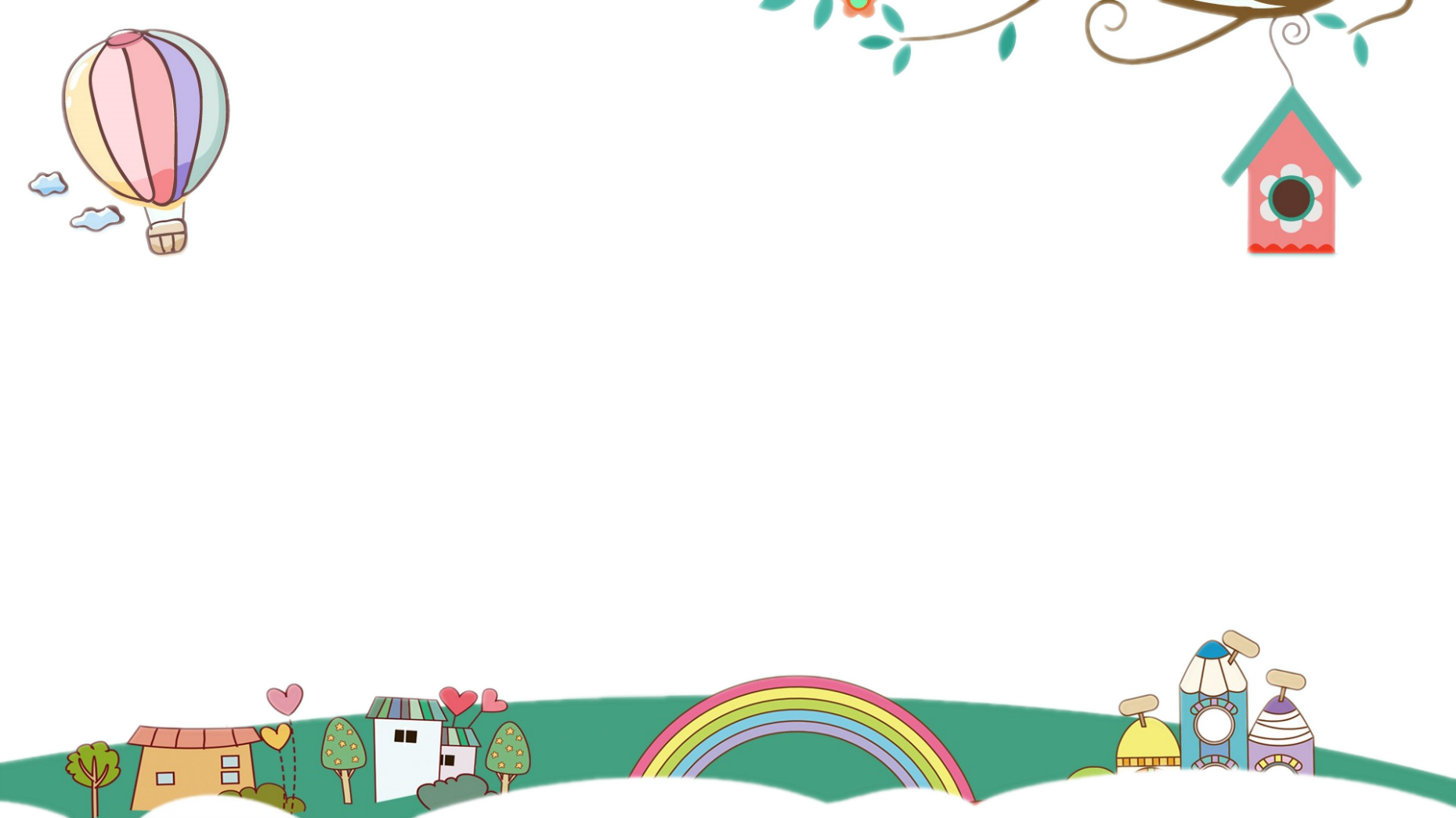 Dân tộc nào có số dân đông nhất ?
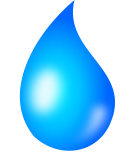 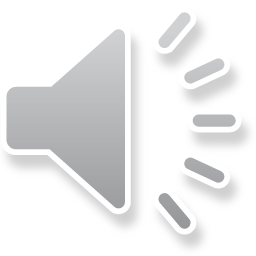 A. Gia-rai
B. Kinh
C. Mường
D. Tày
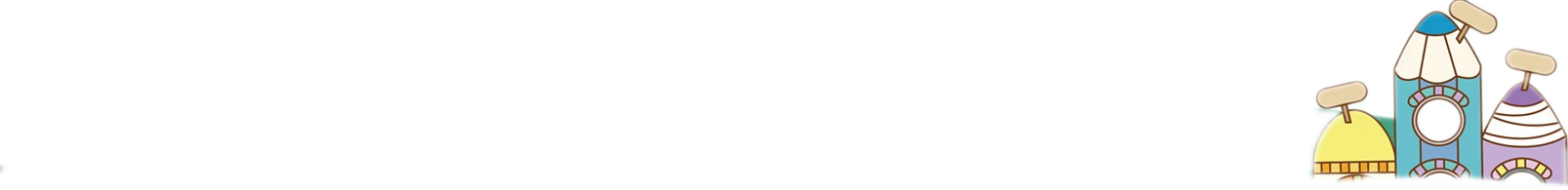 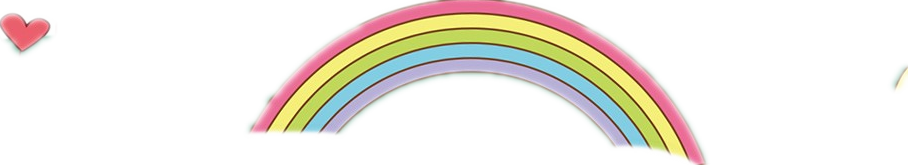 [Speaker Notes: GV bấm vào đáp án sai sẽ biến mất, bấm vào đáp án đúng sẽ hiện lên giọt nước.]
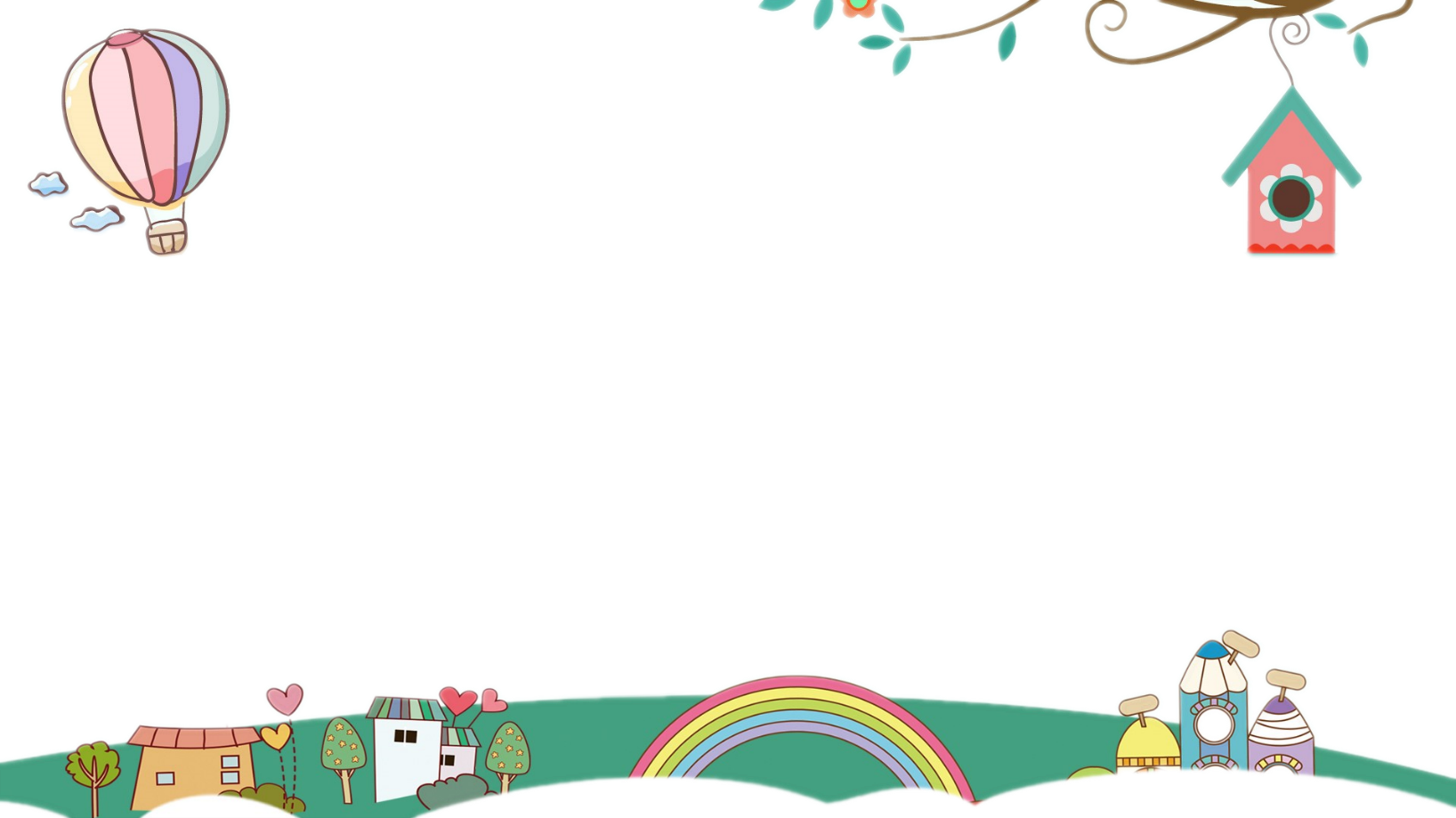 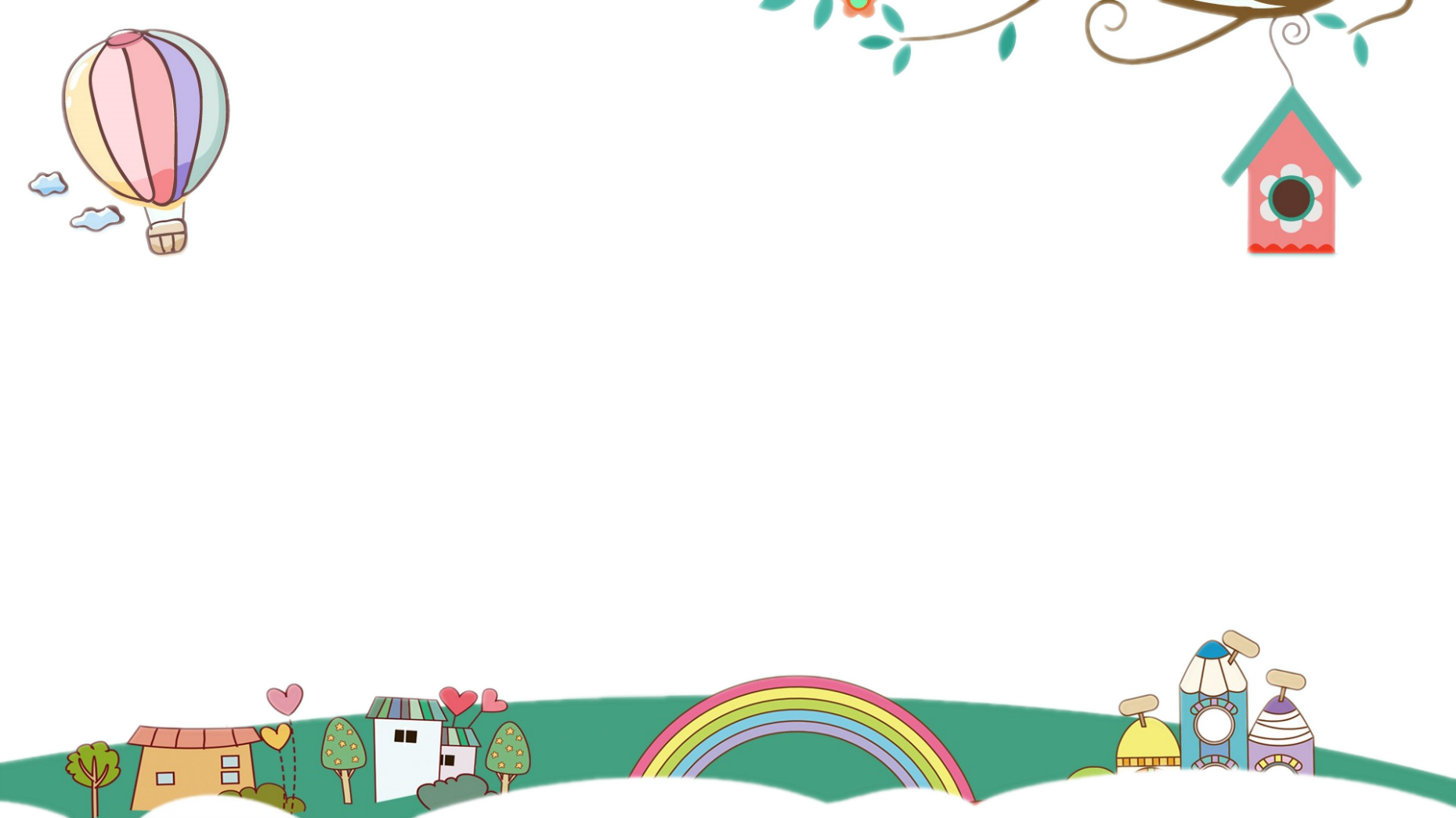 Dân tộc Kinh sống chủ yếu ở đâu ?
A. Đồng bằng
B. Ven biển
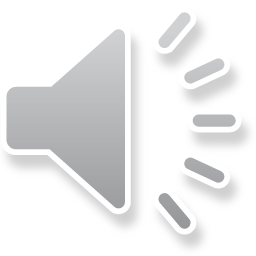 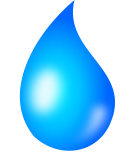 C. Đồng bằng và ven biển
D. Vùng núi và cao nguyên
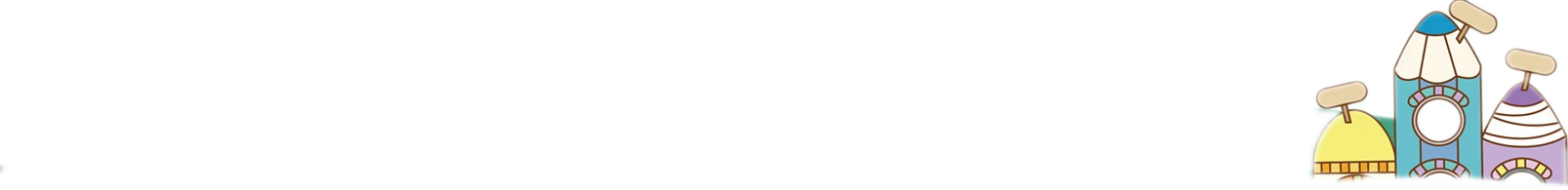 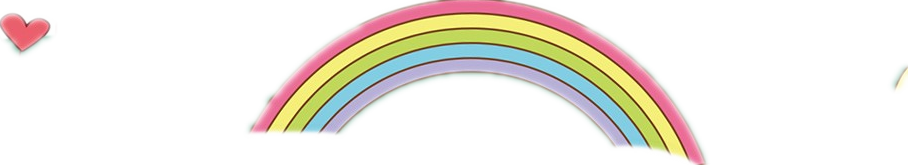 [Speaker Notes: GV bấm vào đáp án sai sẽ biến mất, bấm vào đáp án đúng sẽ hiện lên giọt nước.]
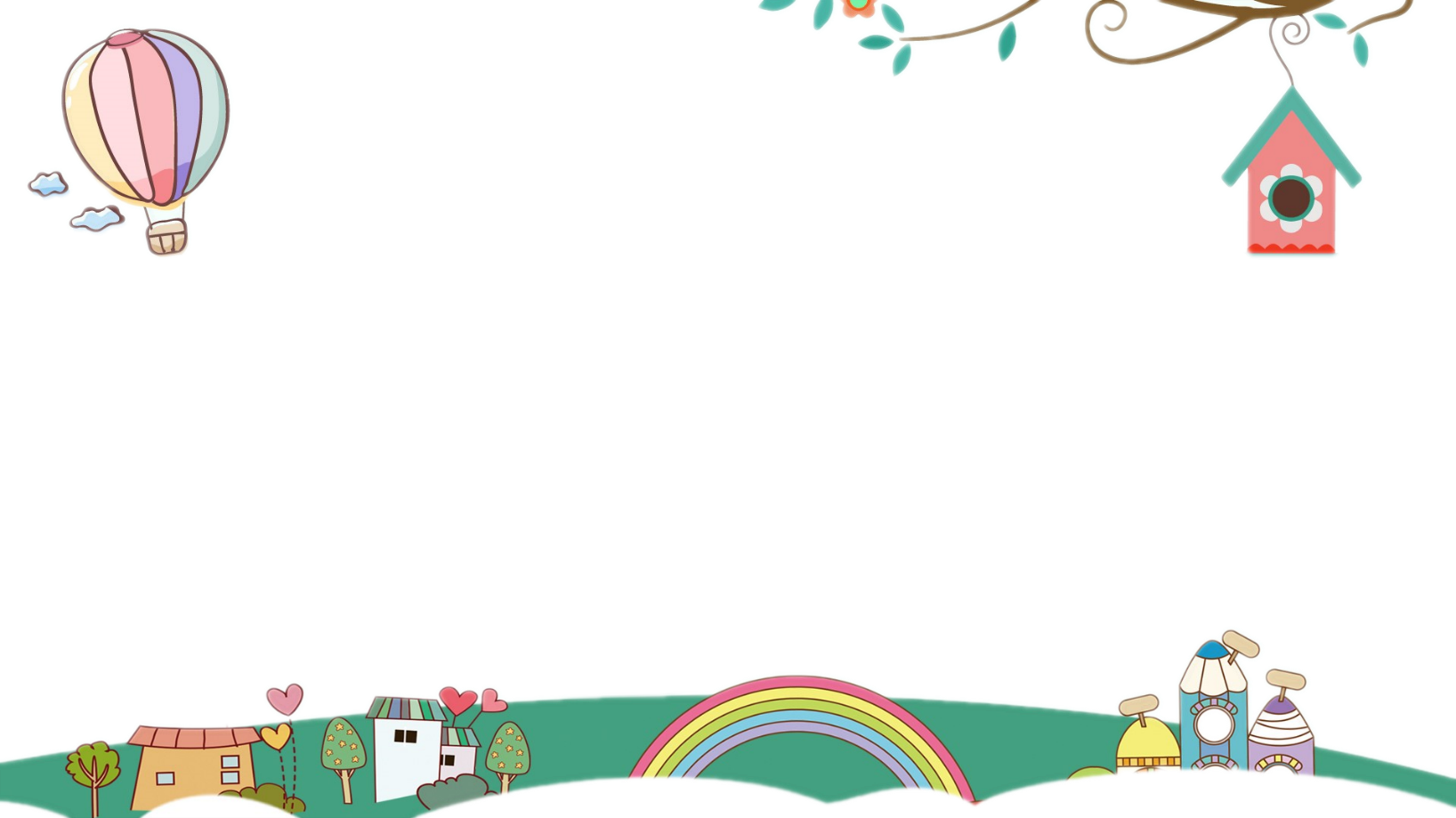 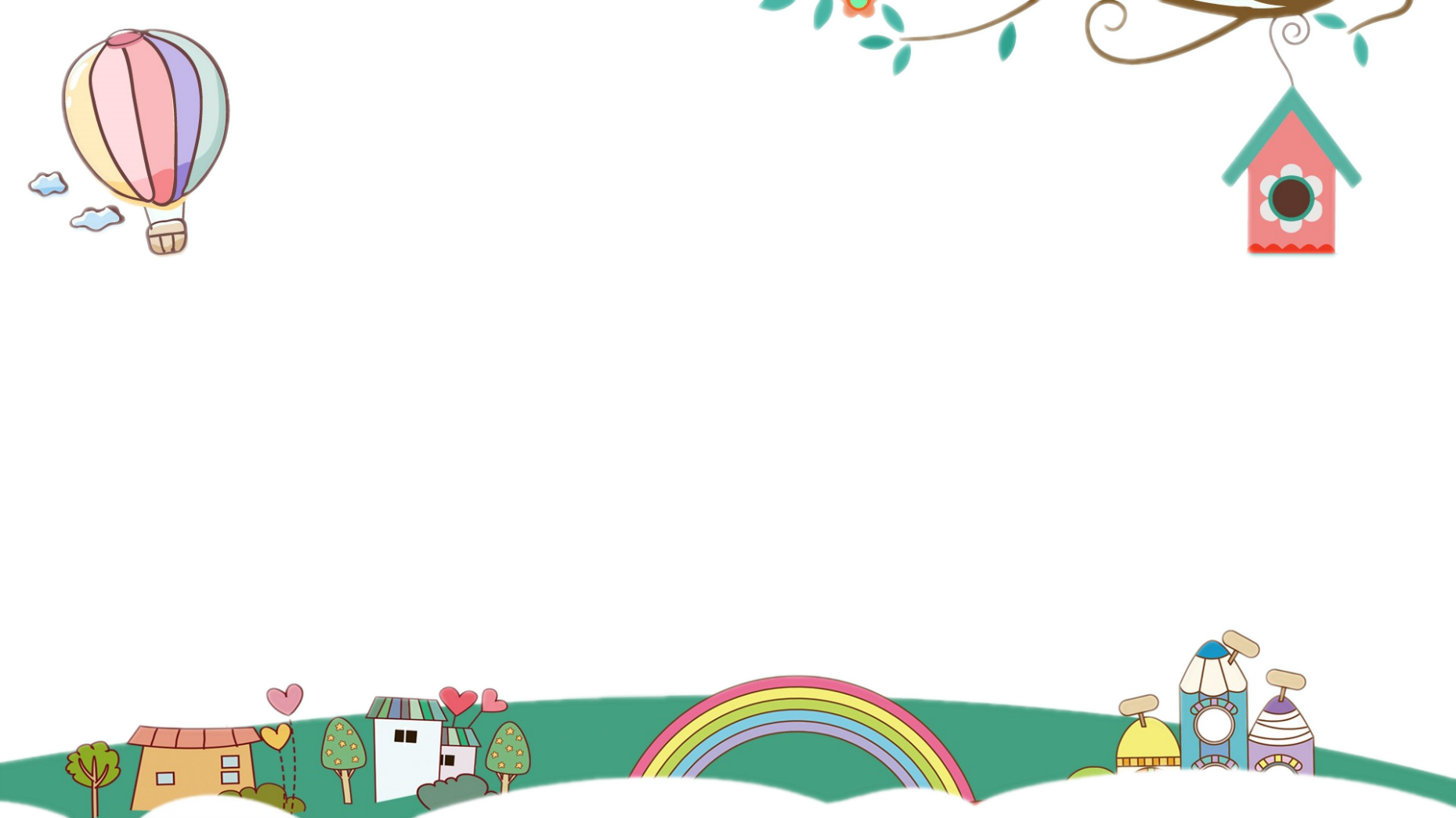 Các dân tộc ít người tập trung ở đâu ?
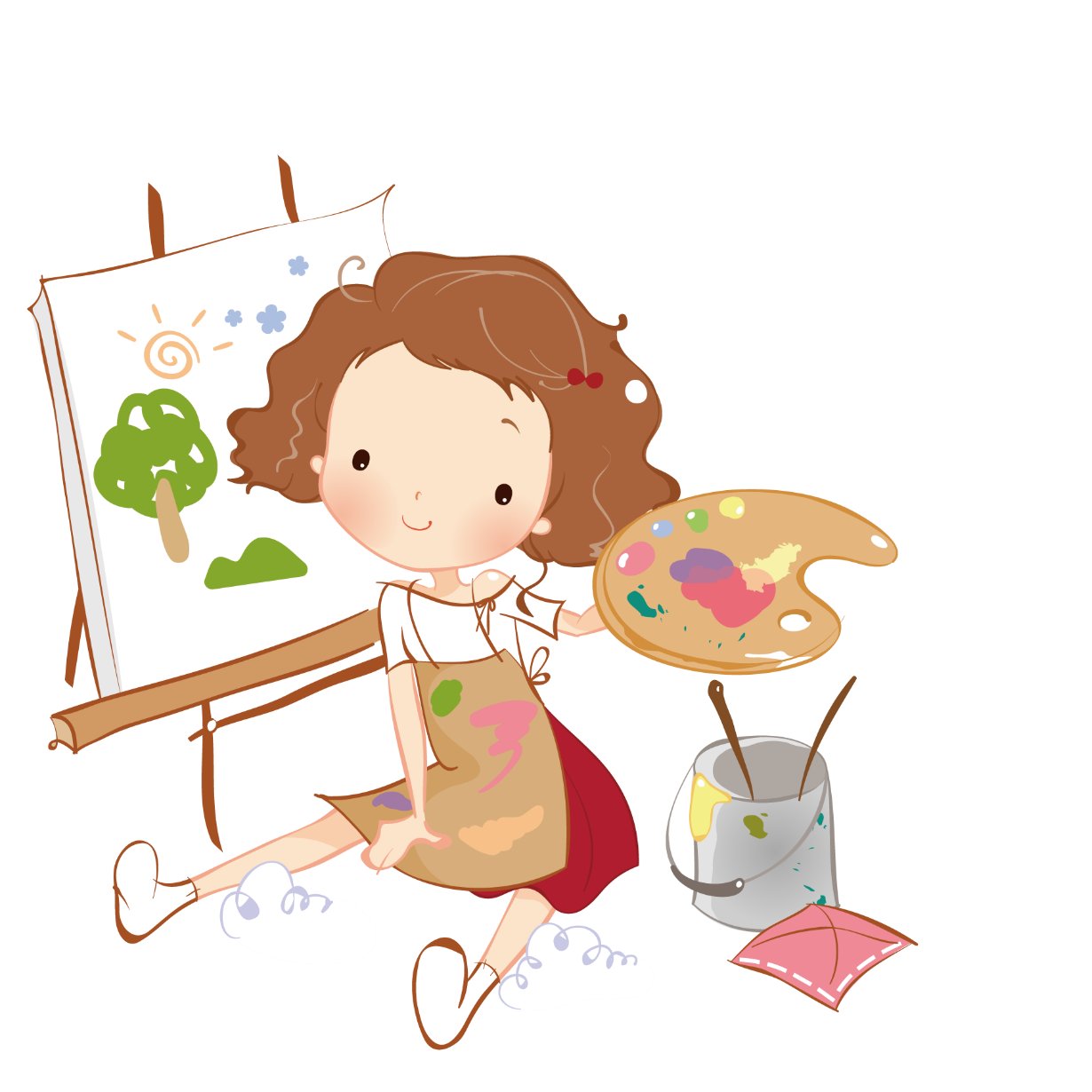 A. Đồng bằng
B. Ven biển
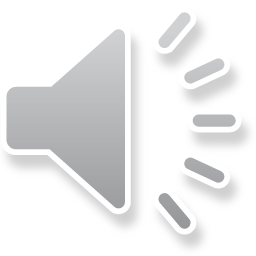 C. Đồng bằng và ven biển
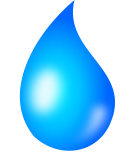 D. Vùng núi và cao nguyên
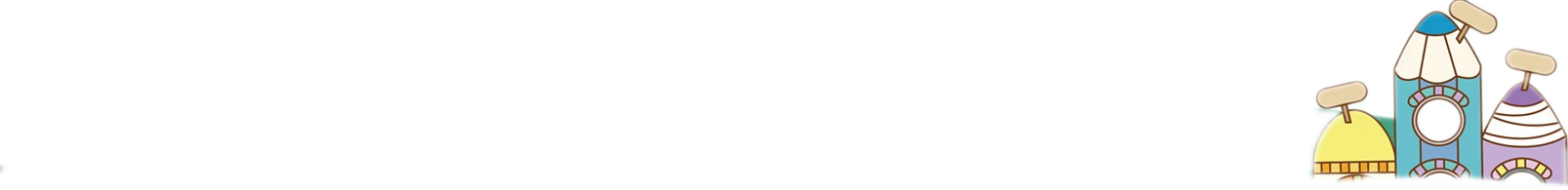 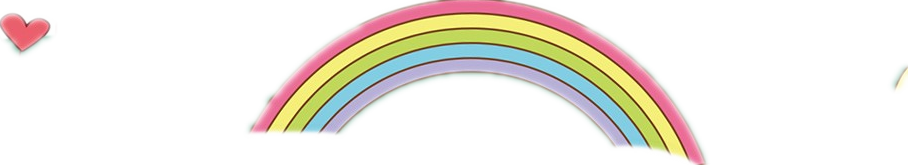 [Speaker Notes: GV bấm vào đáp án sai sẽ biến mất, bấm vào đáp án đúng sẽ hiện lên giọt nước.]
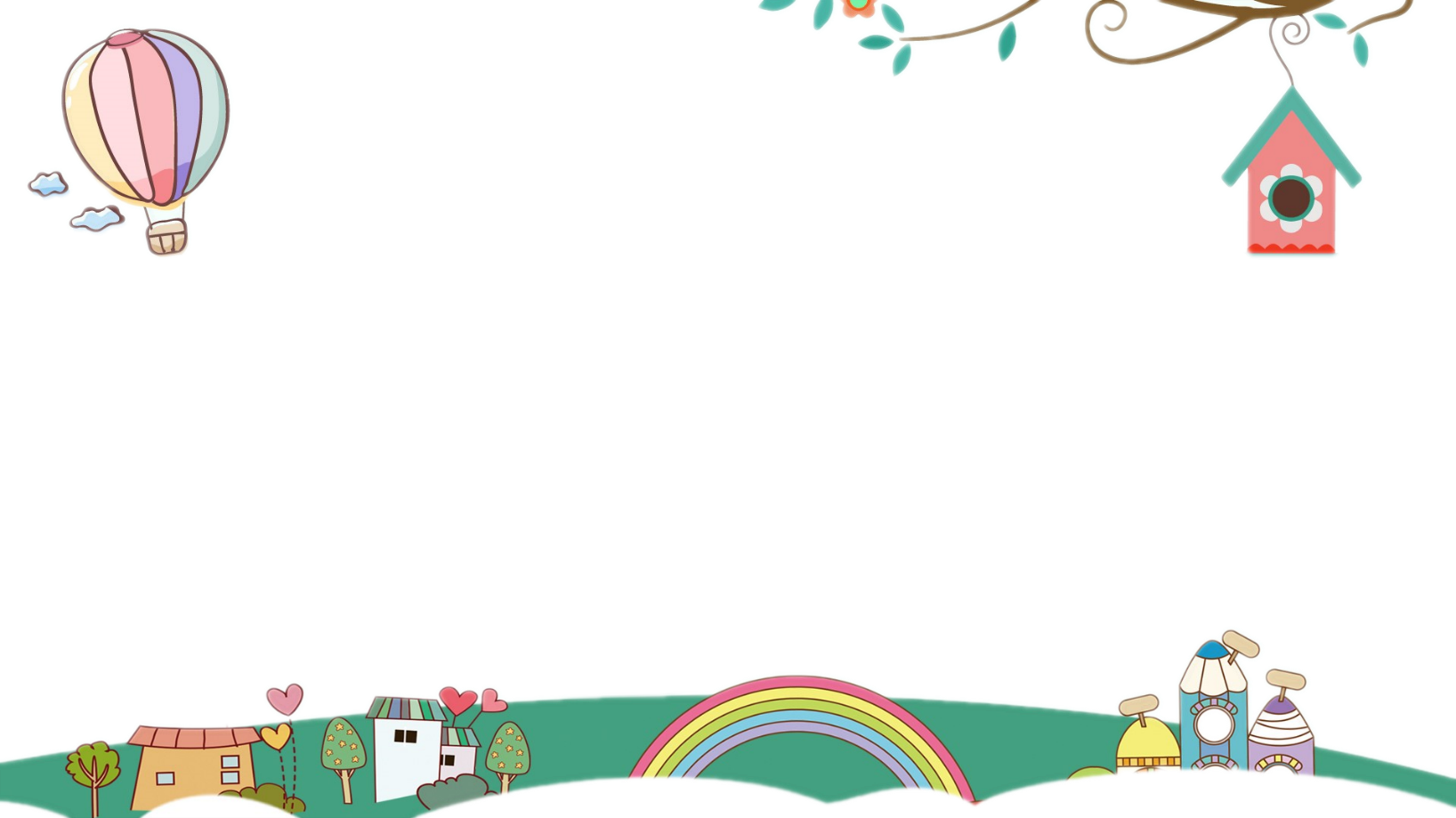 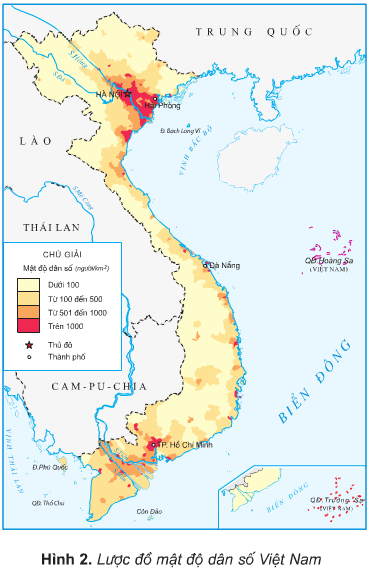 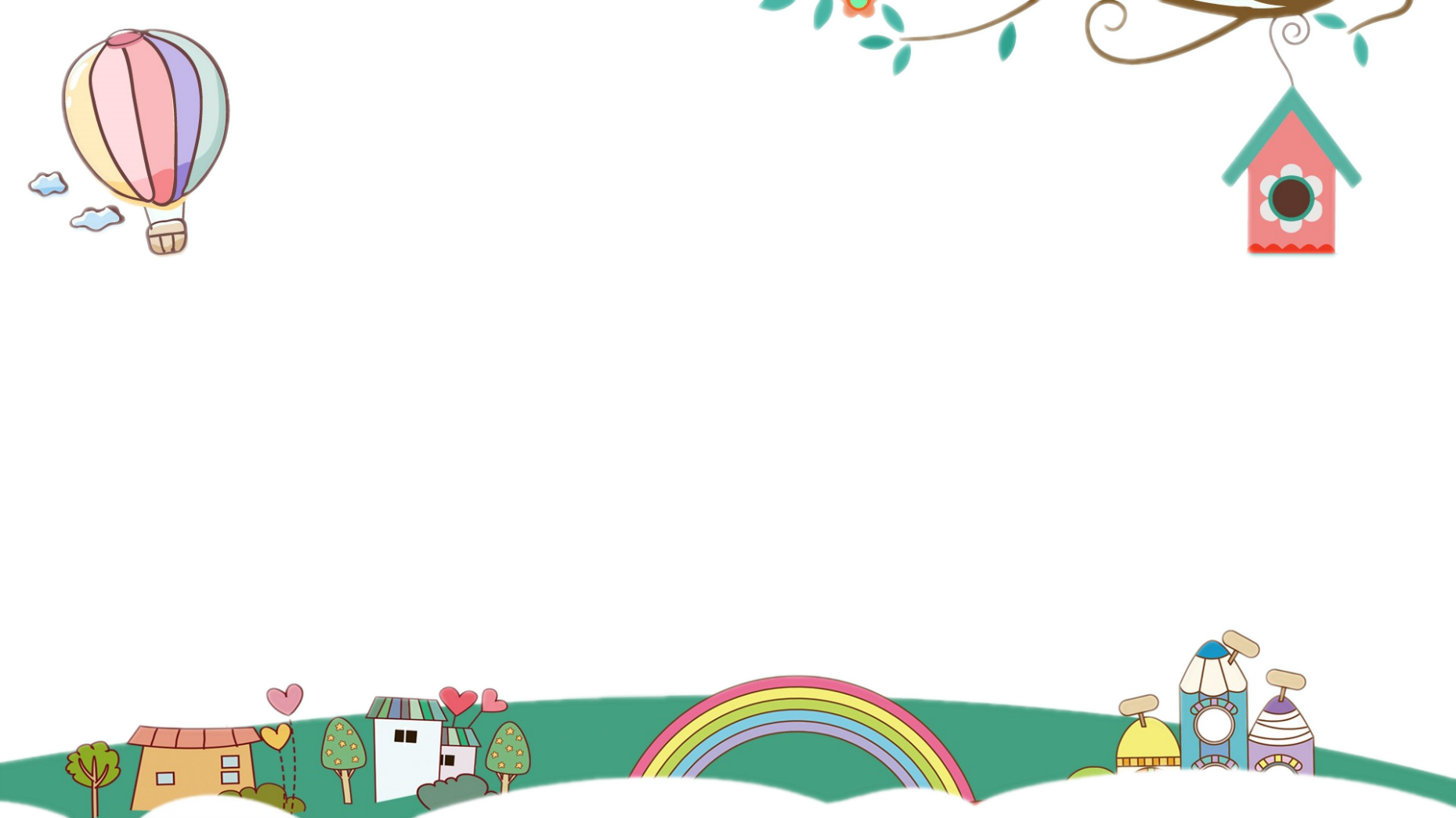 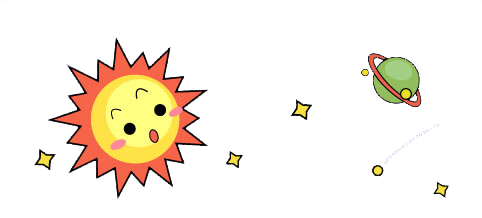 Kết luận
Việt Nam có 54 dân tộc.
Dân tộc Kinh có số dân đông nhất, sống tập trung ở các đồng bằng và ven biển.
Các dân tộc ít người sống chủ yếu ở vùng núi và cao nguyên.
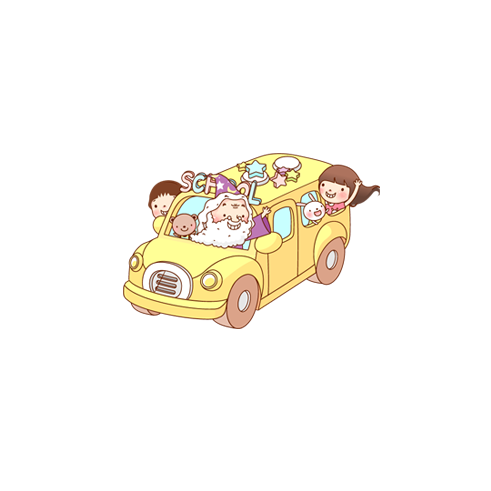 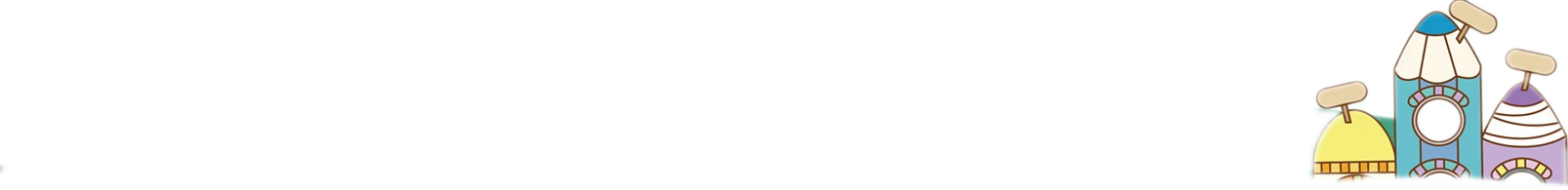 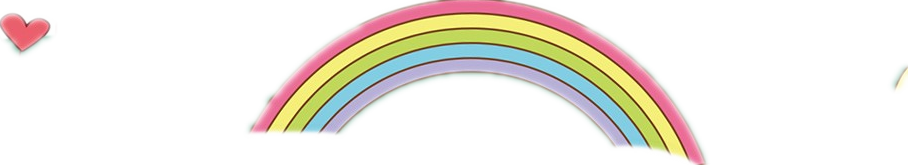 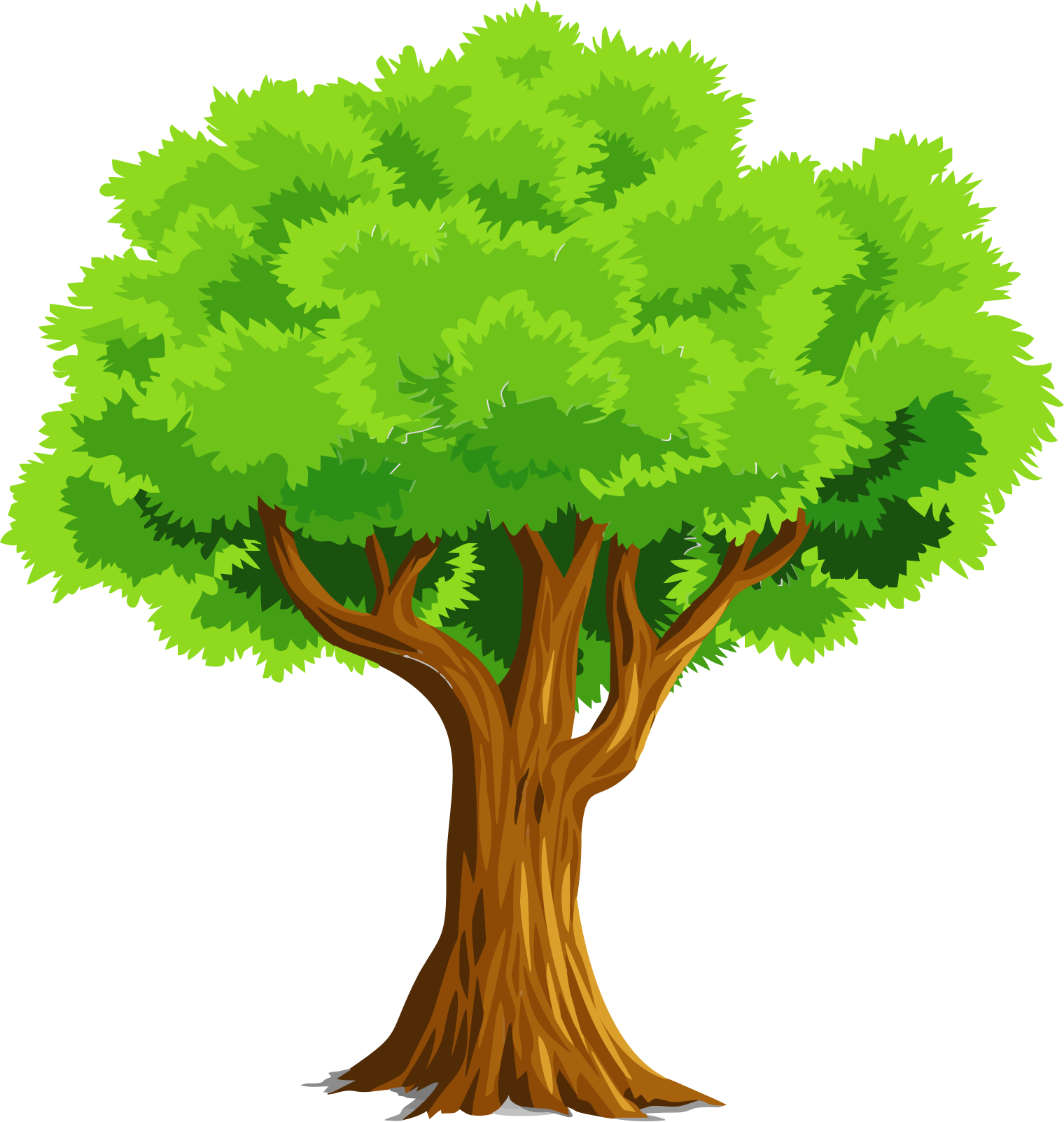 Chim non đi lạc
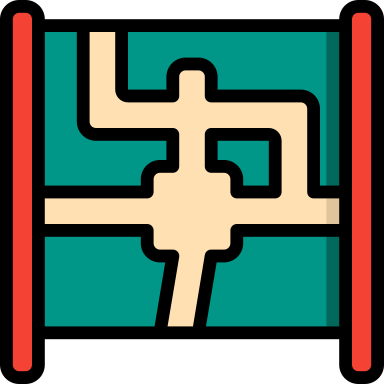 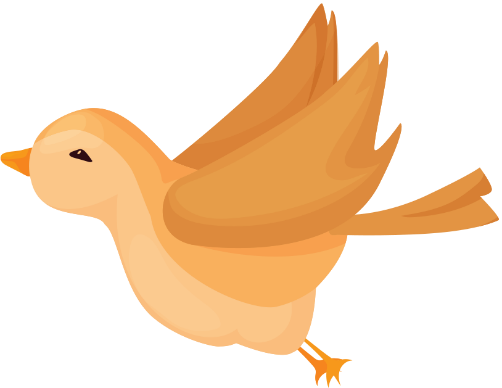 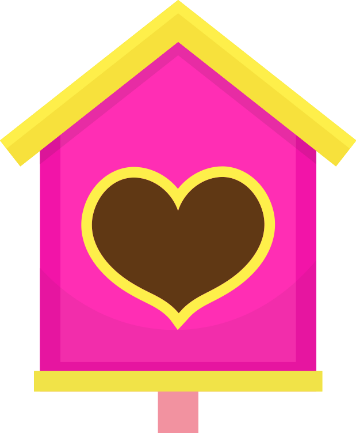 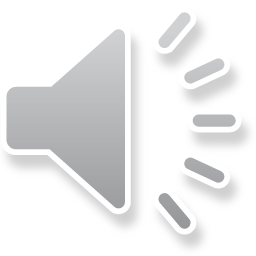 4
1
3
2
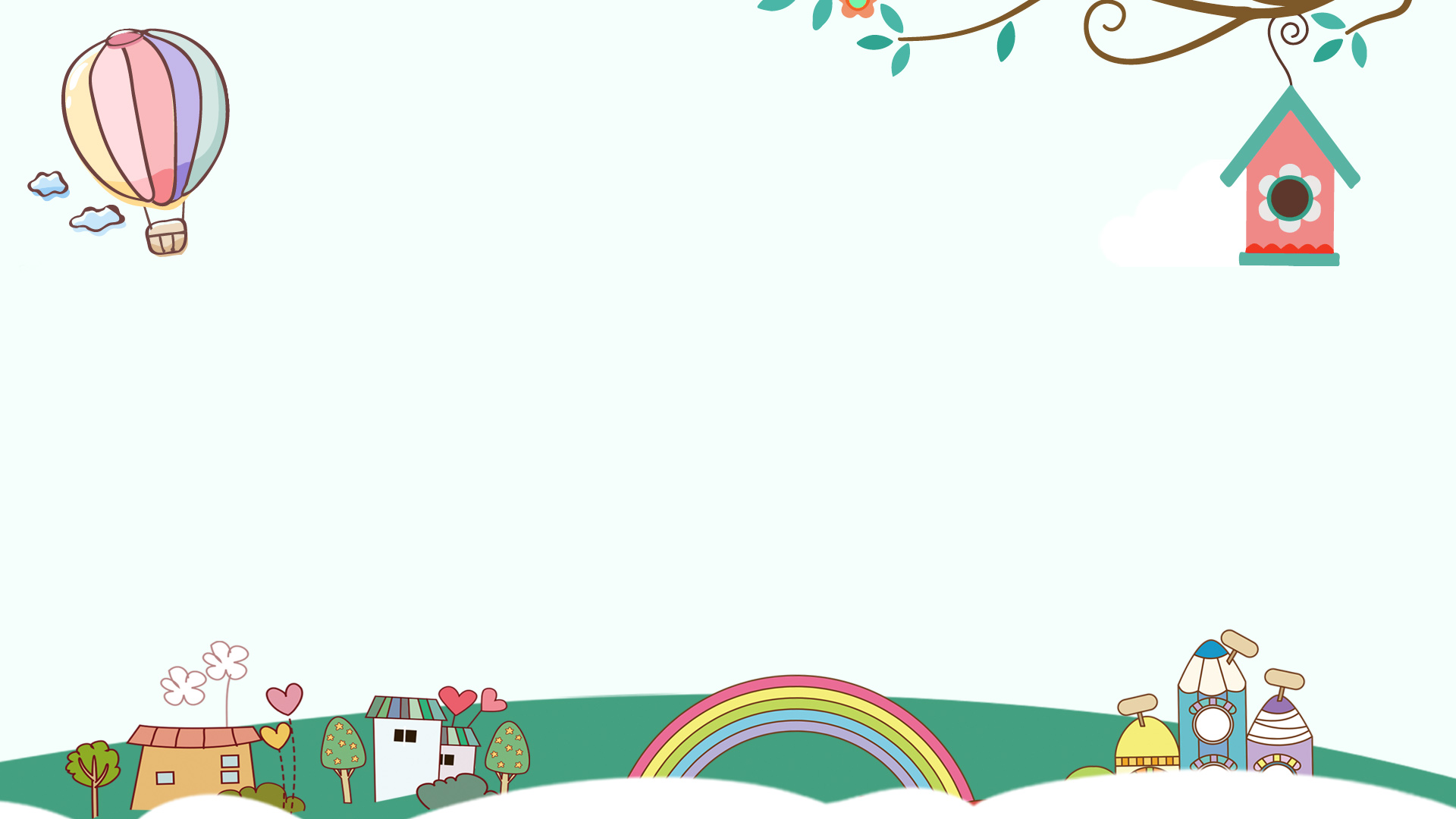 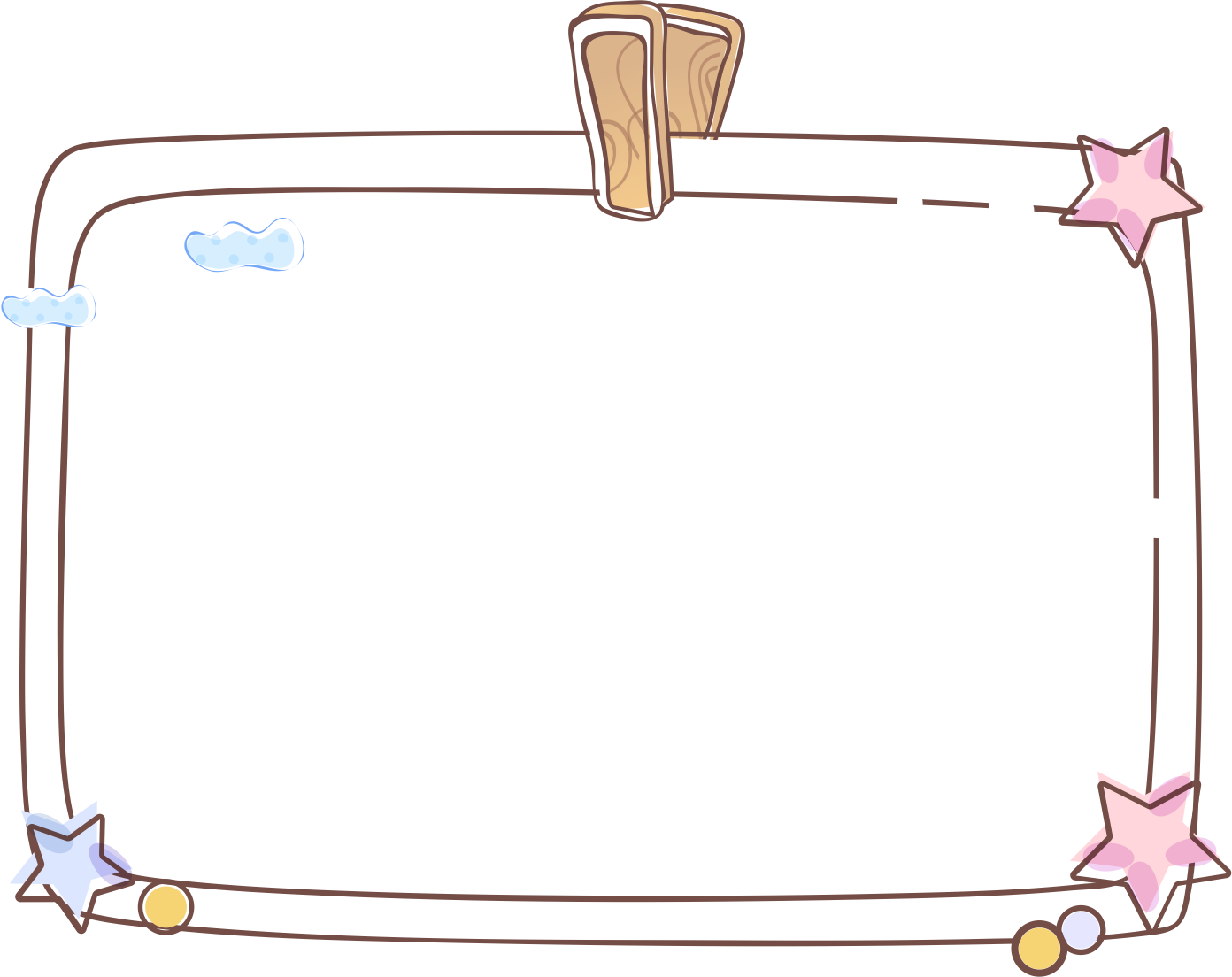 Thử thách 2:
Chim non bắt sâu
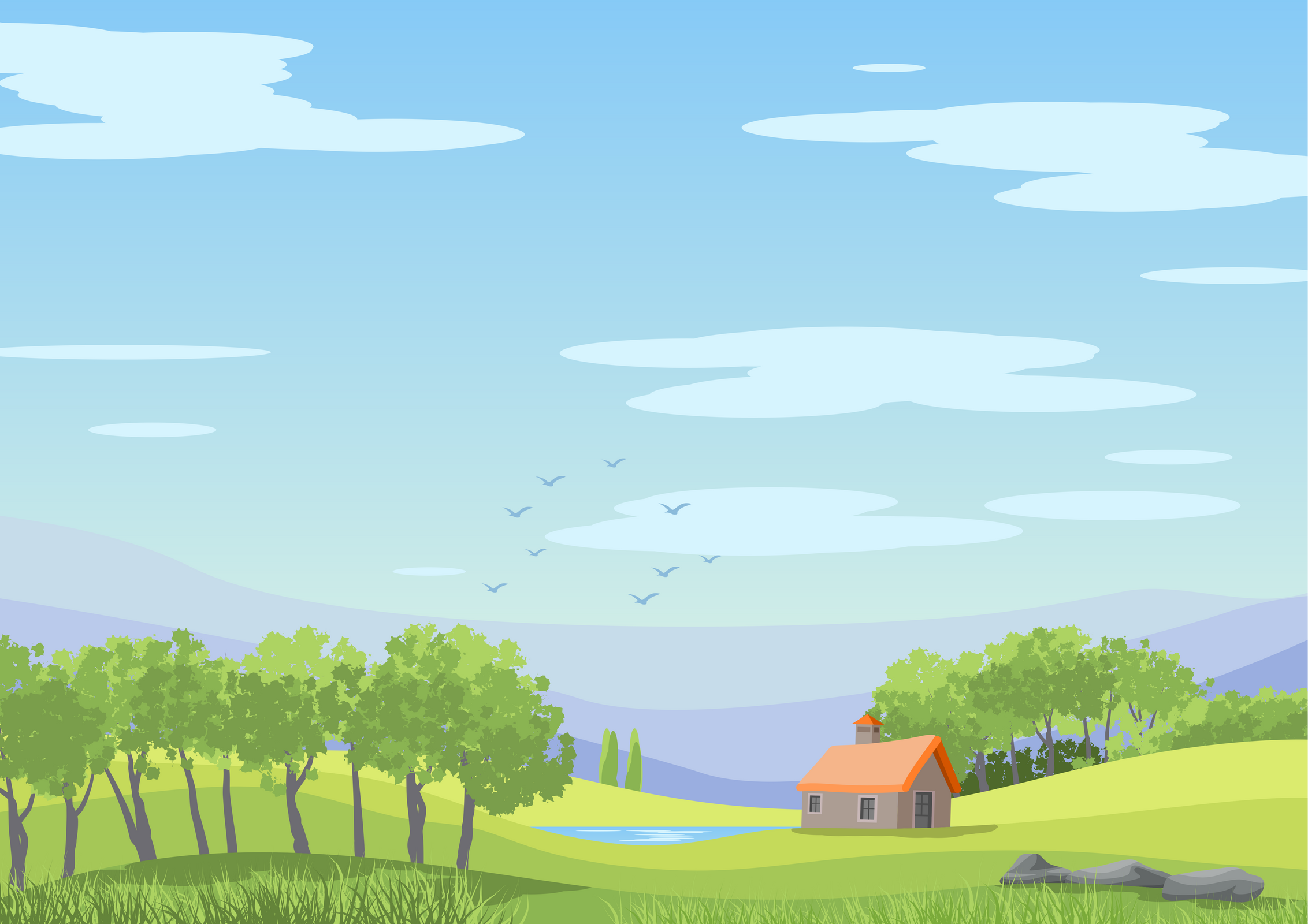 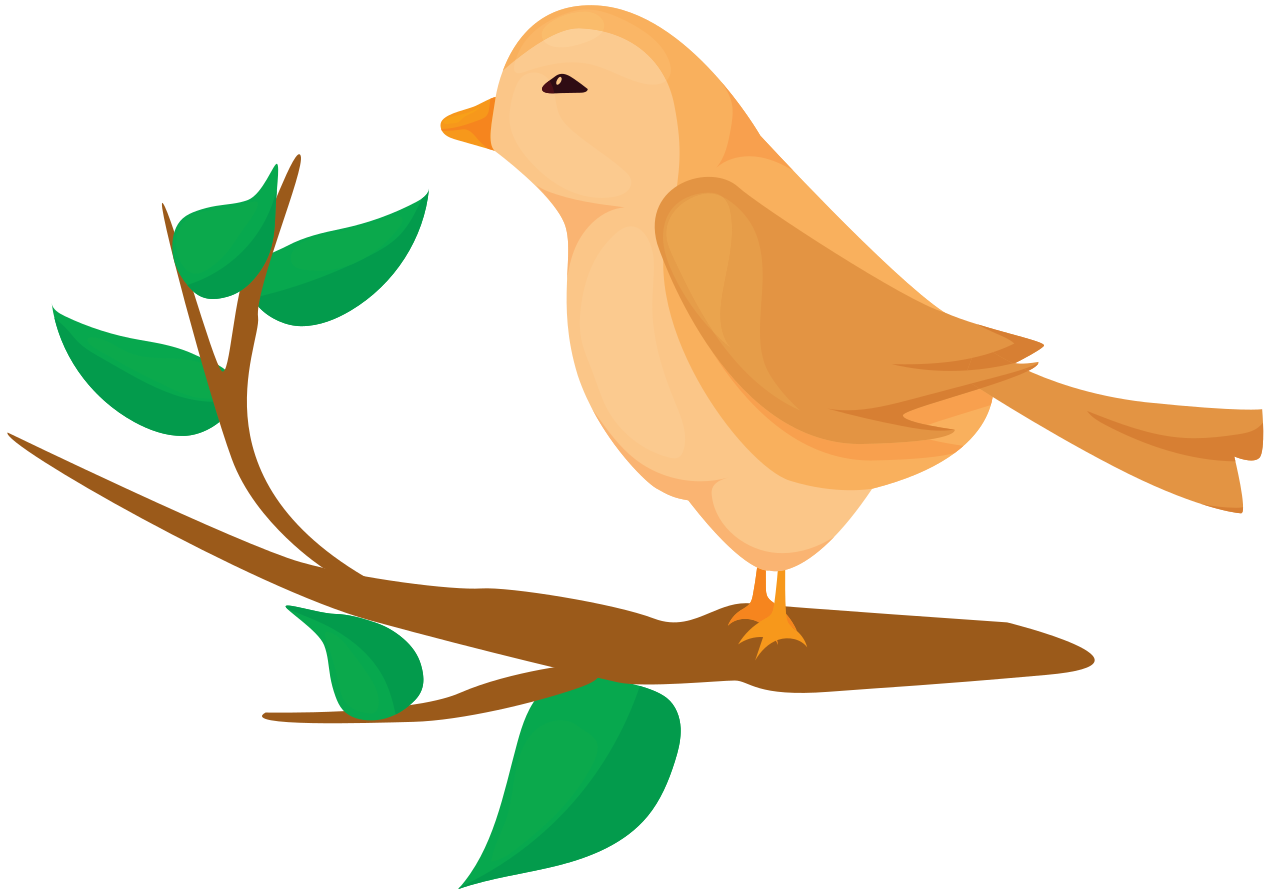 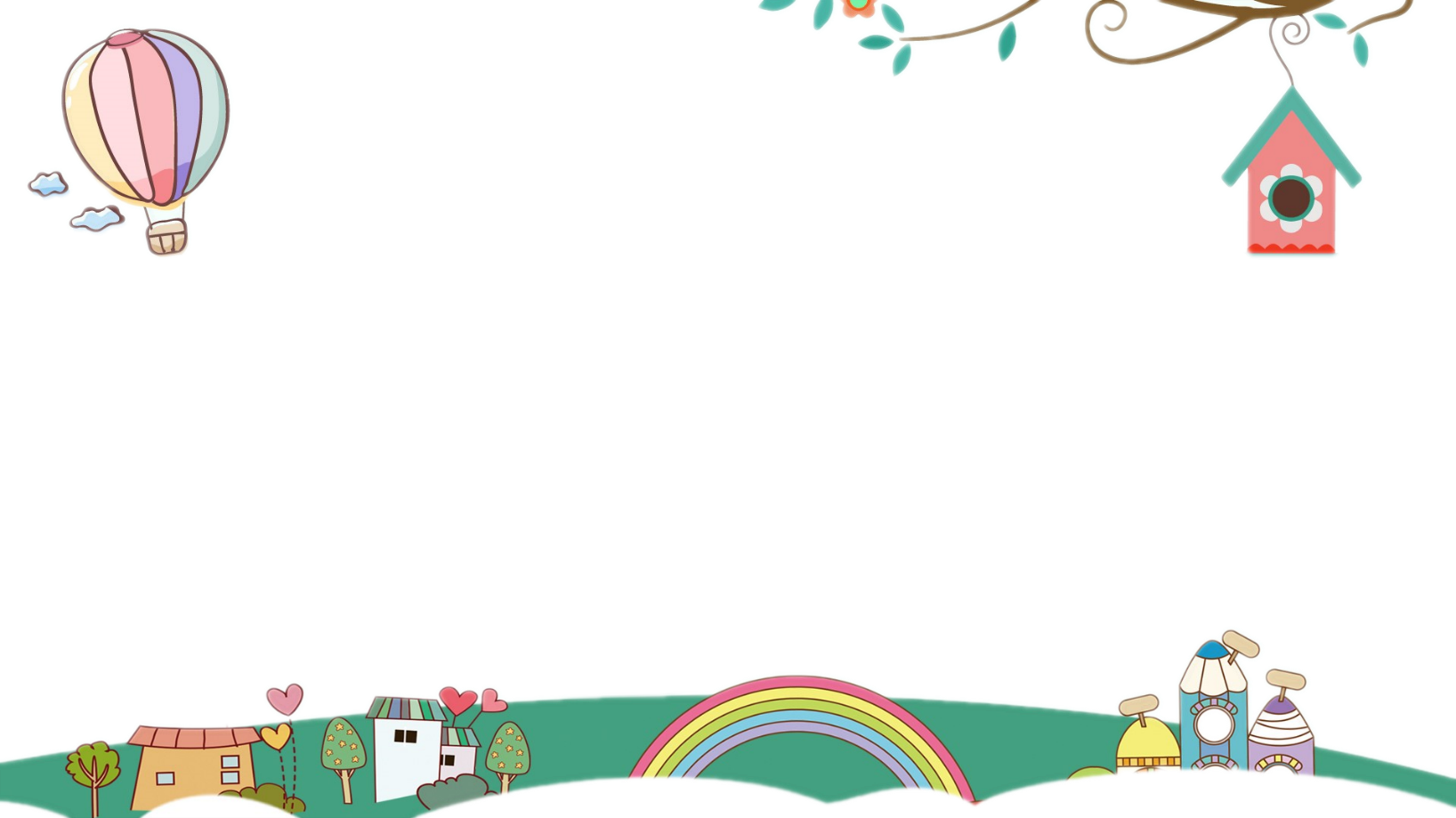 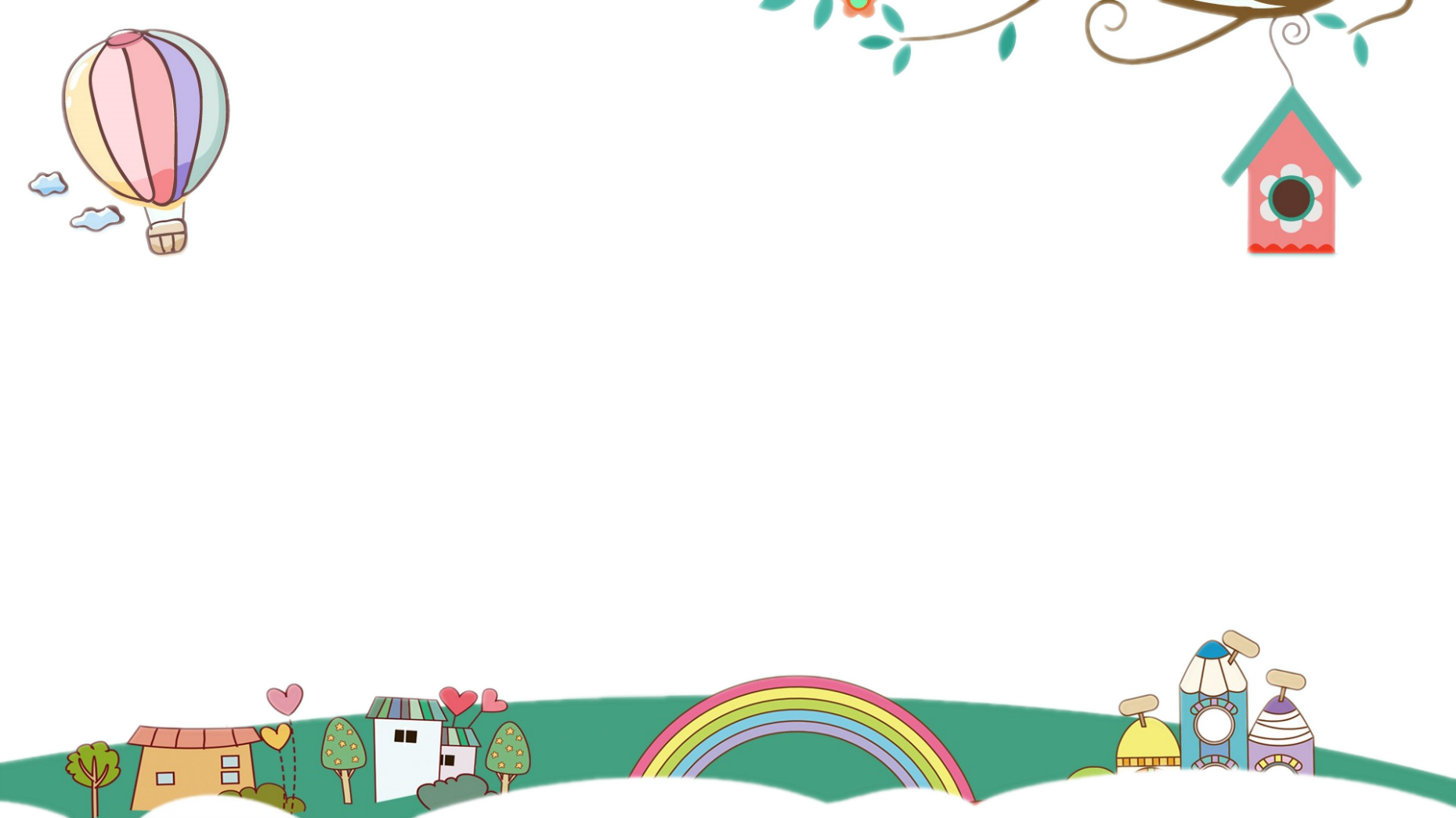 Em hãy giúp chim non bắt sâu bằng cách trả lời đúng hoặc sai cho các câu sau nhé.
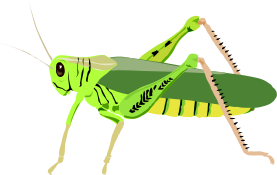 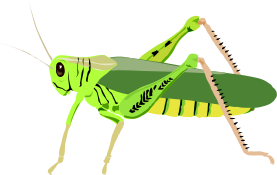 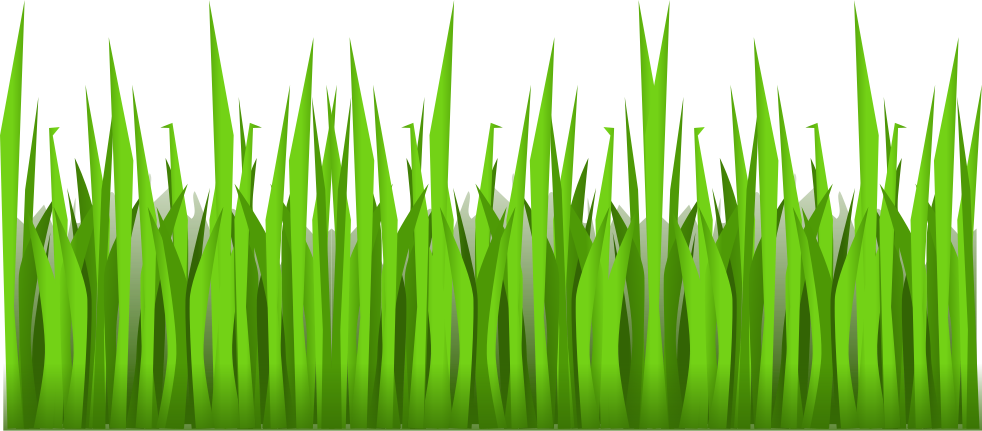 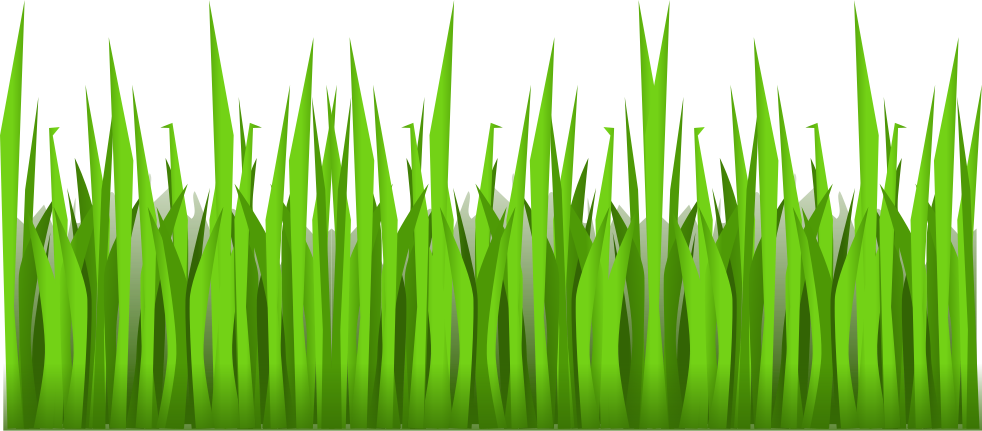 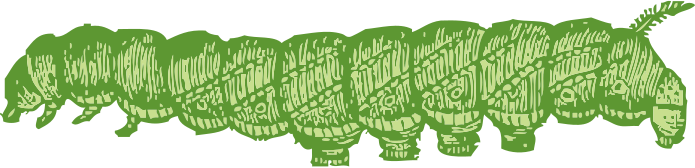 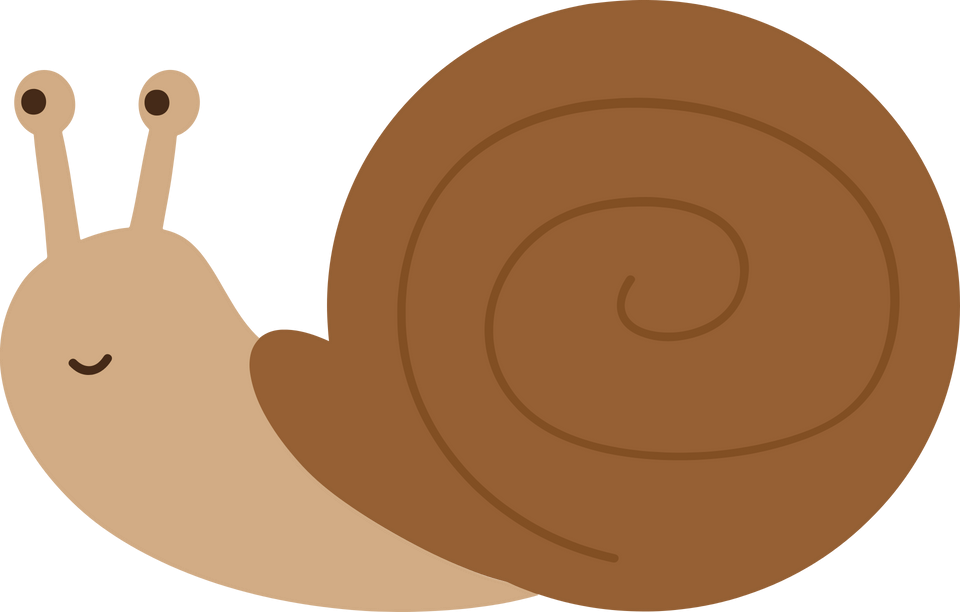 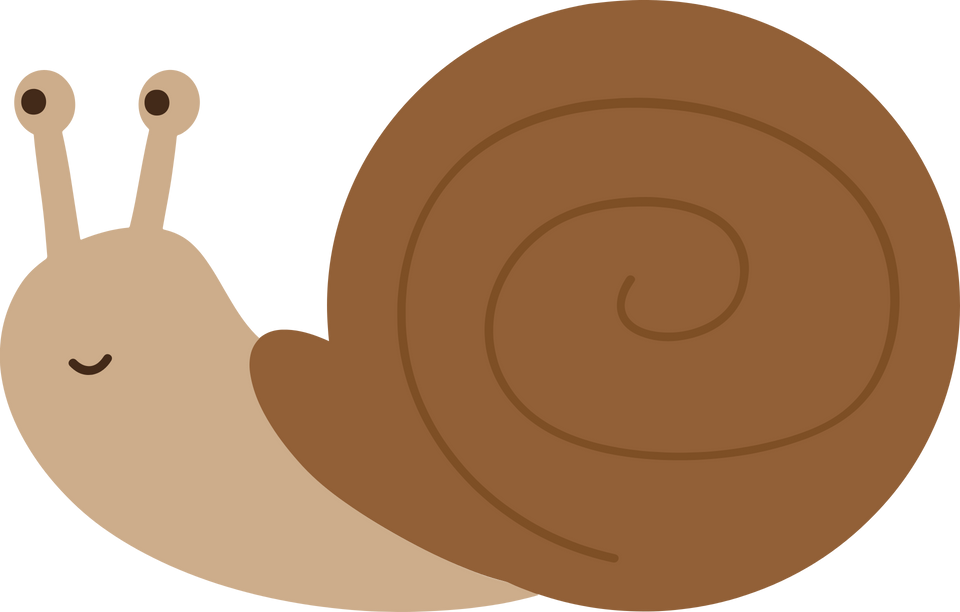 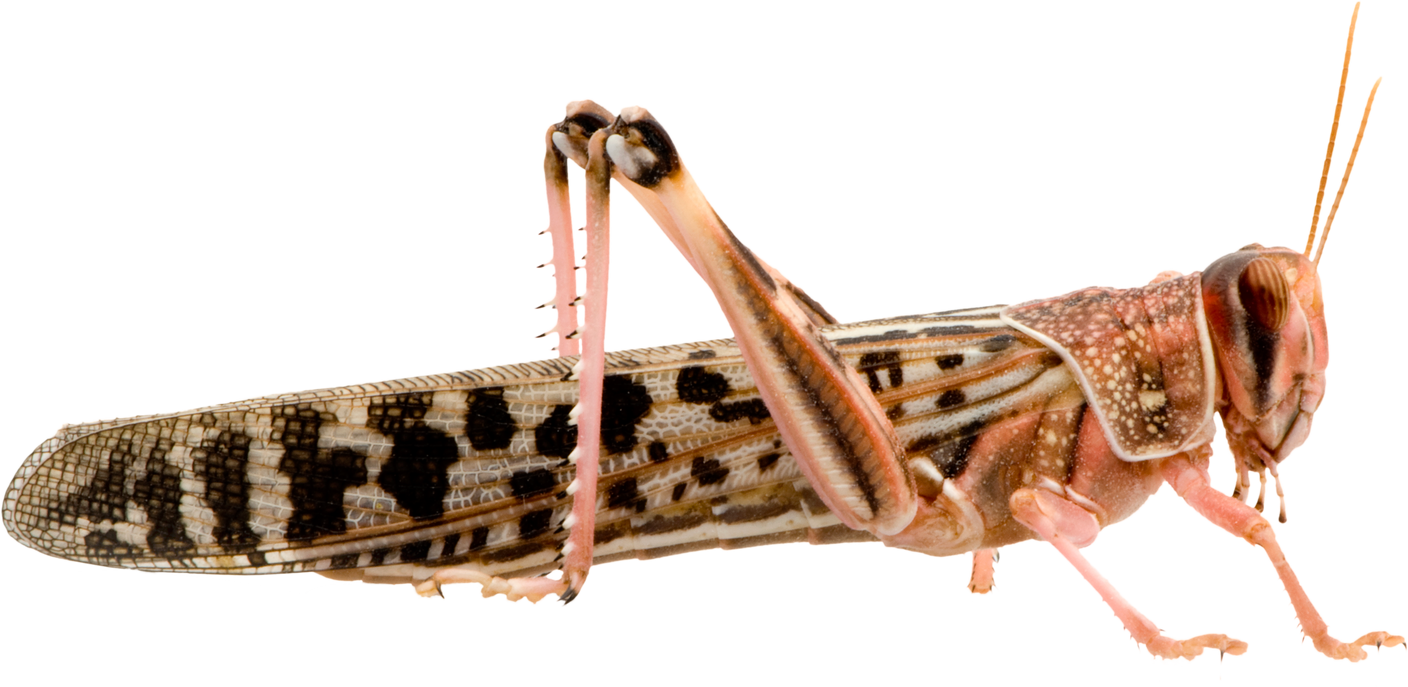 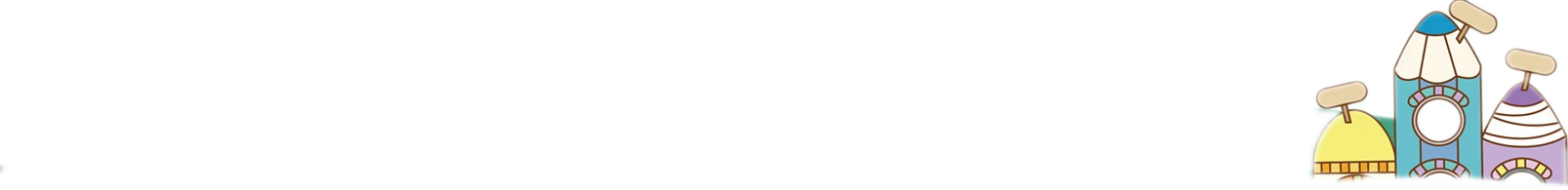 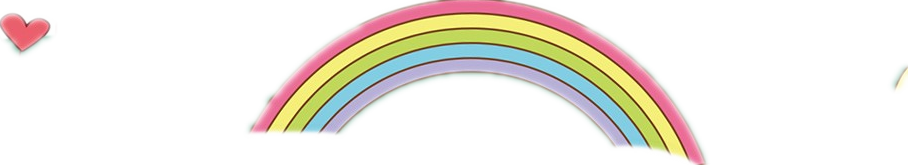 [Speaker Notes: GV bấm vào từng loại côn trùng sẽ đến từng câu hỏi.
Gv  bấm vào chú chim để đến thử thách tiếp theo.]
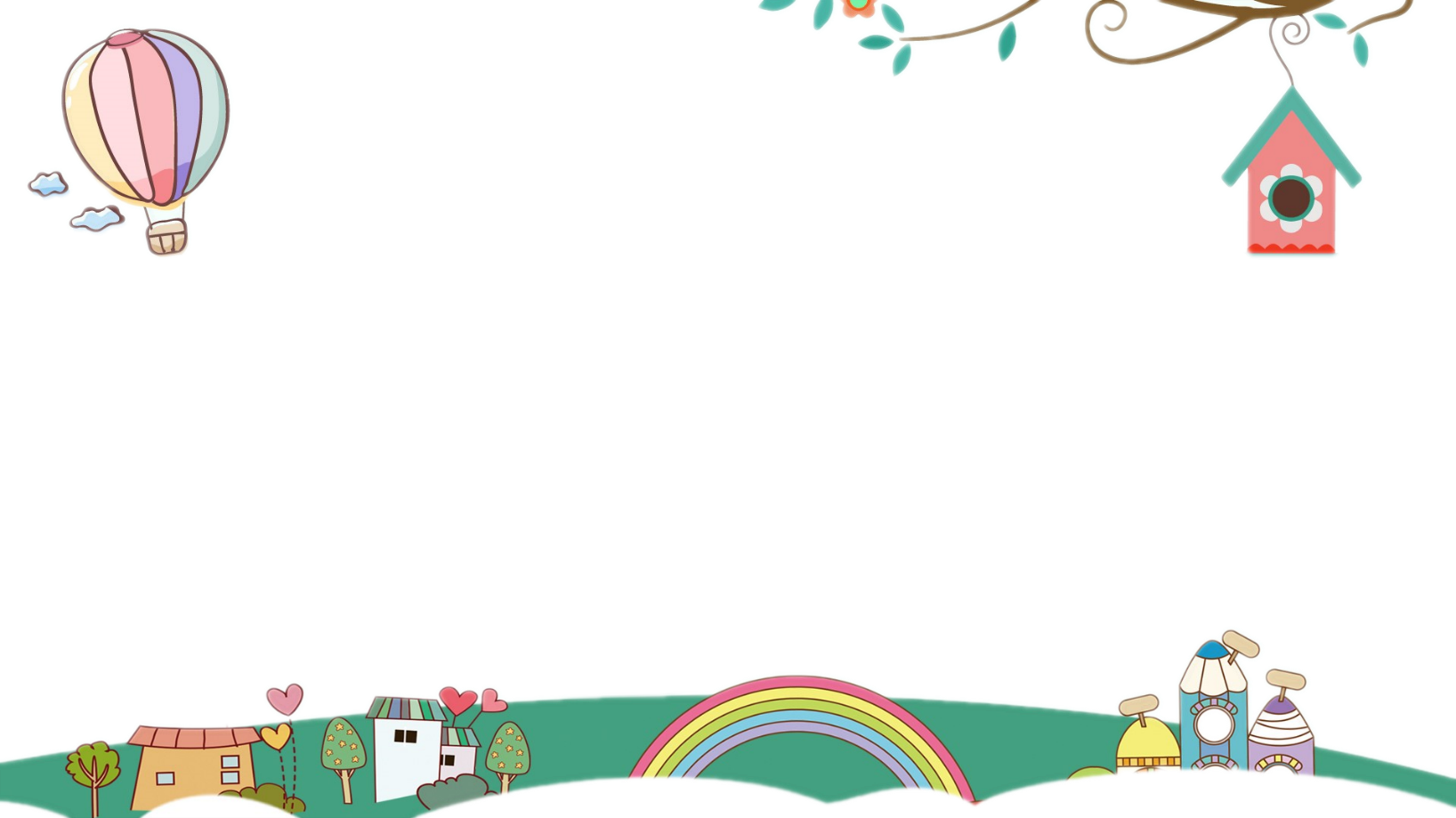 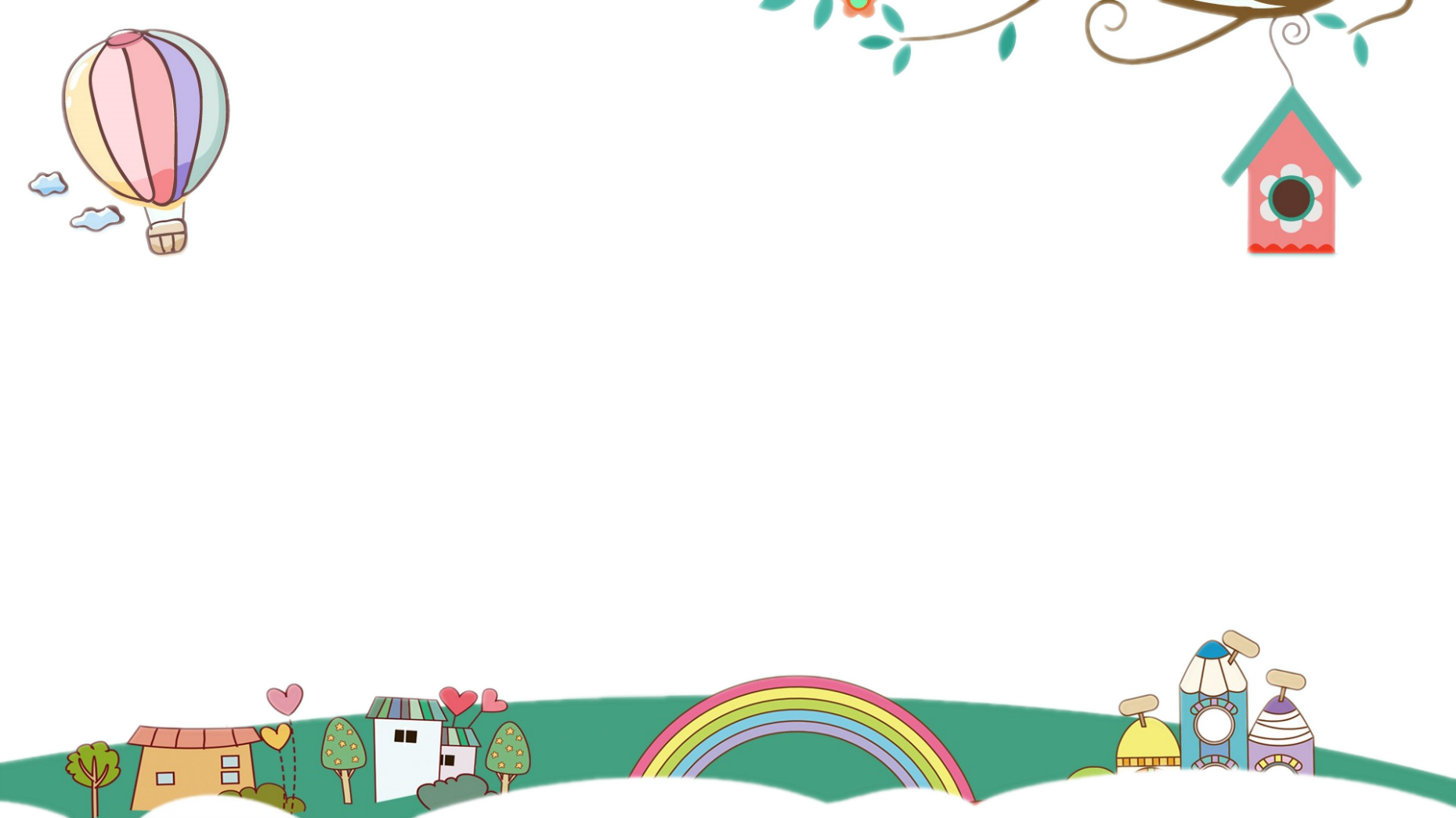 a) Dân cư nước ta tập trung đông đúc 
ở vùng núi và cao nguyên.
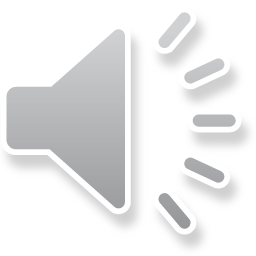 B. Sai
A. Đúng
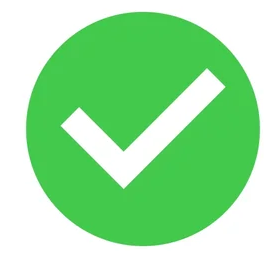 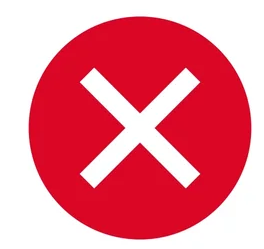 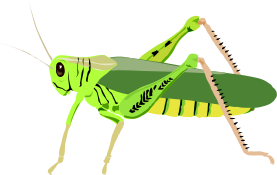 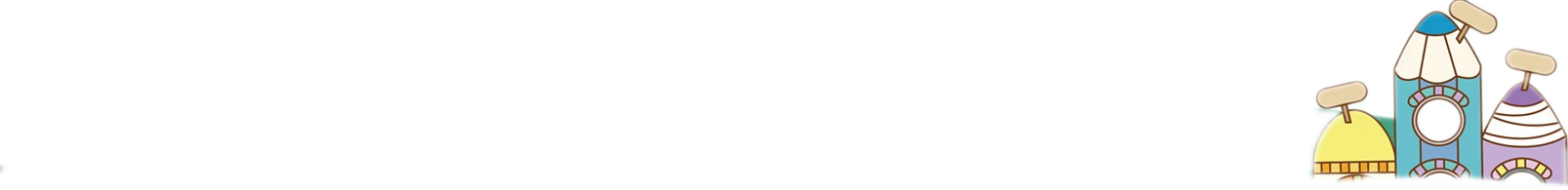 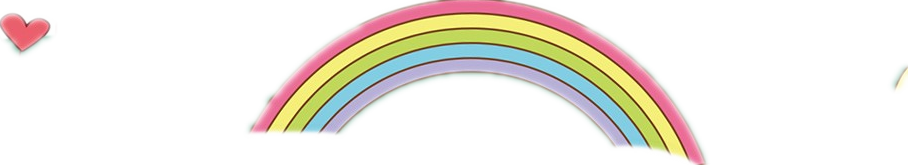 [Speaker Notes: GV bấm vào từng đáp án để hiện lên đáp án.
GV bấm vào hình côn trùng để quay về.]
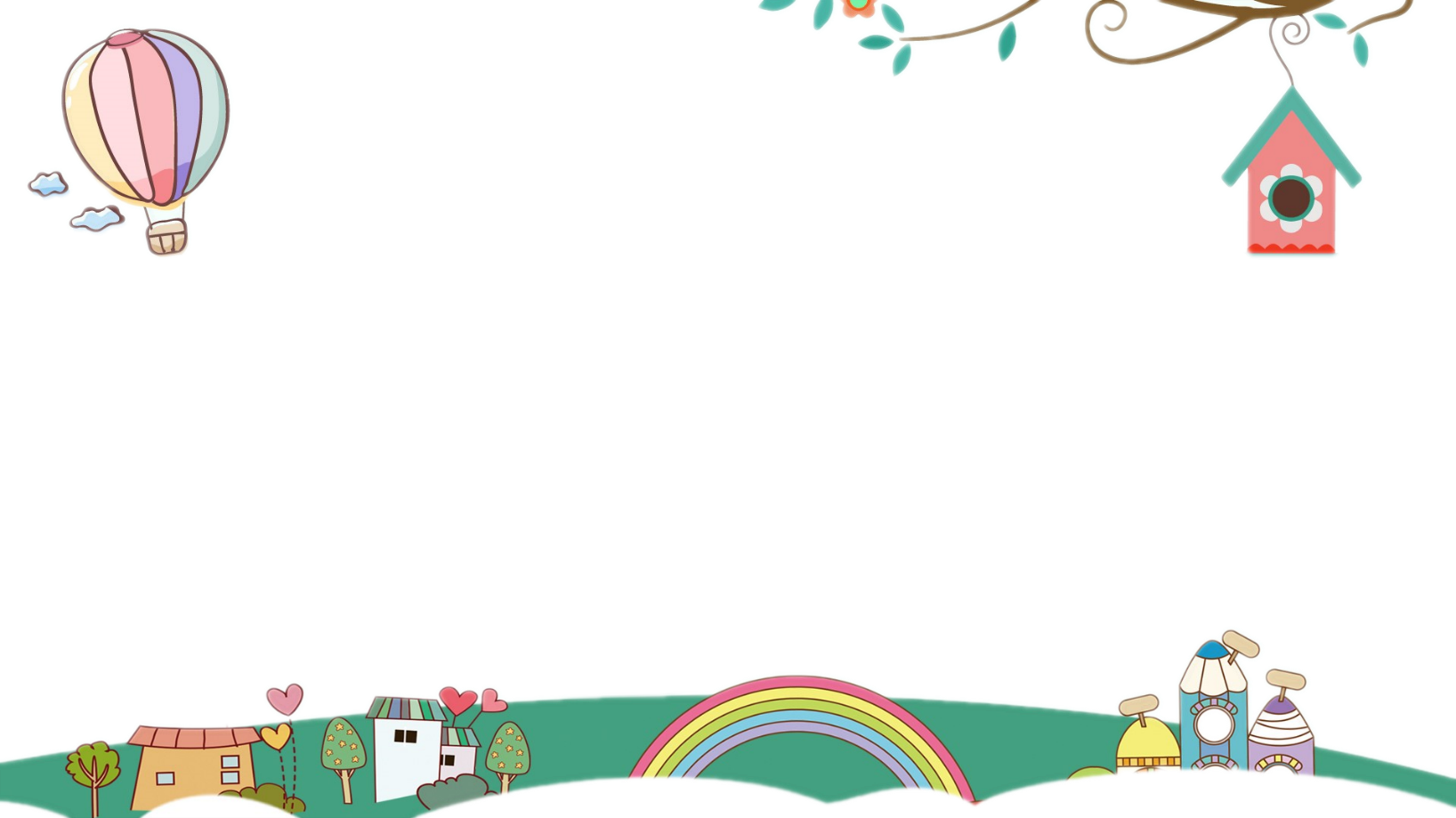 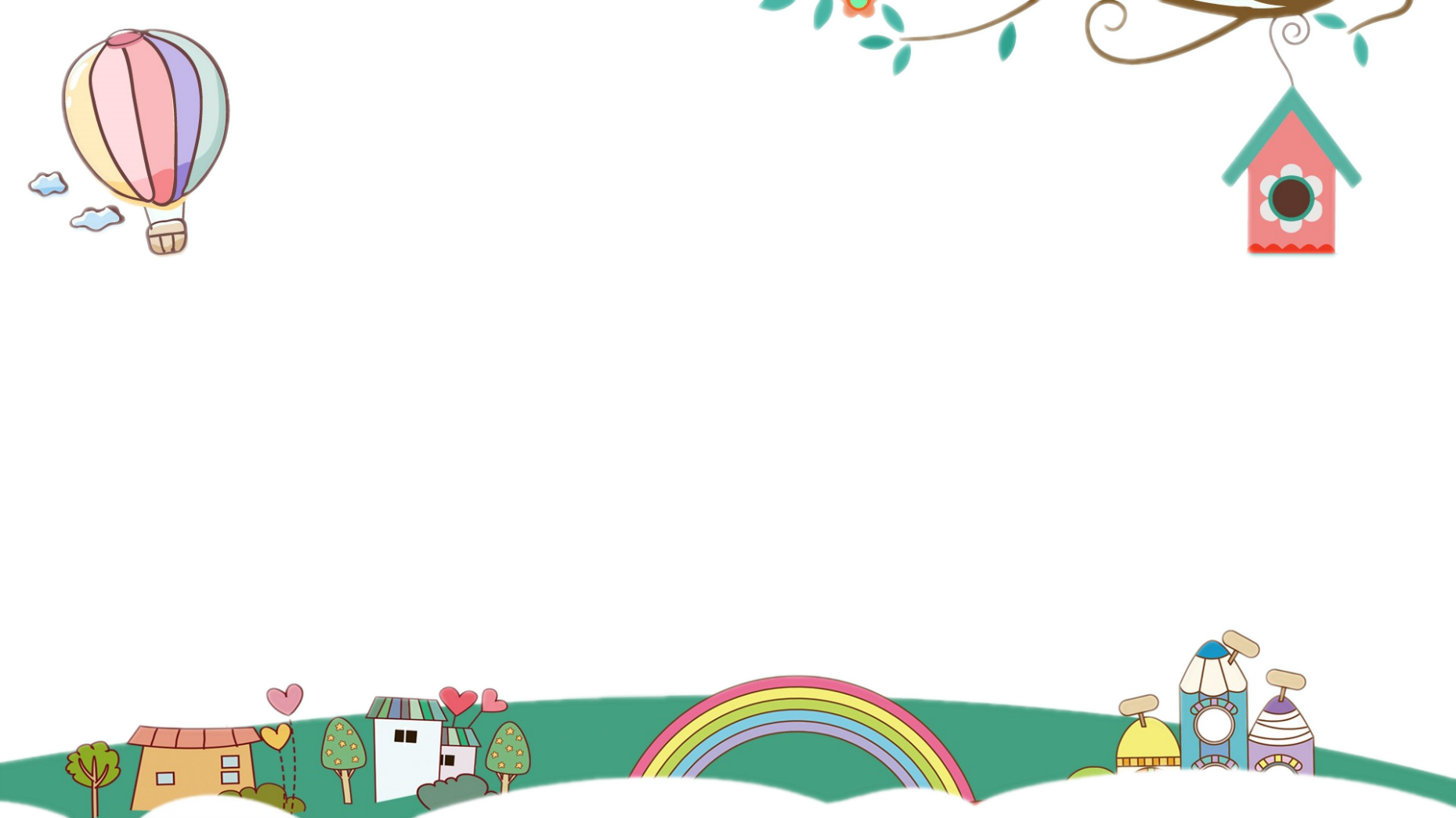 b) Ở nước ta, lúa gạo là loại cây được trồng nhiều nhất.
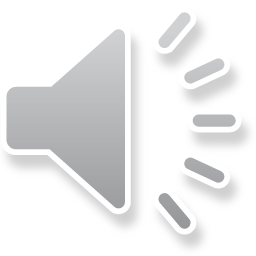 B. Sai
A. Đúng
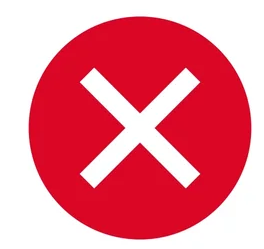 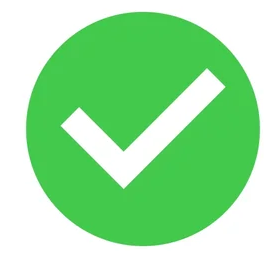 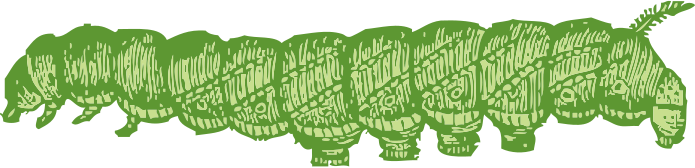 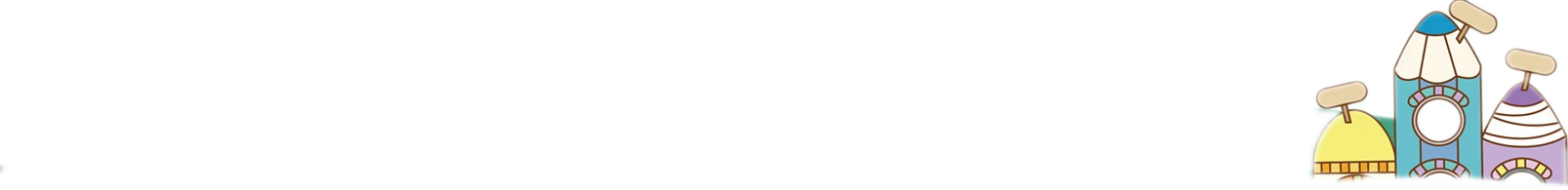 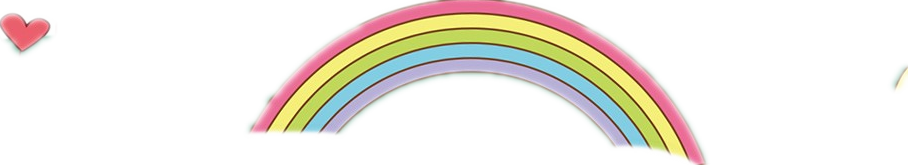 [Speaker Notes: GV bấm vào từng đáp án để hiện lên đáp án.
GV bấm vào hình côn trùng để quay về.]
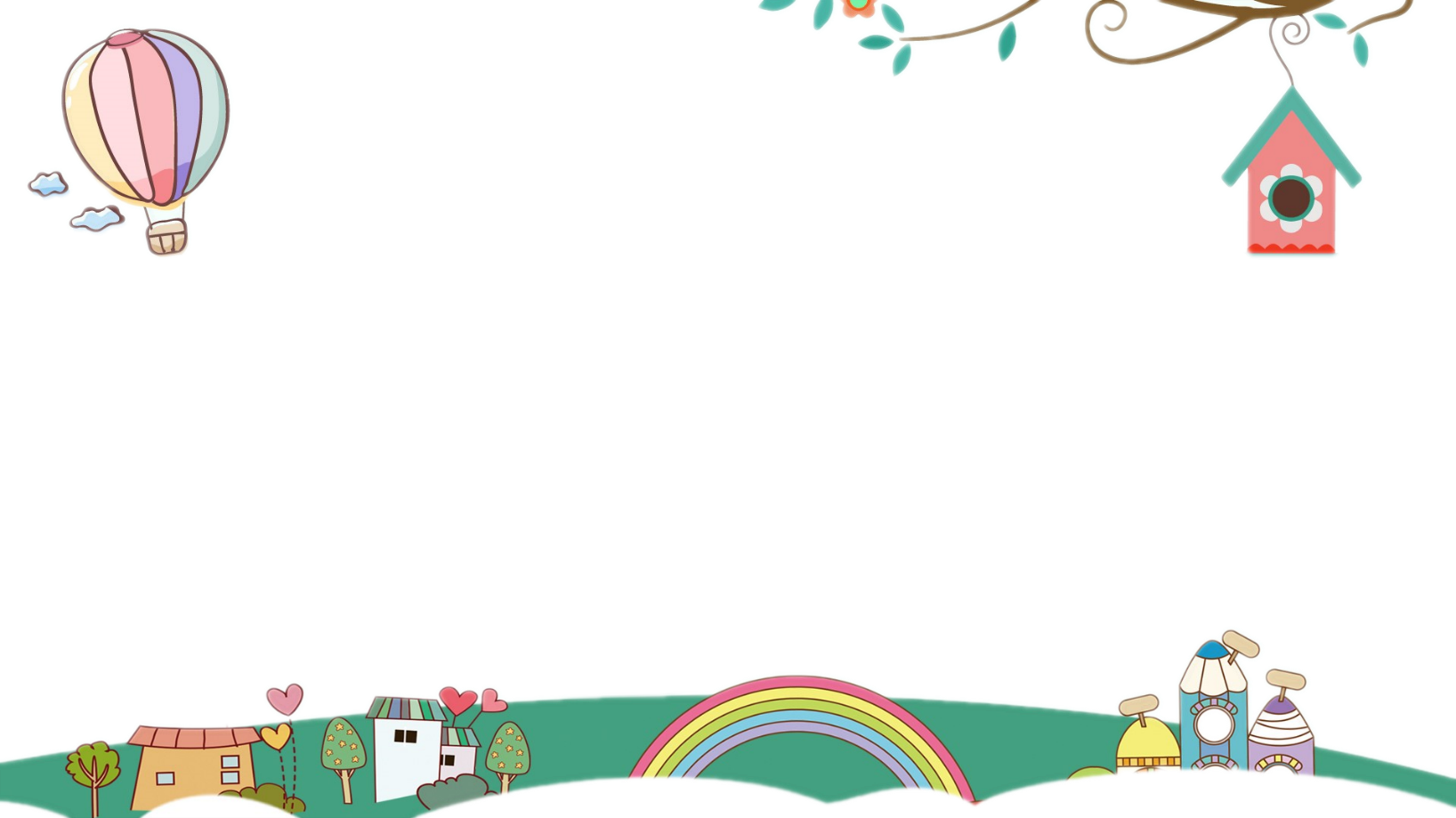 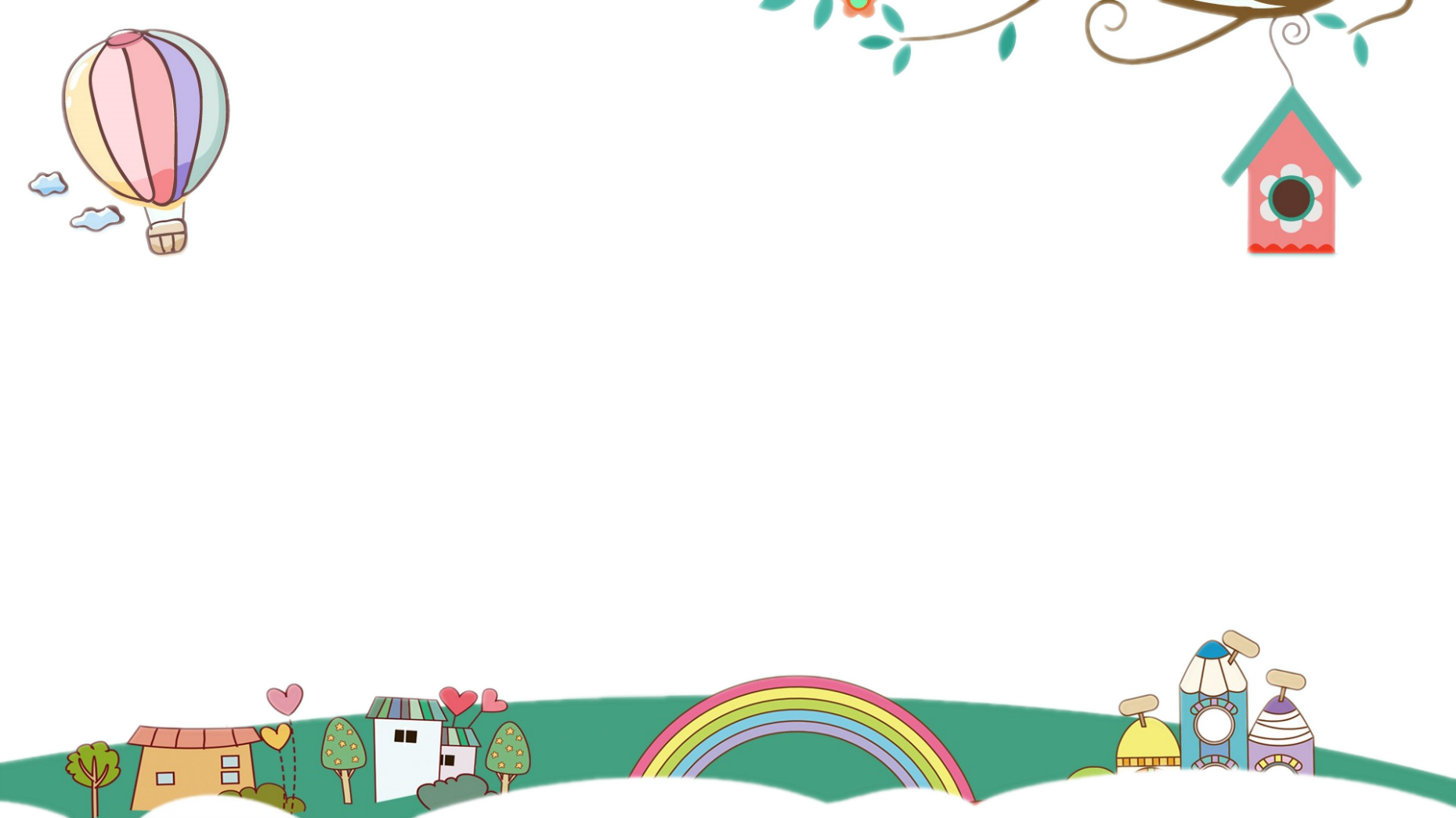 c) Trâu, bò được nuôi nhiều ở vùng núi; 
lợn và gia cầm được nuôi nhiều ở đồng bằng.
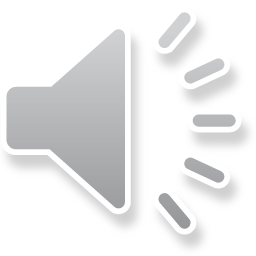 B. Sai
A. Đúng
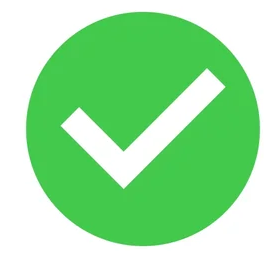 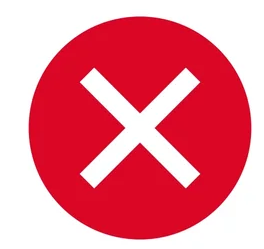 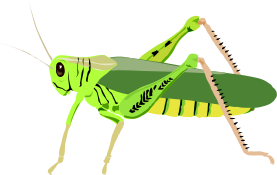 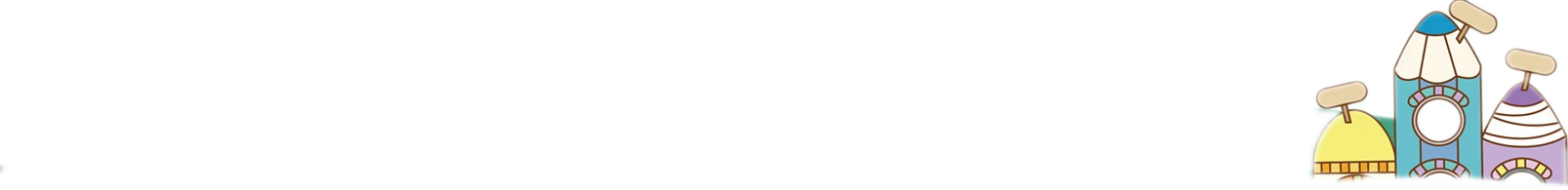 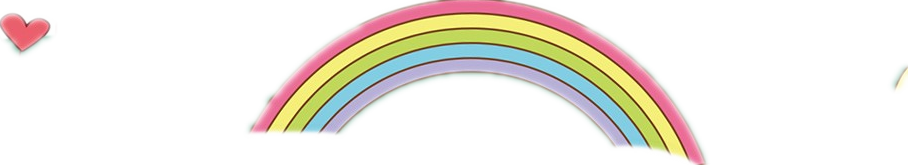 [Speaker Notes: GV bấm vào từng đáp án để hiện lên đáp án.
GV bấm vào hình côn trùng để quay về.]
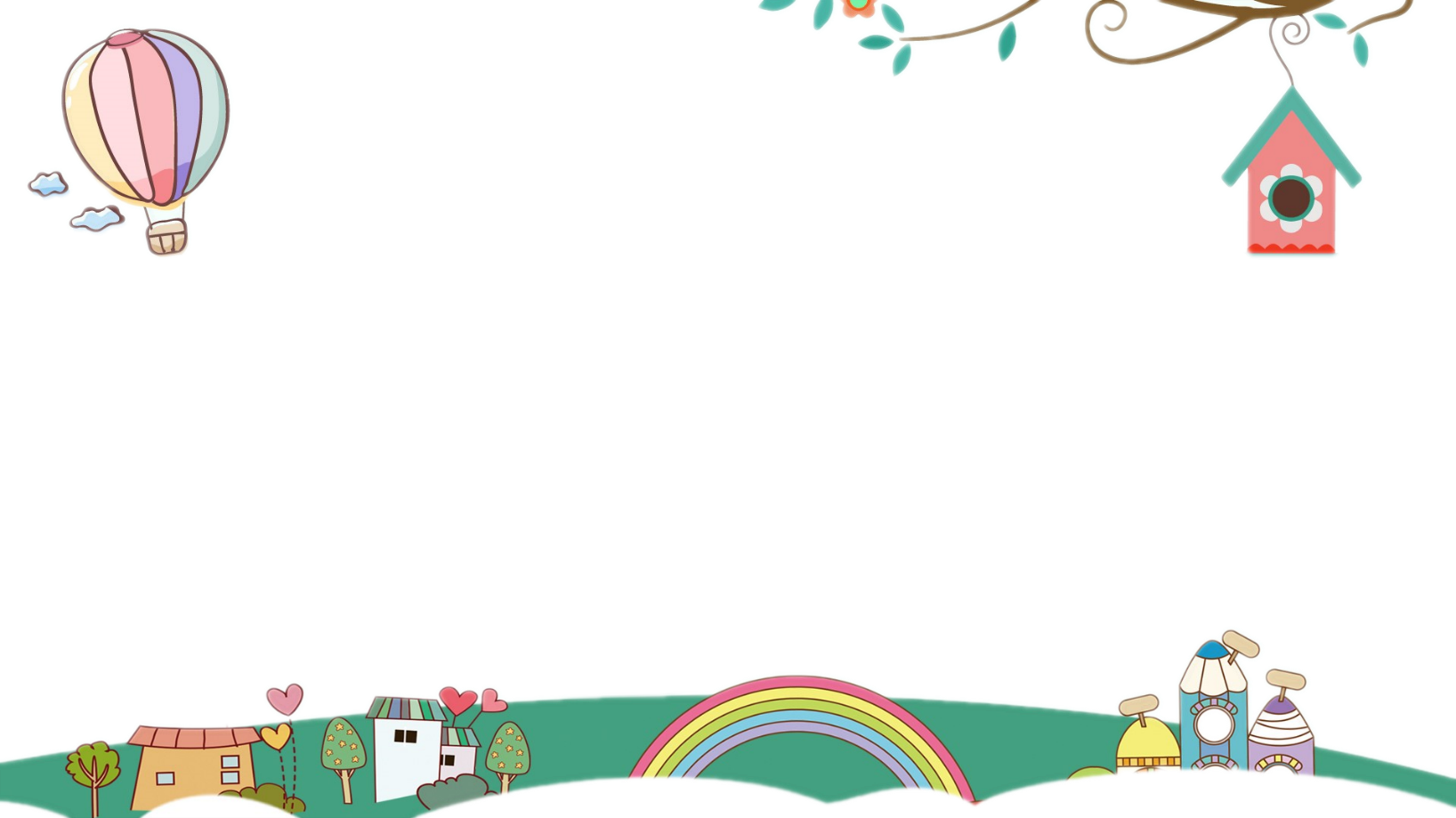 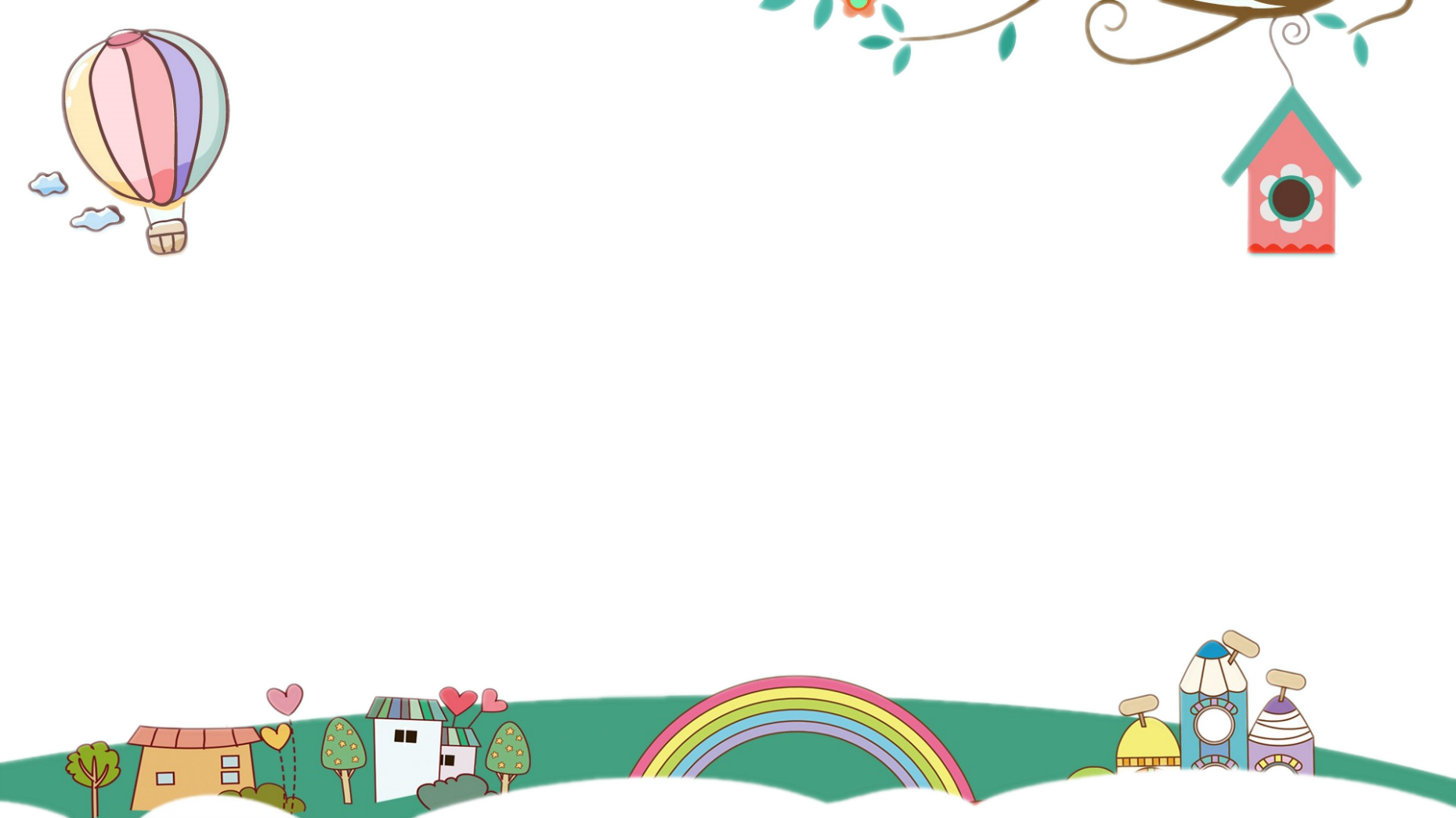 d) Nước ta có nhiều ngành công nghiệp 
và thủ công nghiệp.
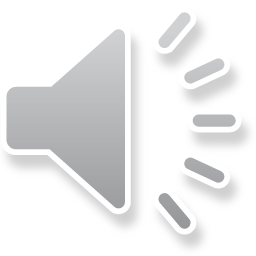 B. Sai
A. Đúng
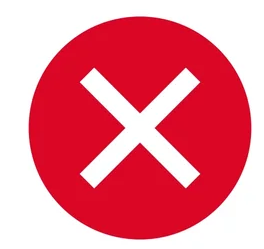 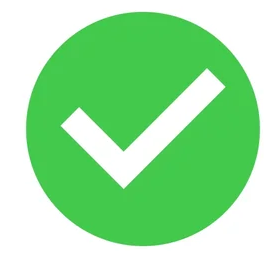 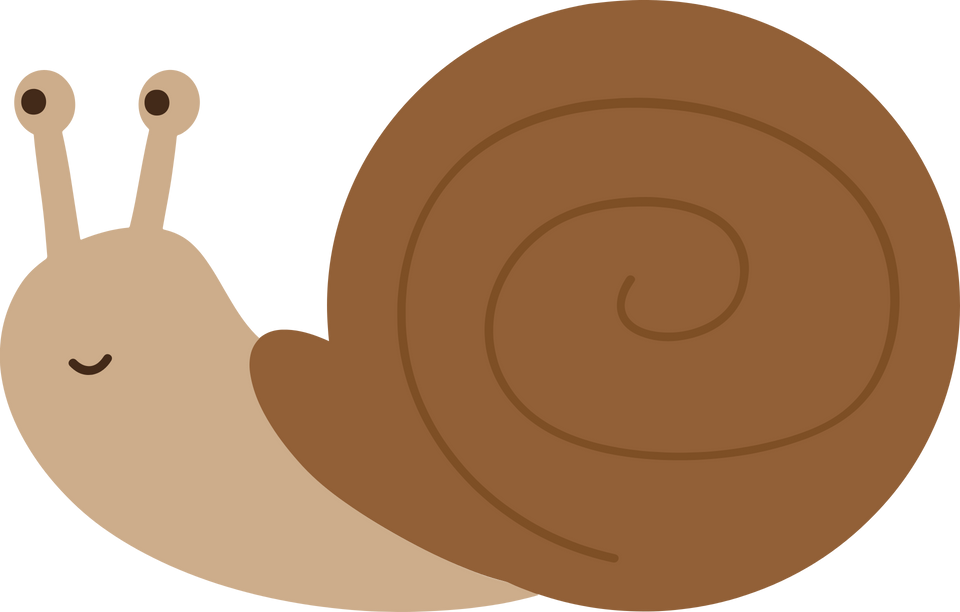 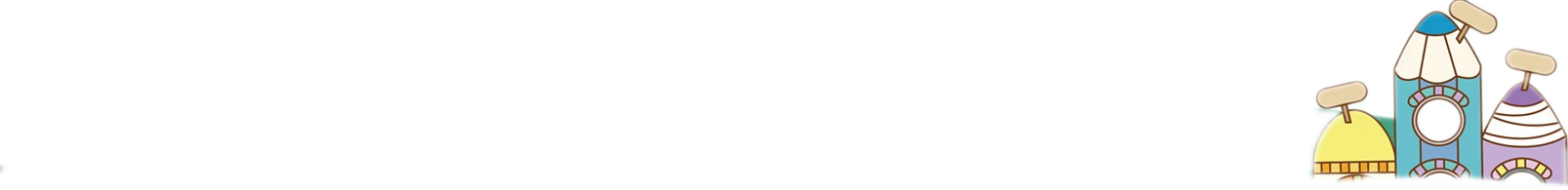 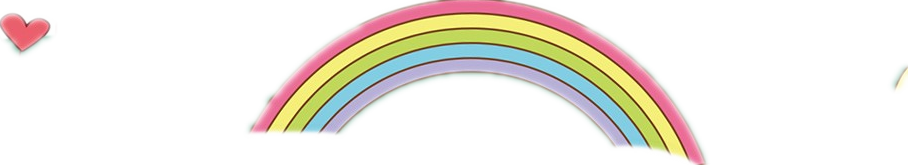 [Speaker Notes: GV bấm vào từng đáp án để hiện lên đáp án.
GV bấm vào hình côn trùng để quay về.]
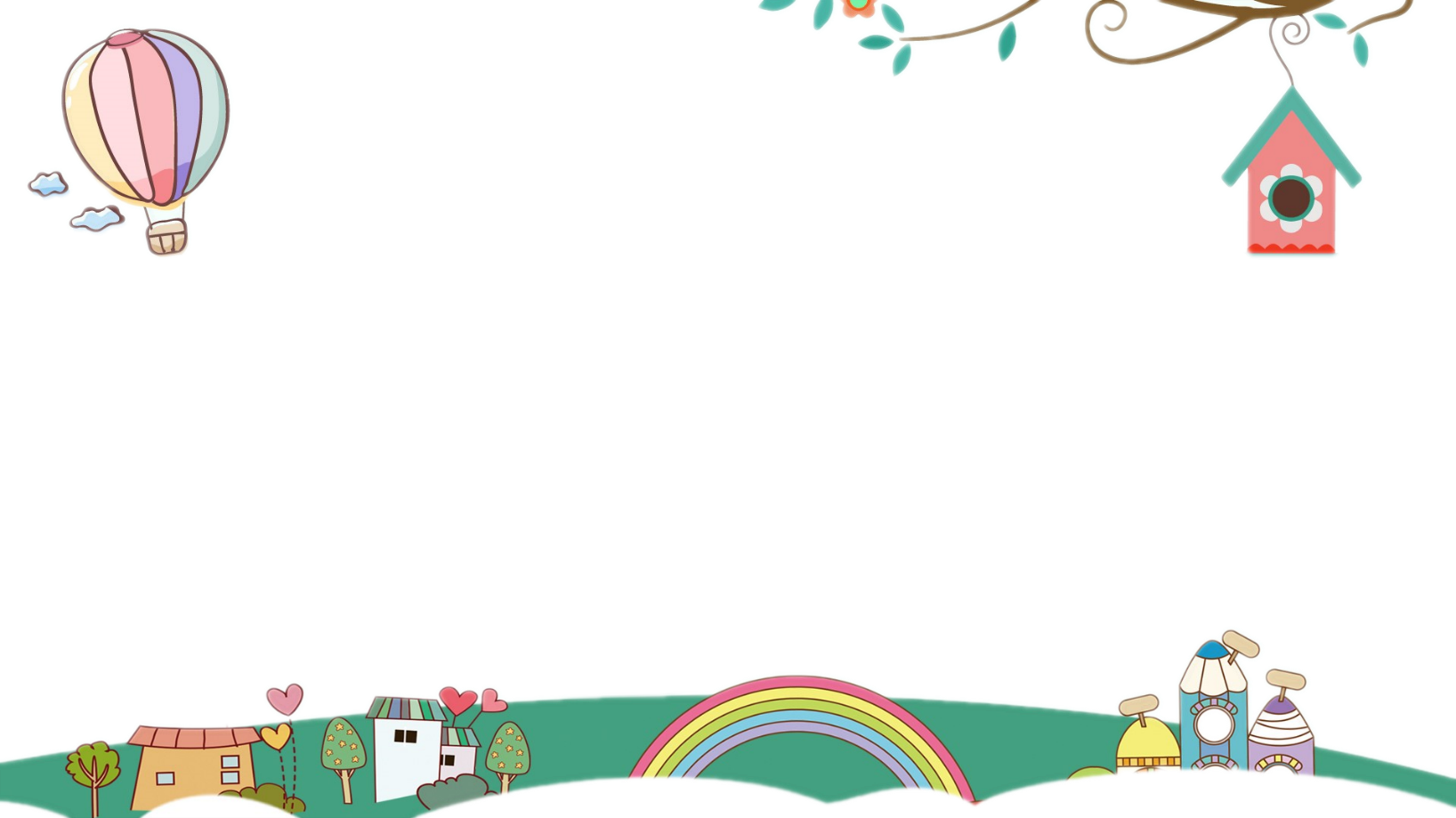 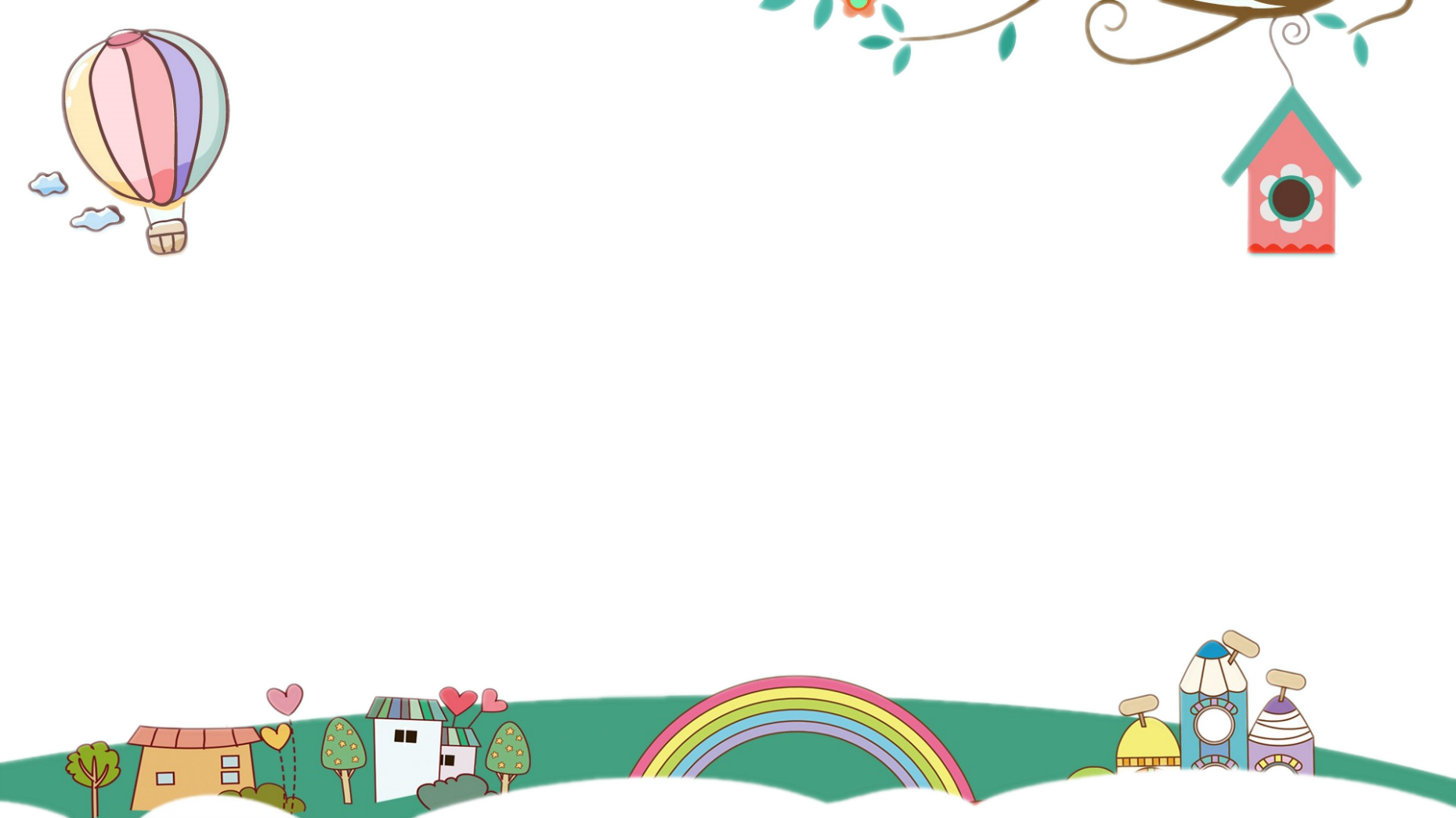 e) Đường sắt có vai trò quan trọng nhất trong việc vận chuyển hàng hóa và hành khách ở nước ta.
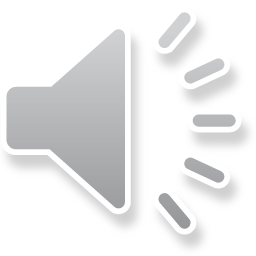 B. Sai
A. Đúng
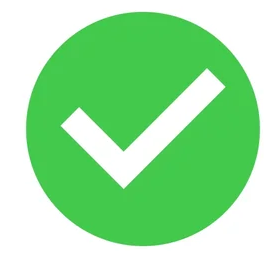 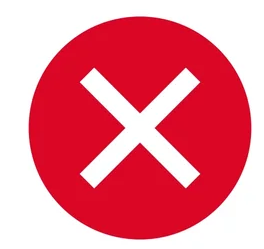 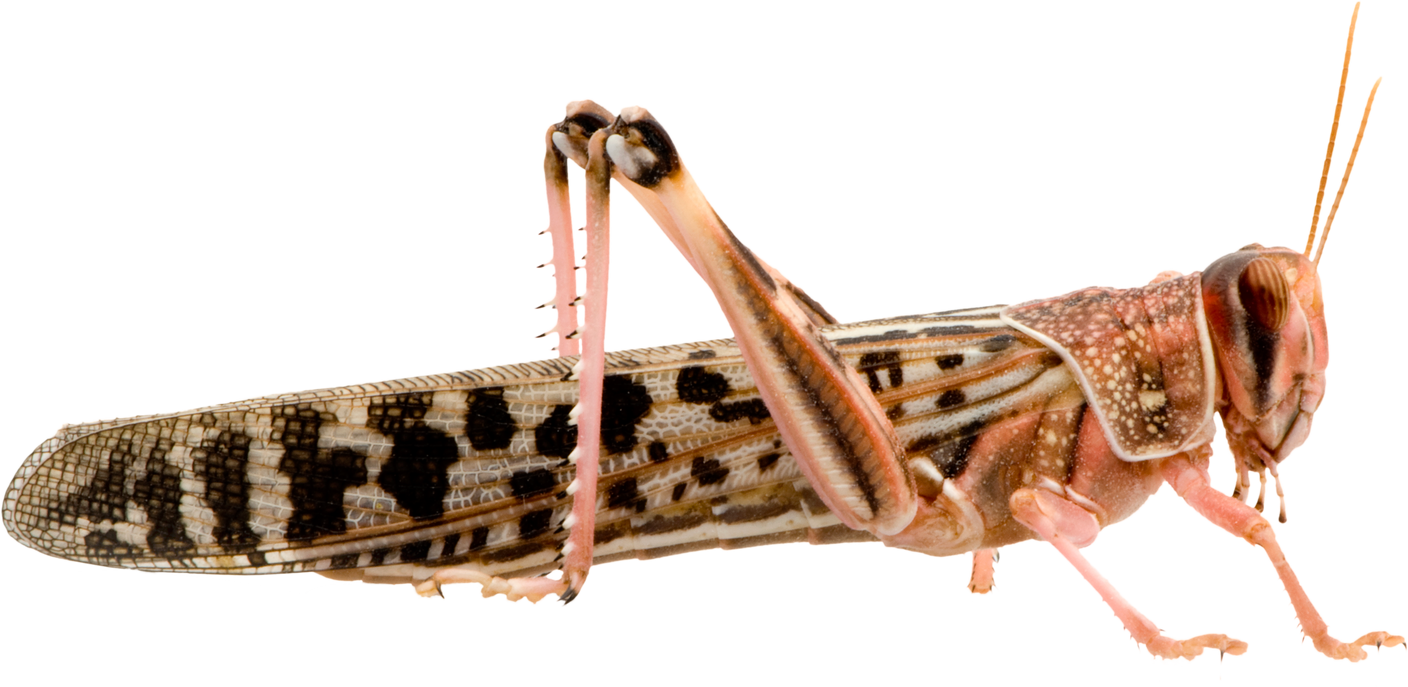 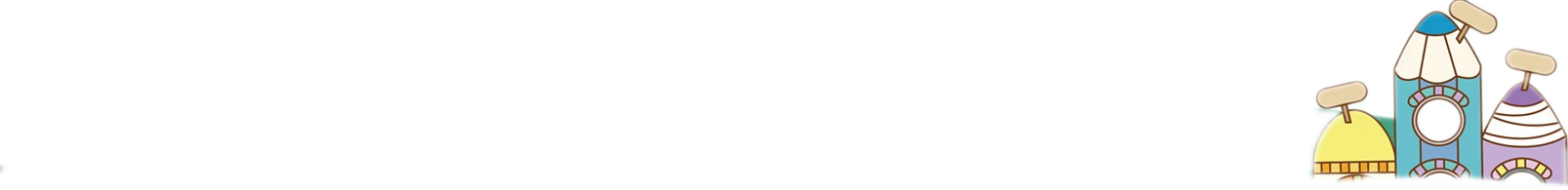 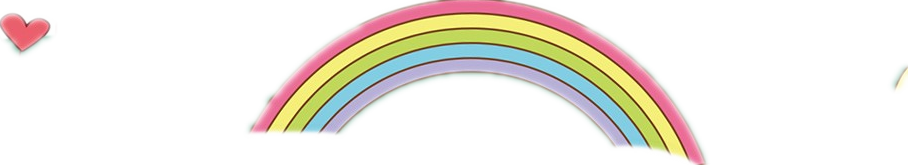 [Speaker Notes: GV bấm vào từng đáp án để hiện lên đáp án.
GV bấm vào hình côn trùng để quay về.]
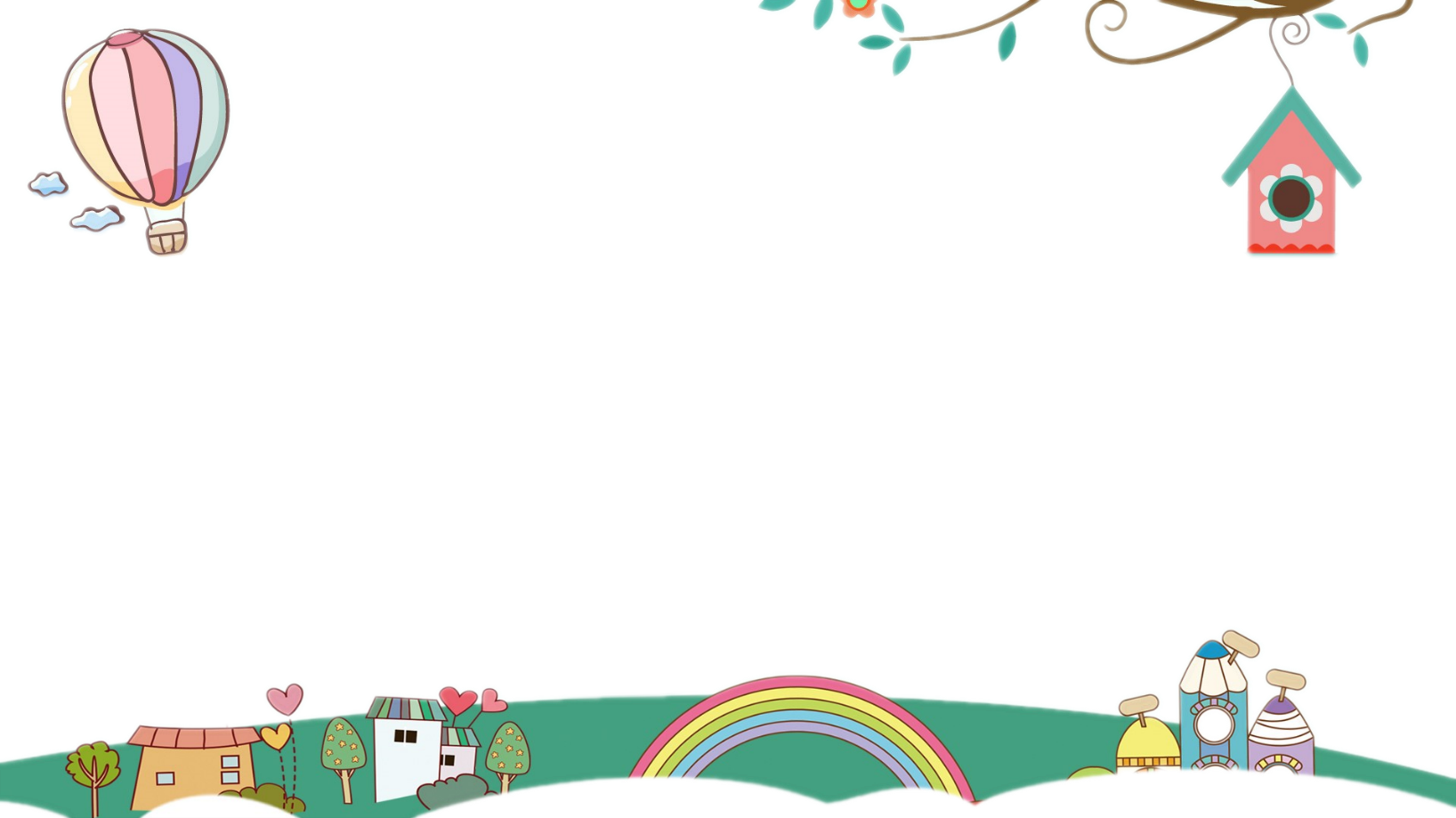 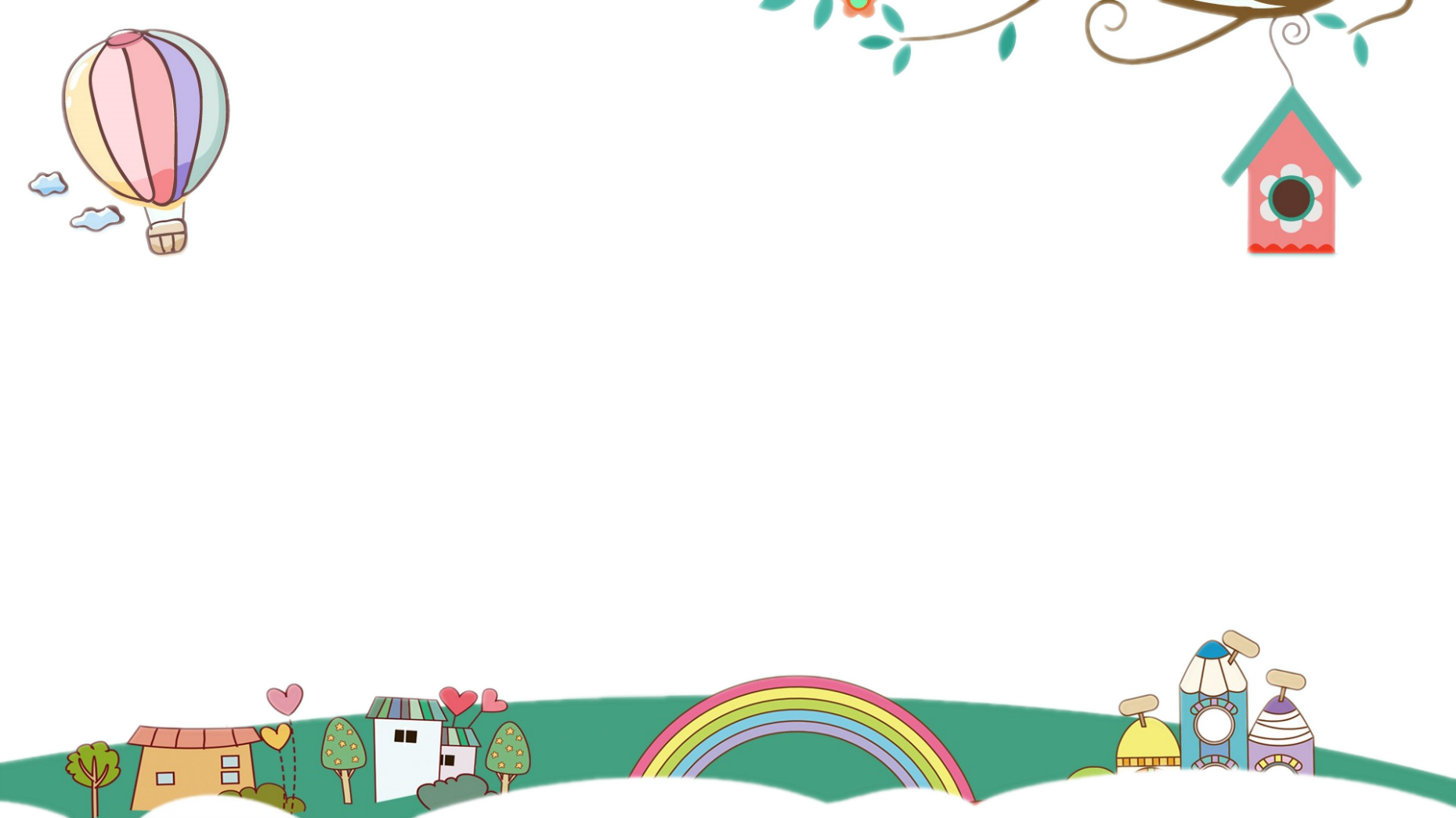 g) Thành phố Hồ Chí Minh vừa là trung tâm công nghiệp lớn, vừa là nơi có hoạt động thương mại phát triển nhất cả nước.
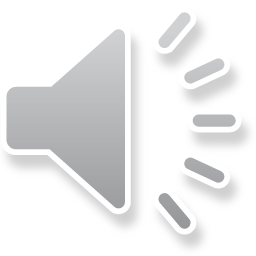 B. Sai
A. Đúng
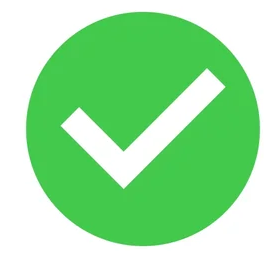 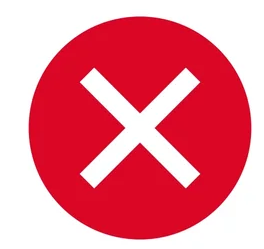 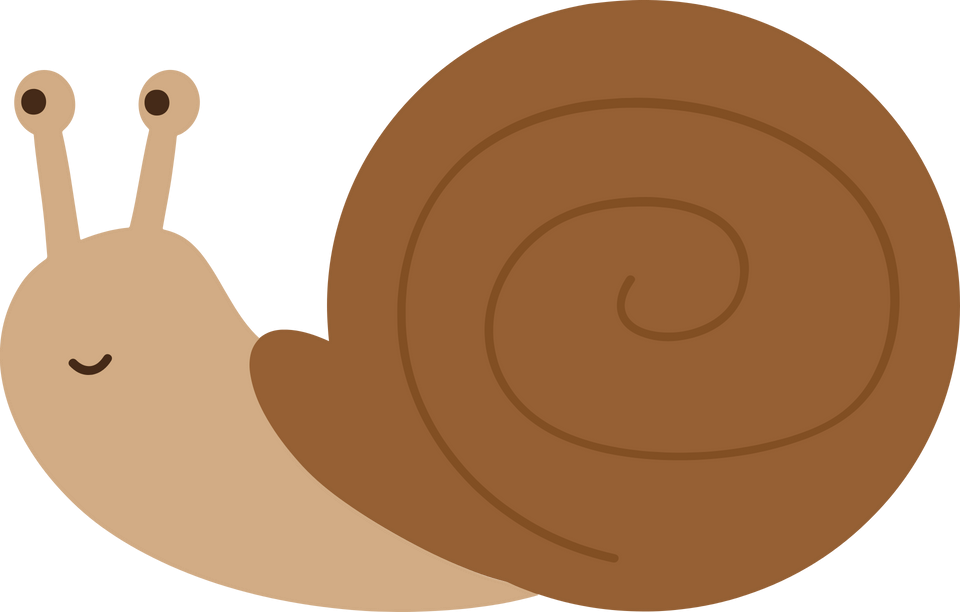 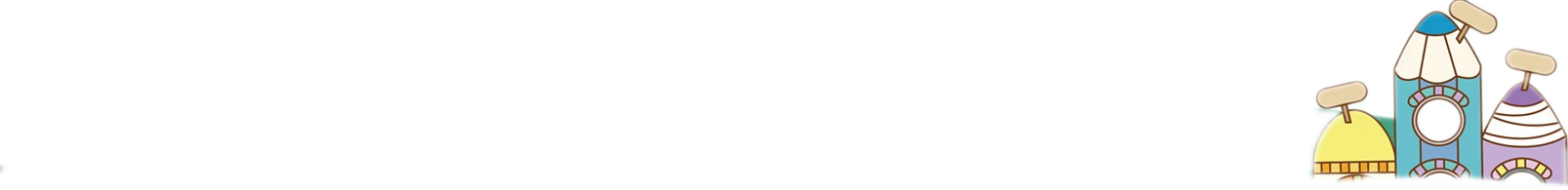 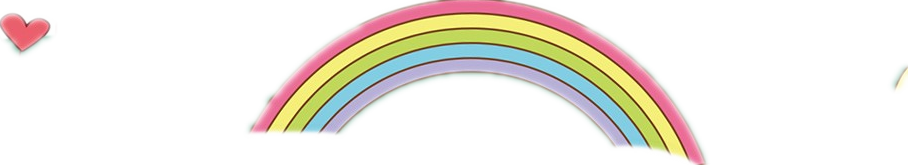 [Speaker Notes: GV bấm vào từng đáp án để hiện lên đáp án.
GV bấm vào hình côn trùng để quay về.]
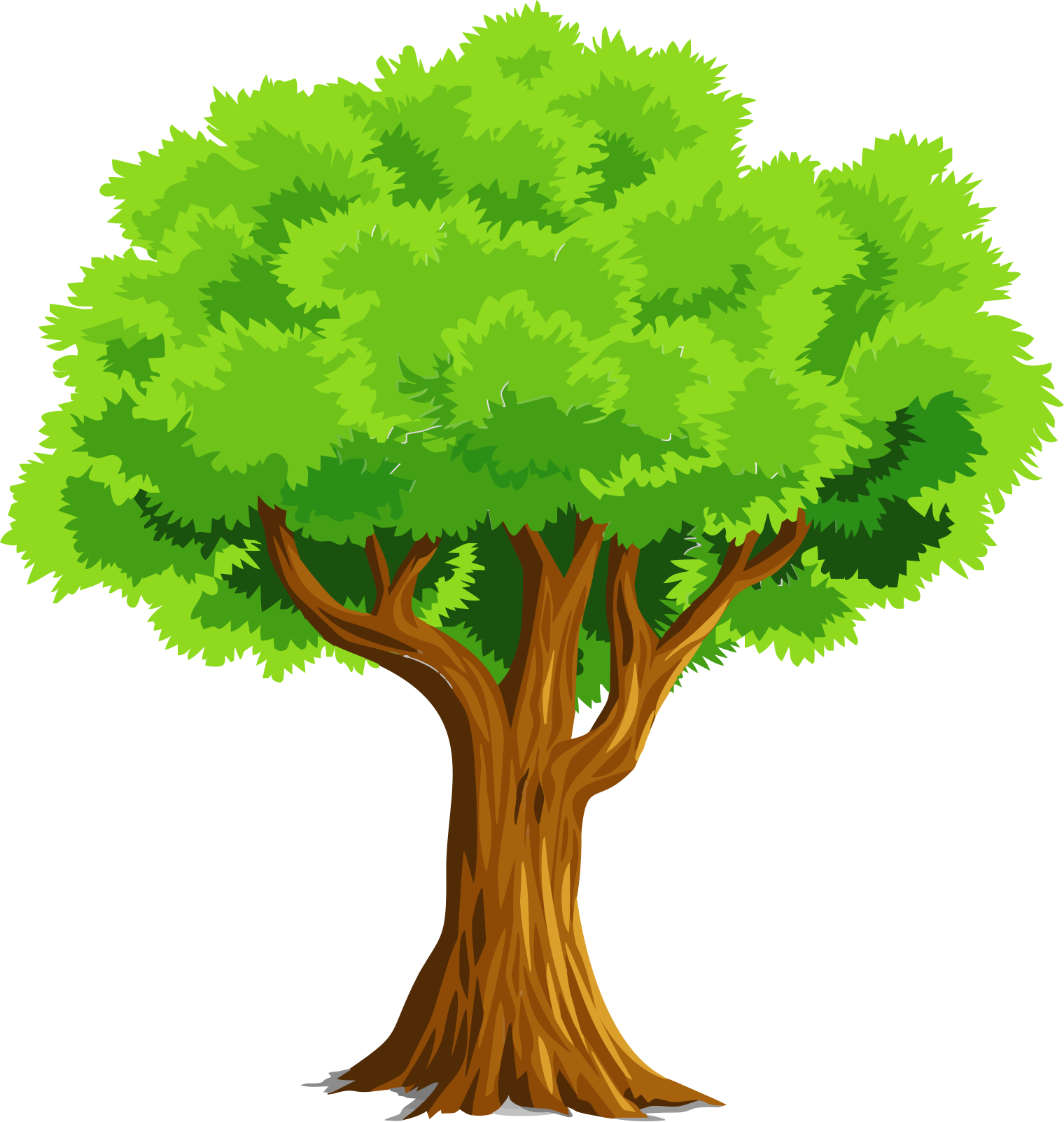 Chim non đi lạc
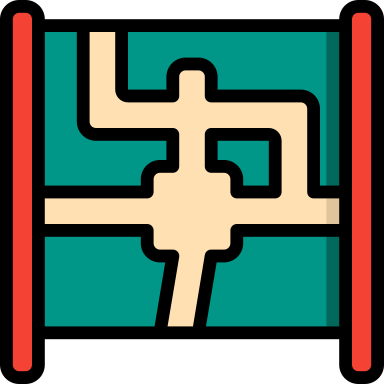 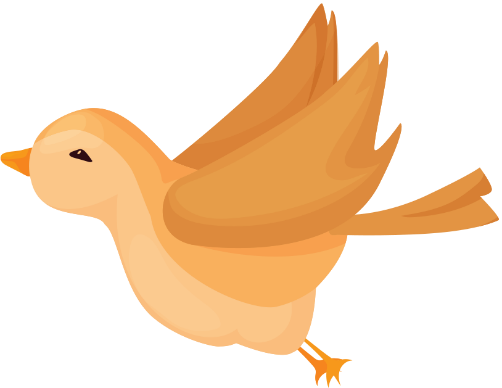 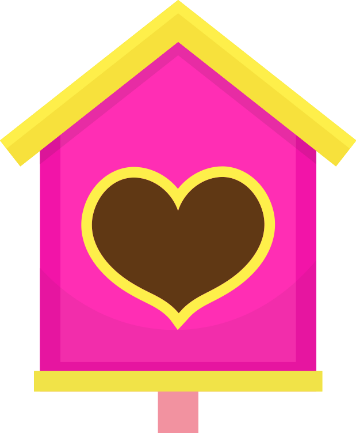 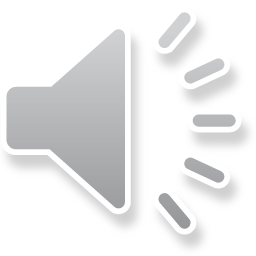 4
1
3
2
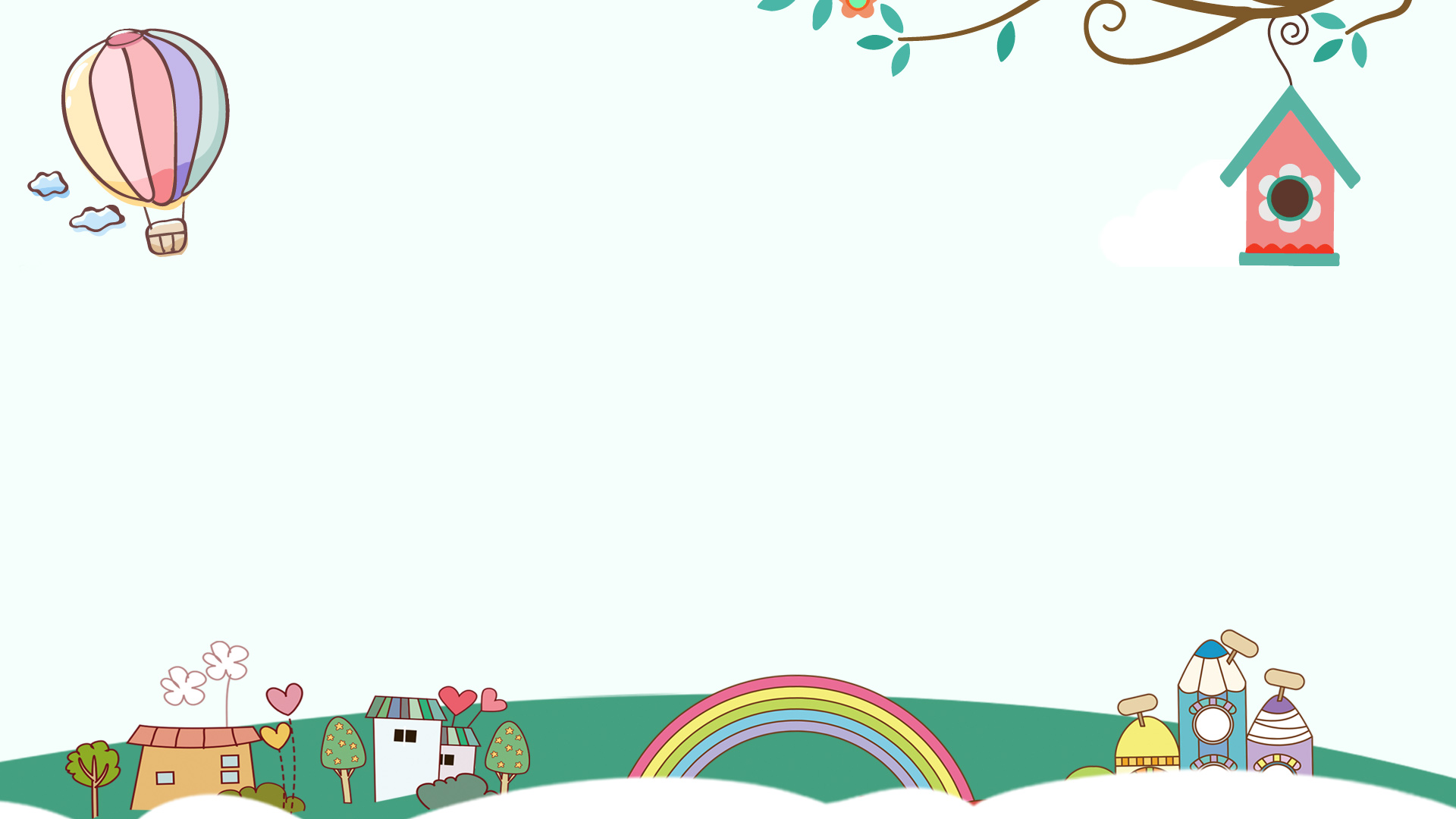 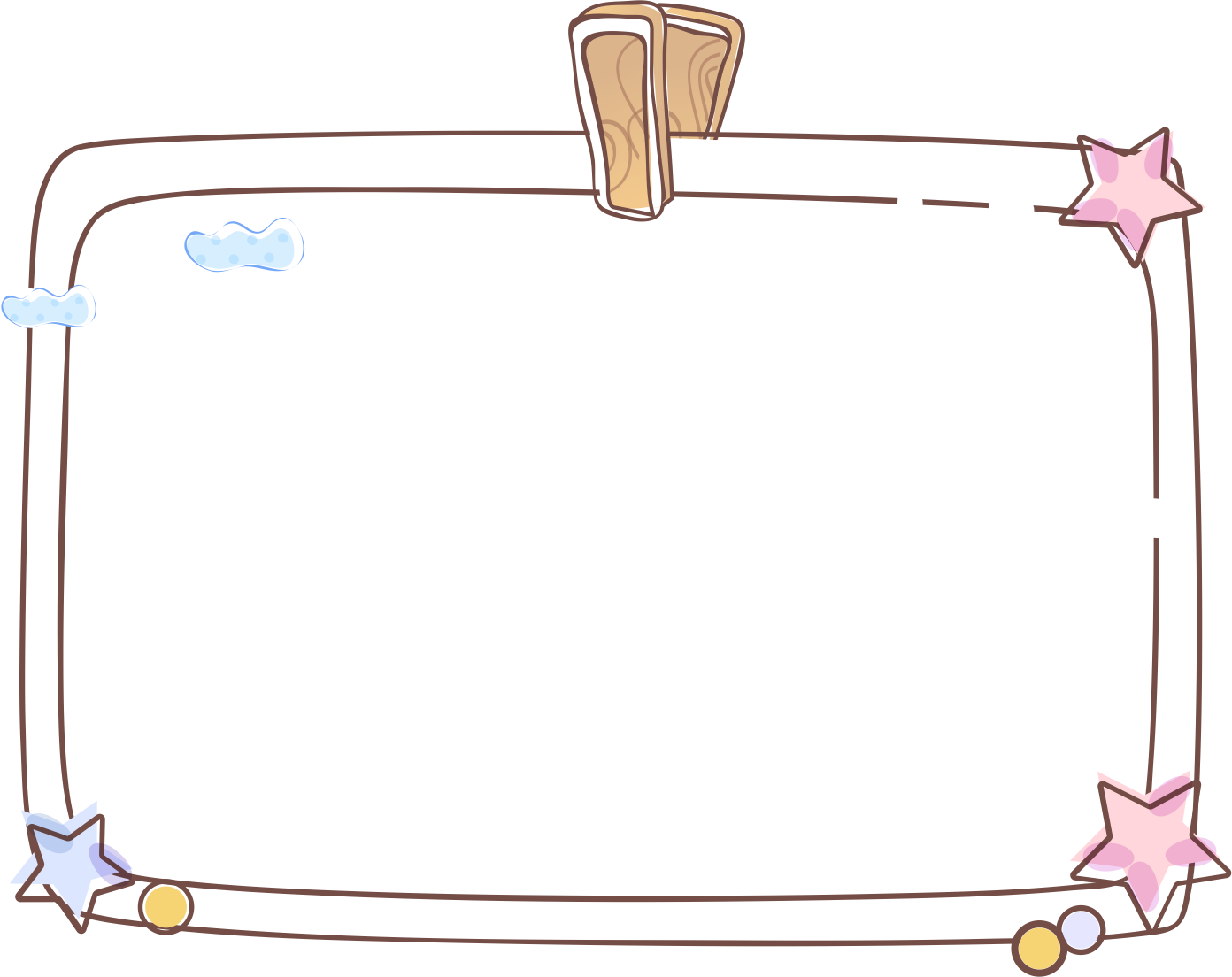 Thử thách 3:
Chim non nhặt thóc
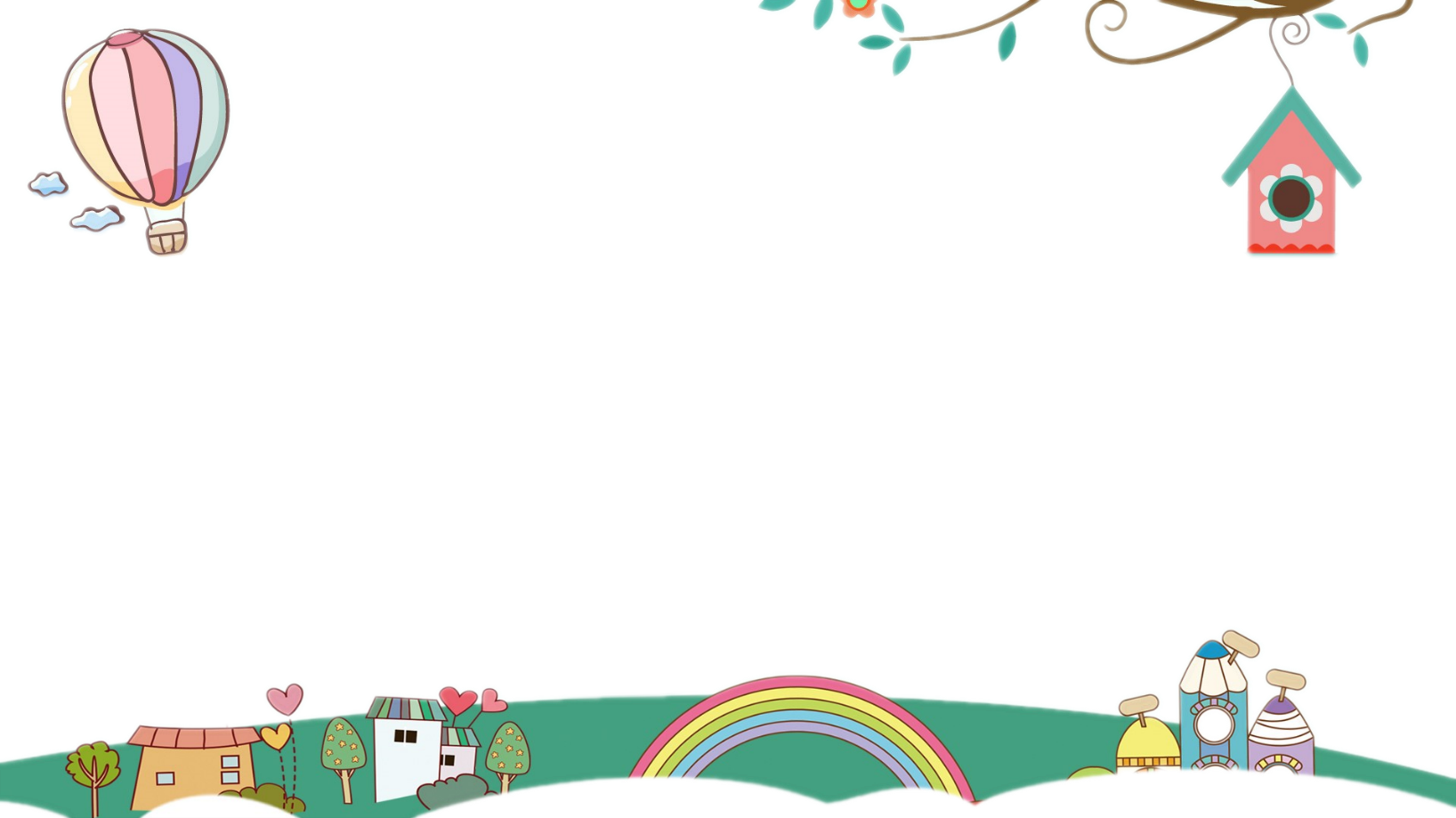 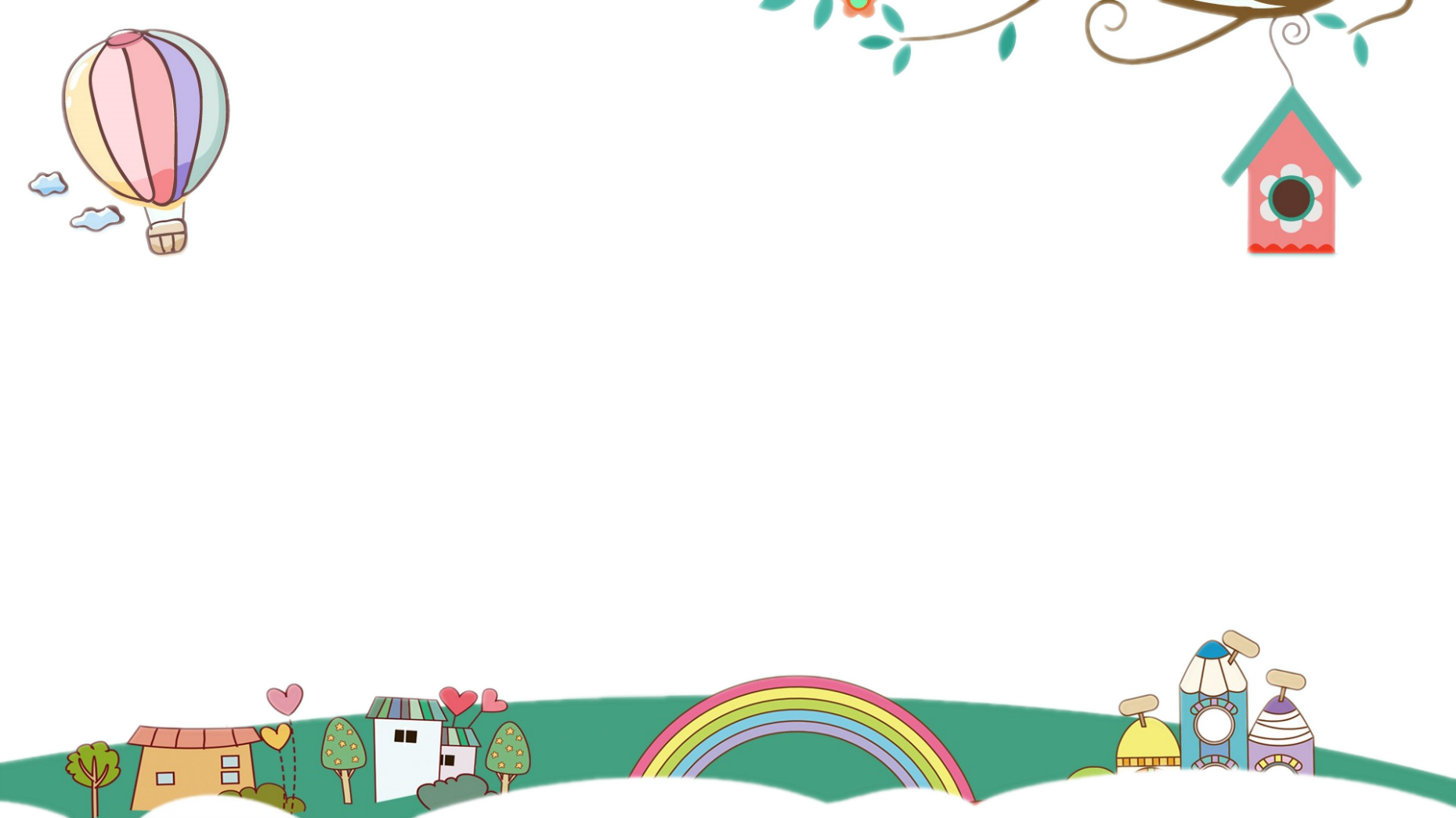 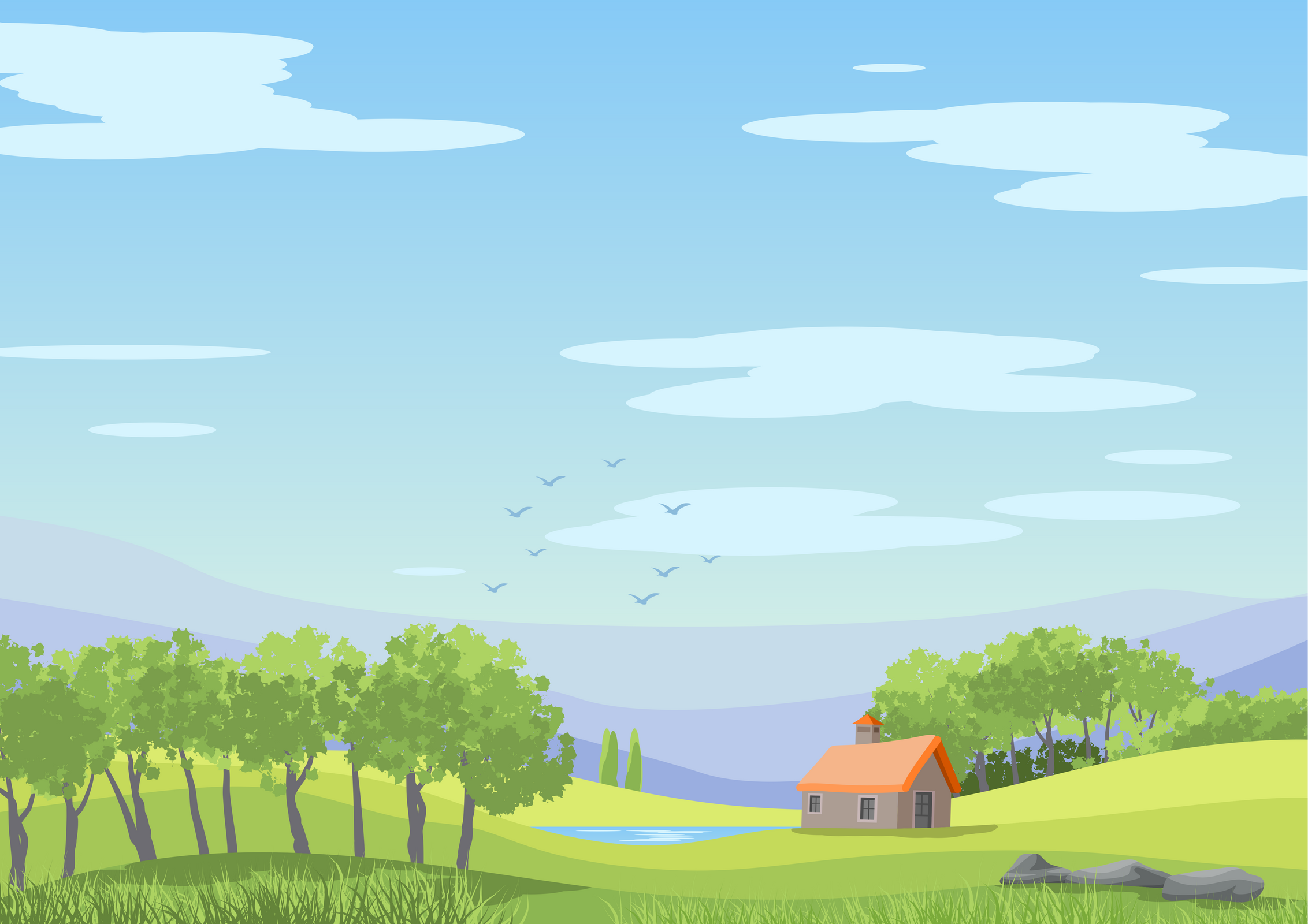 Chim non được bác nông dân thưởng cho rất nhiều thóc. Em hãy giúp chim non nhặt thóc bằng cách hoàn thành các nhiệm vụ sau.
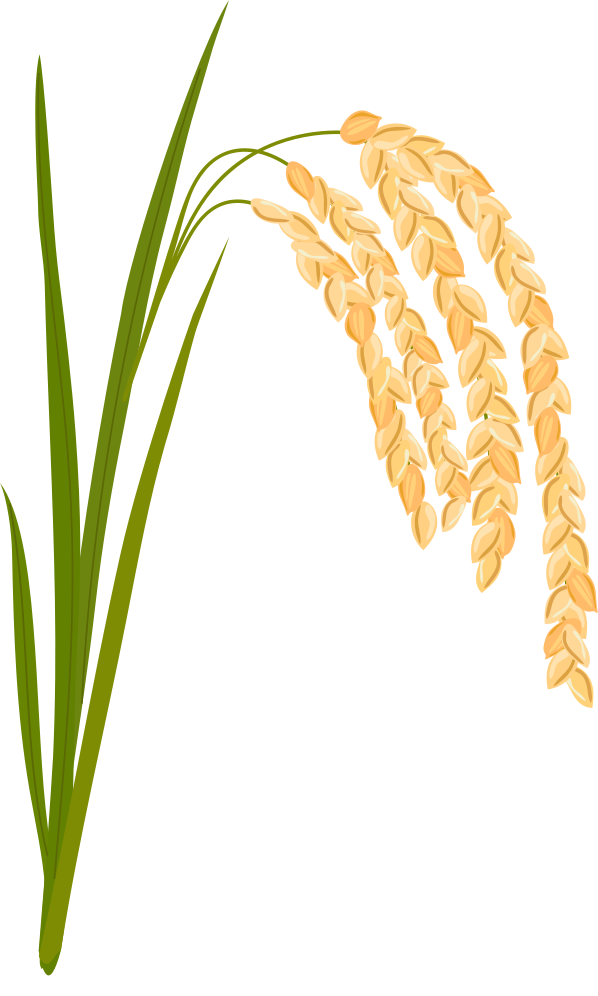 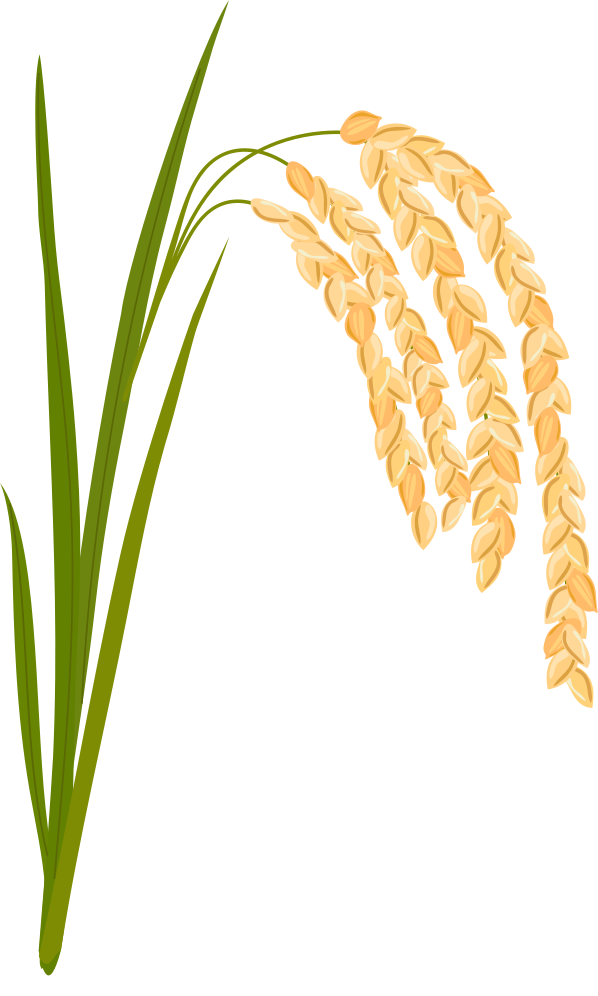 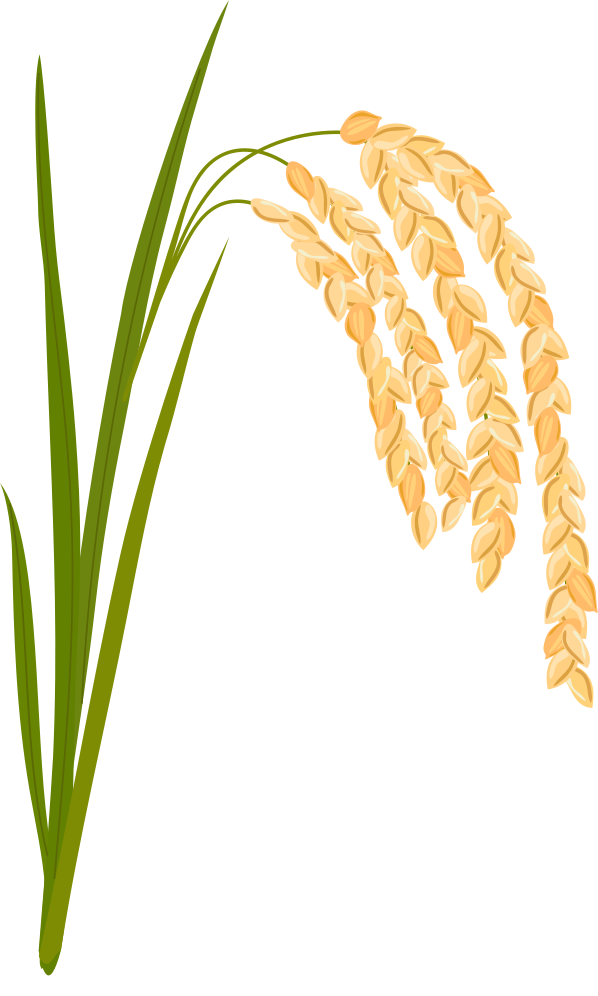 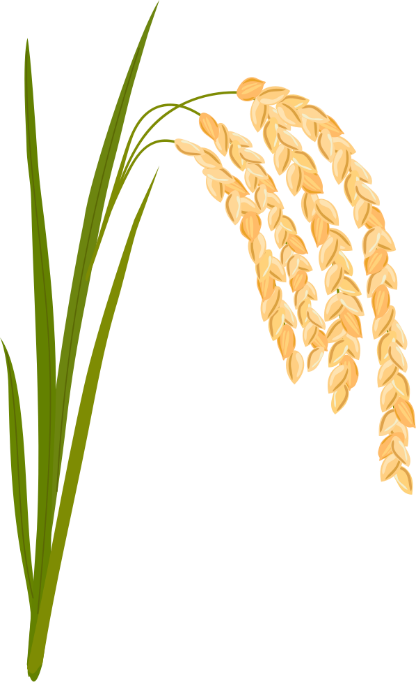 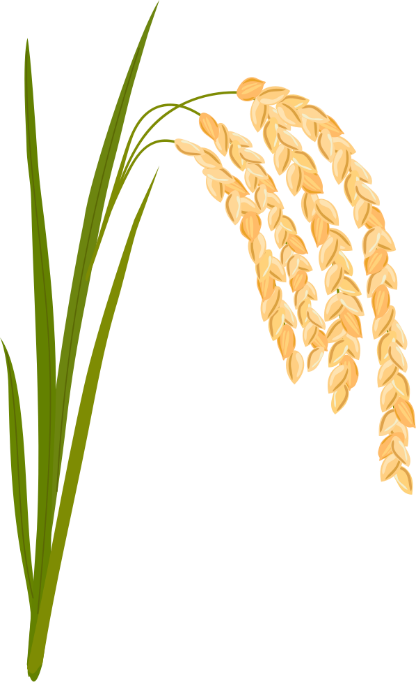 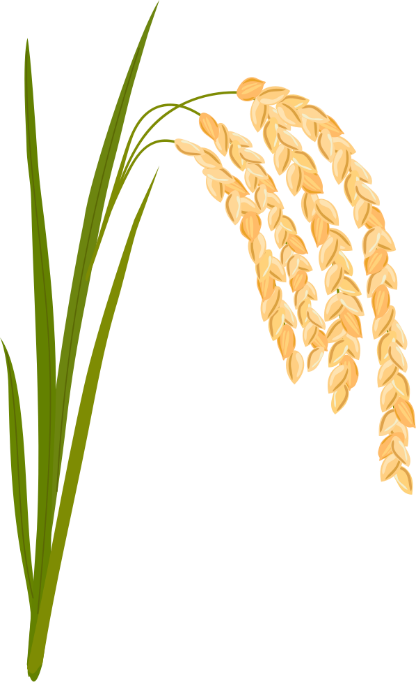 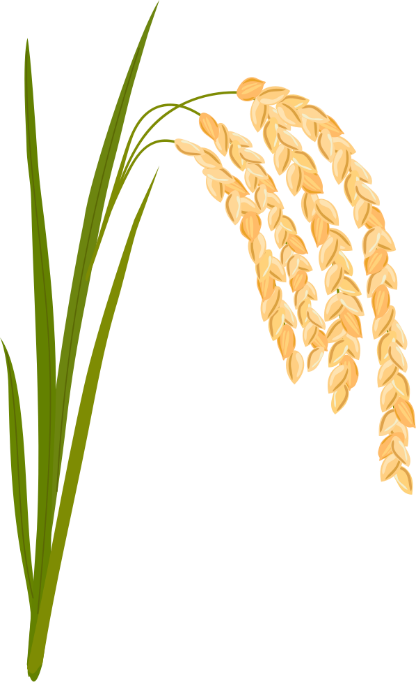 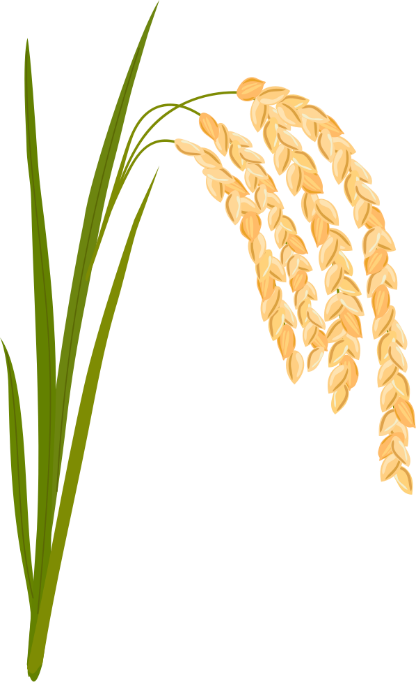 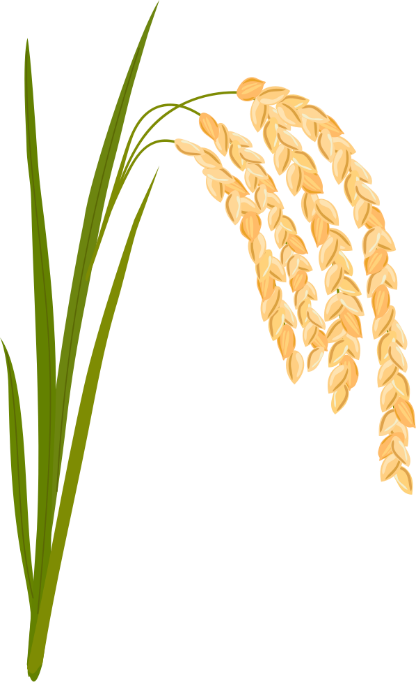 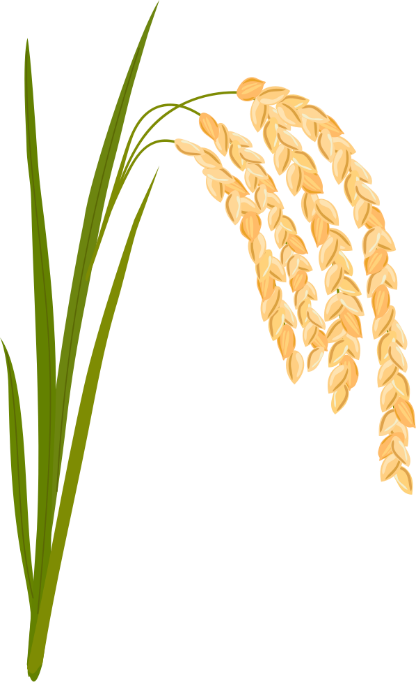 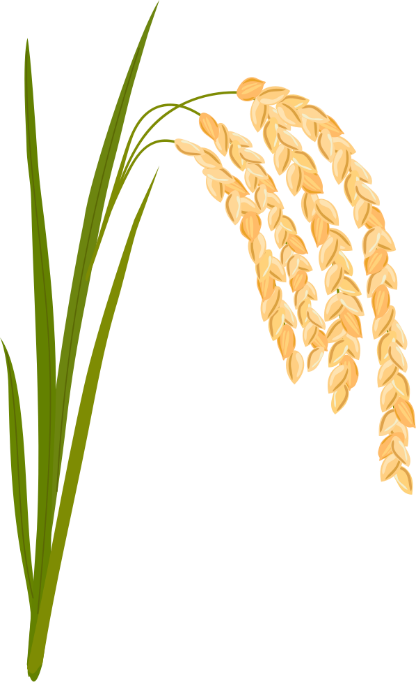 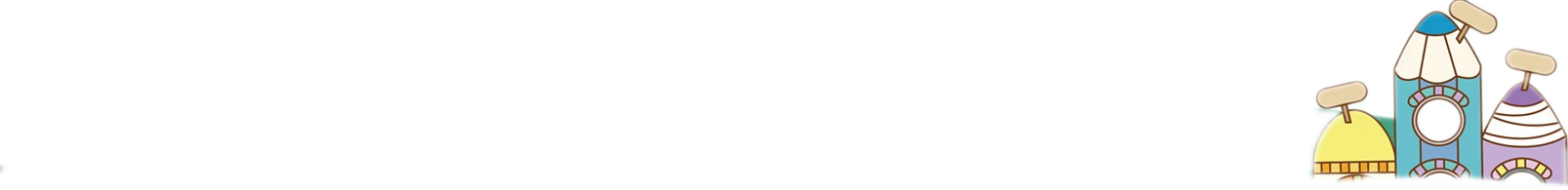 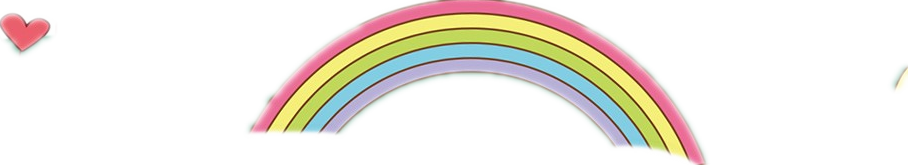 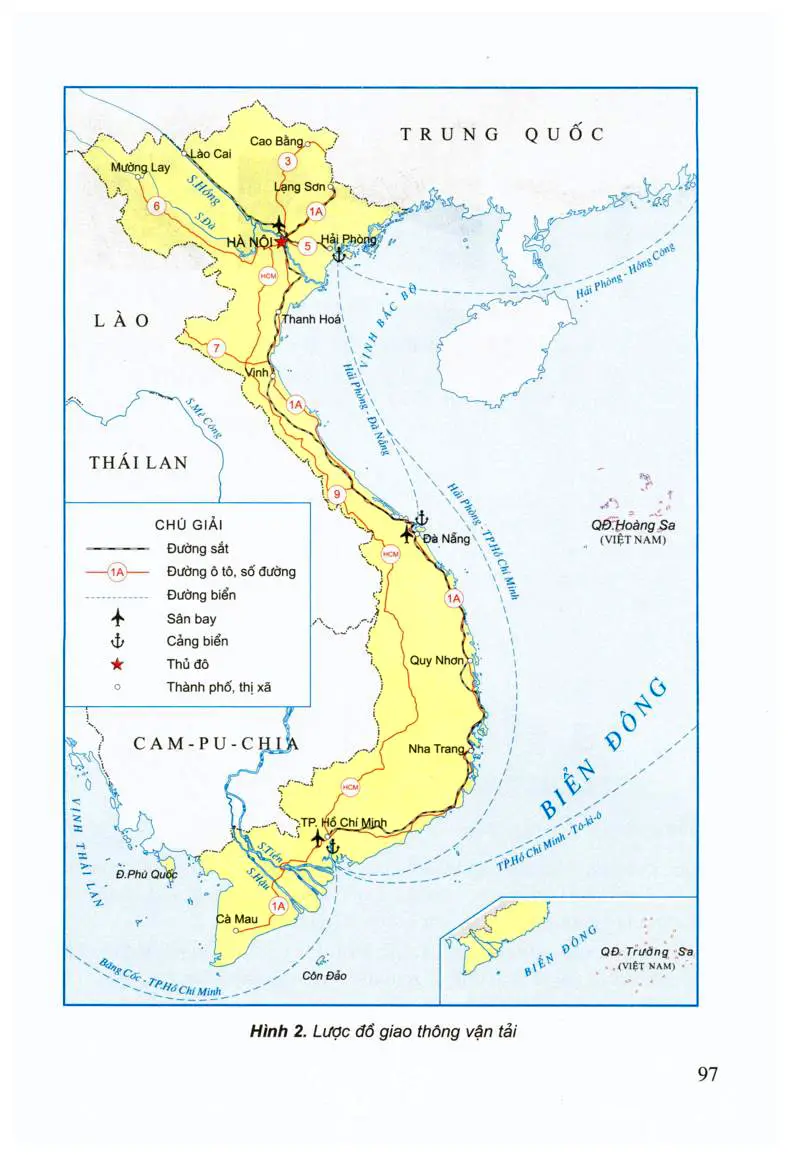 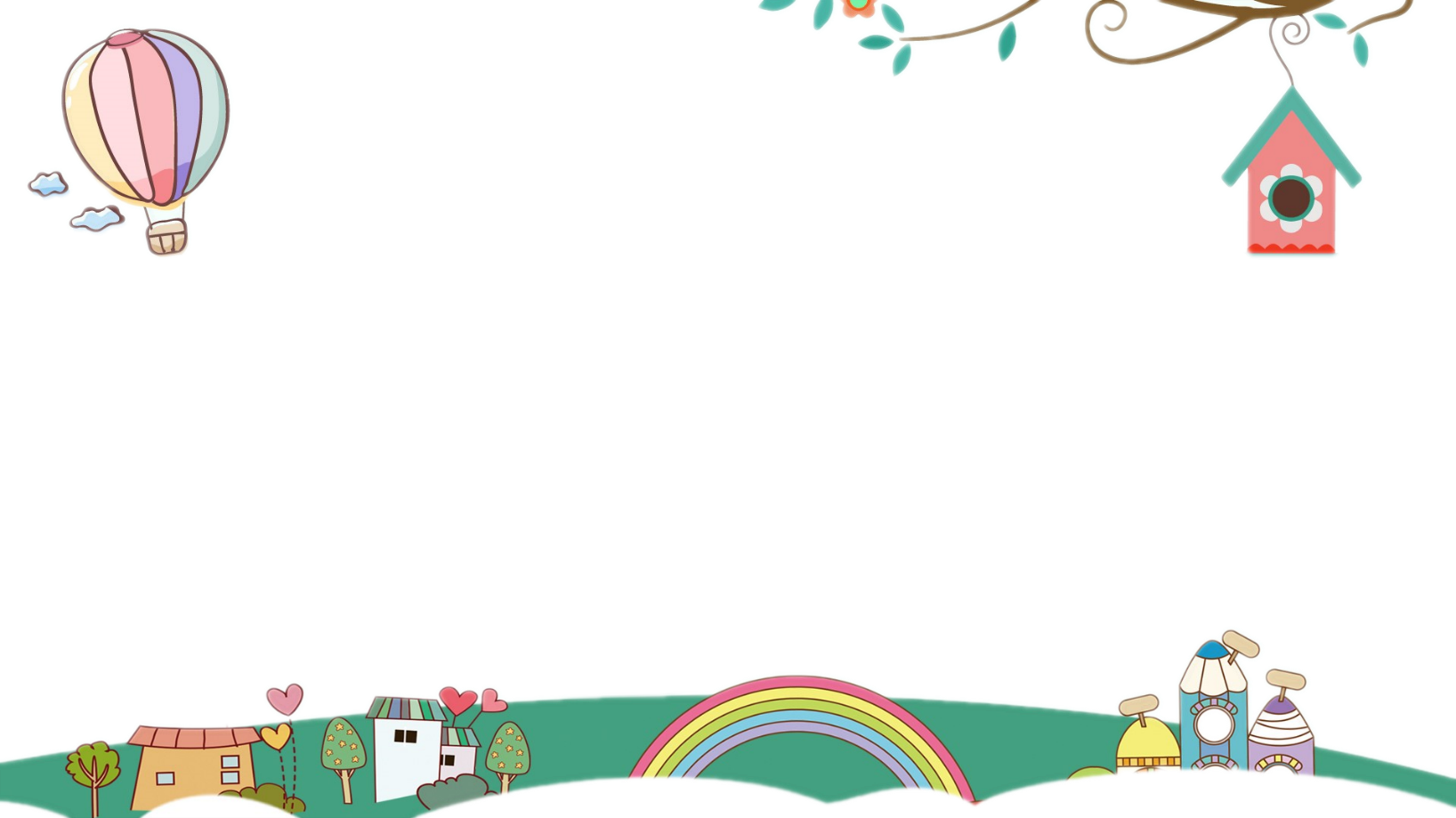 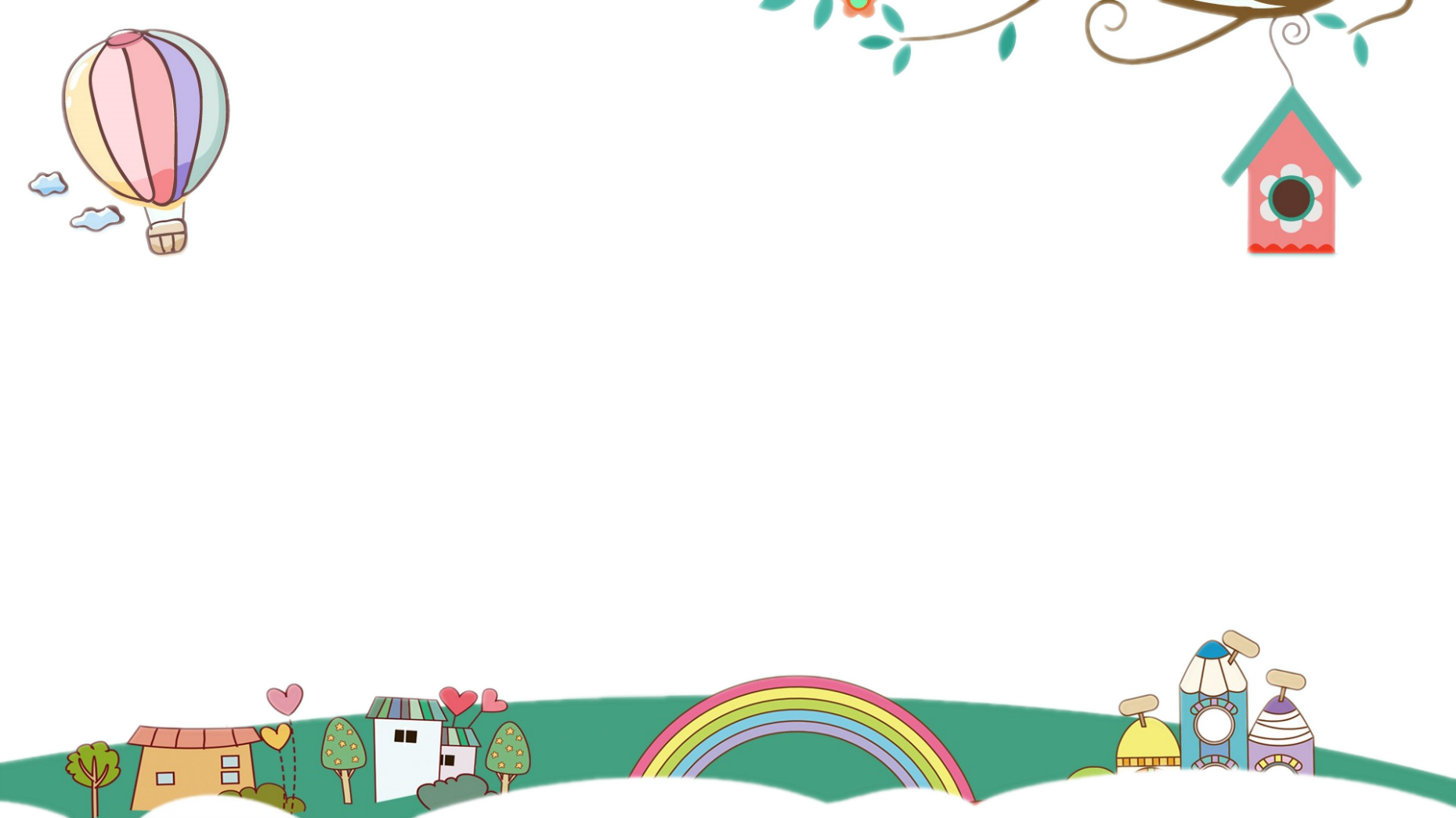 Add title text
Click here to add the title text
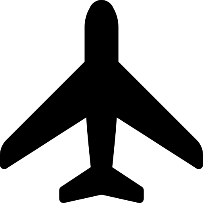 Nội Bài 
(Hà Nội)
1/ Kể tên sân bay quốc tế của nước ta.
C
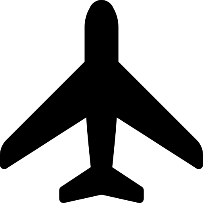 Đà Nẵng
T
Tân Sơn Nhất (Thành phố Hồ Chí Minh)
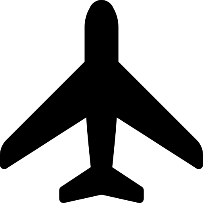 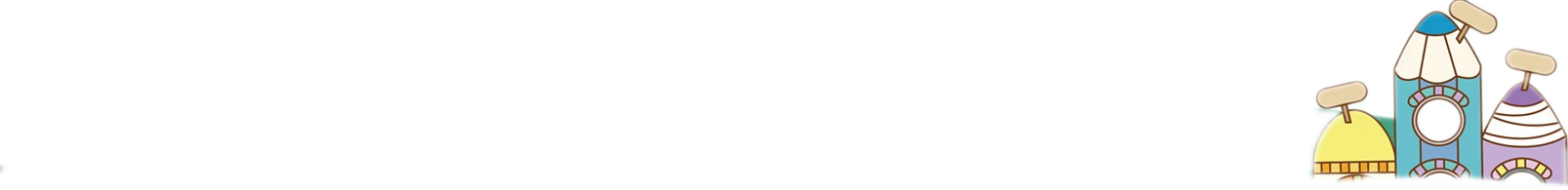 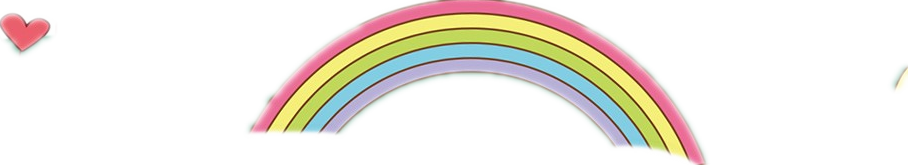 [Speaker Notes: GV bấm chuột vào hình máy bay sẽ hiện lên mũi tên và tên sân bay.]
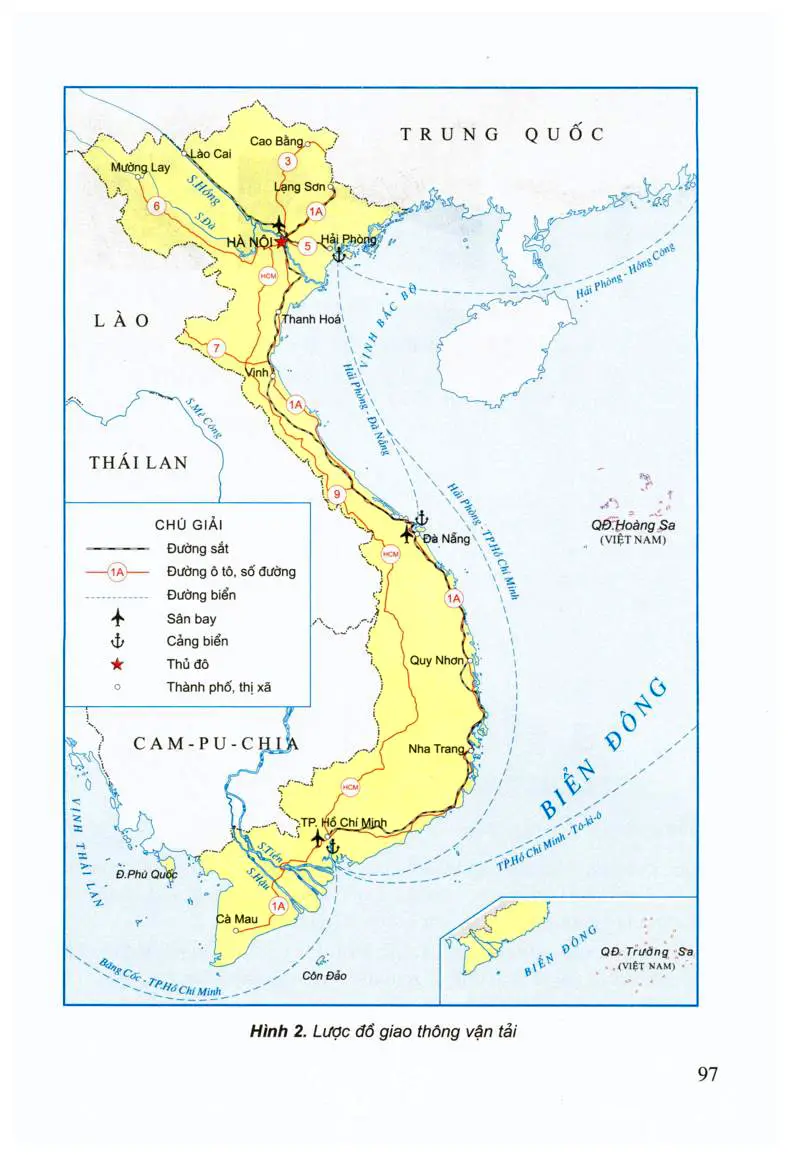 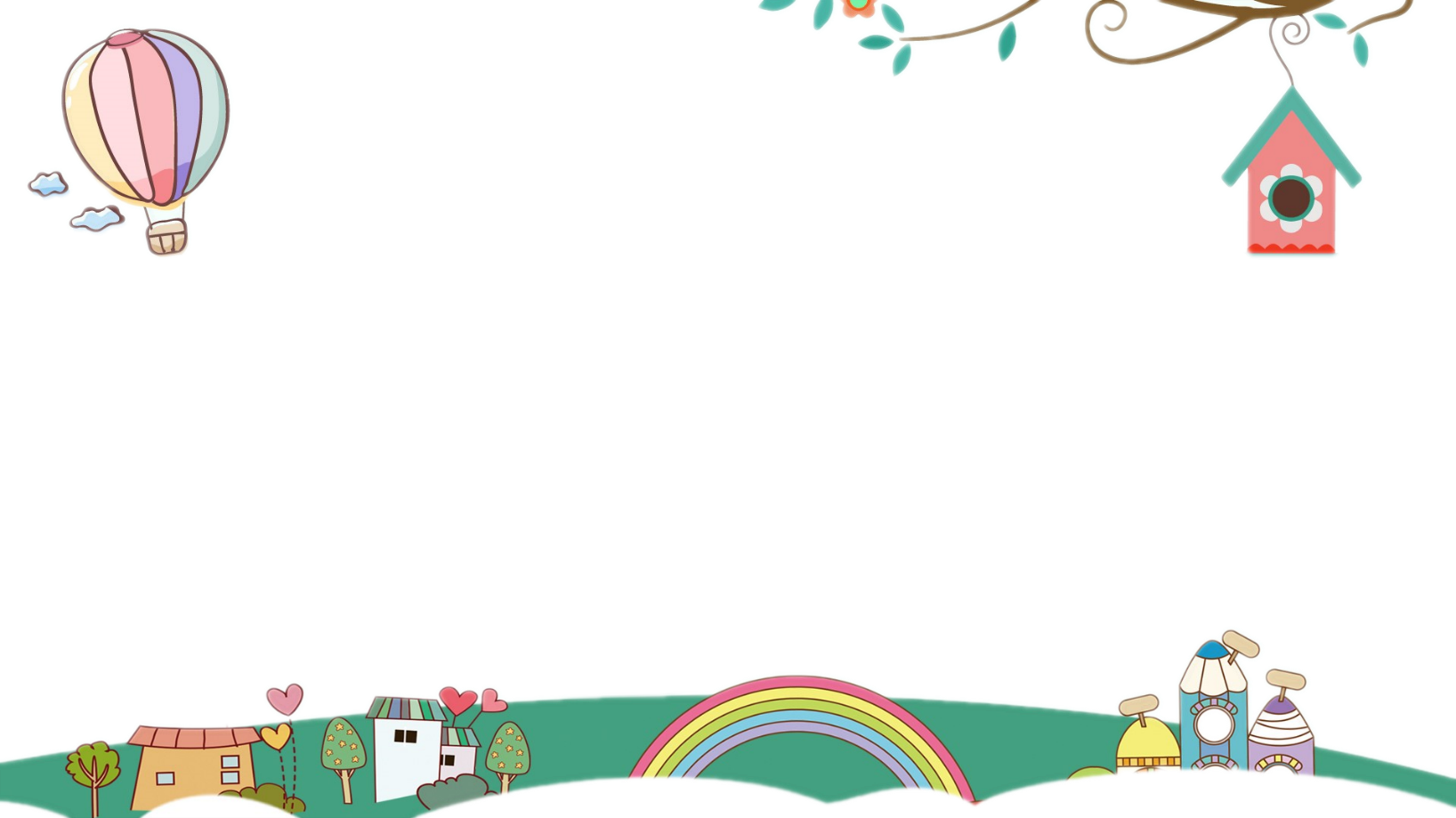 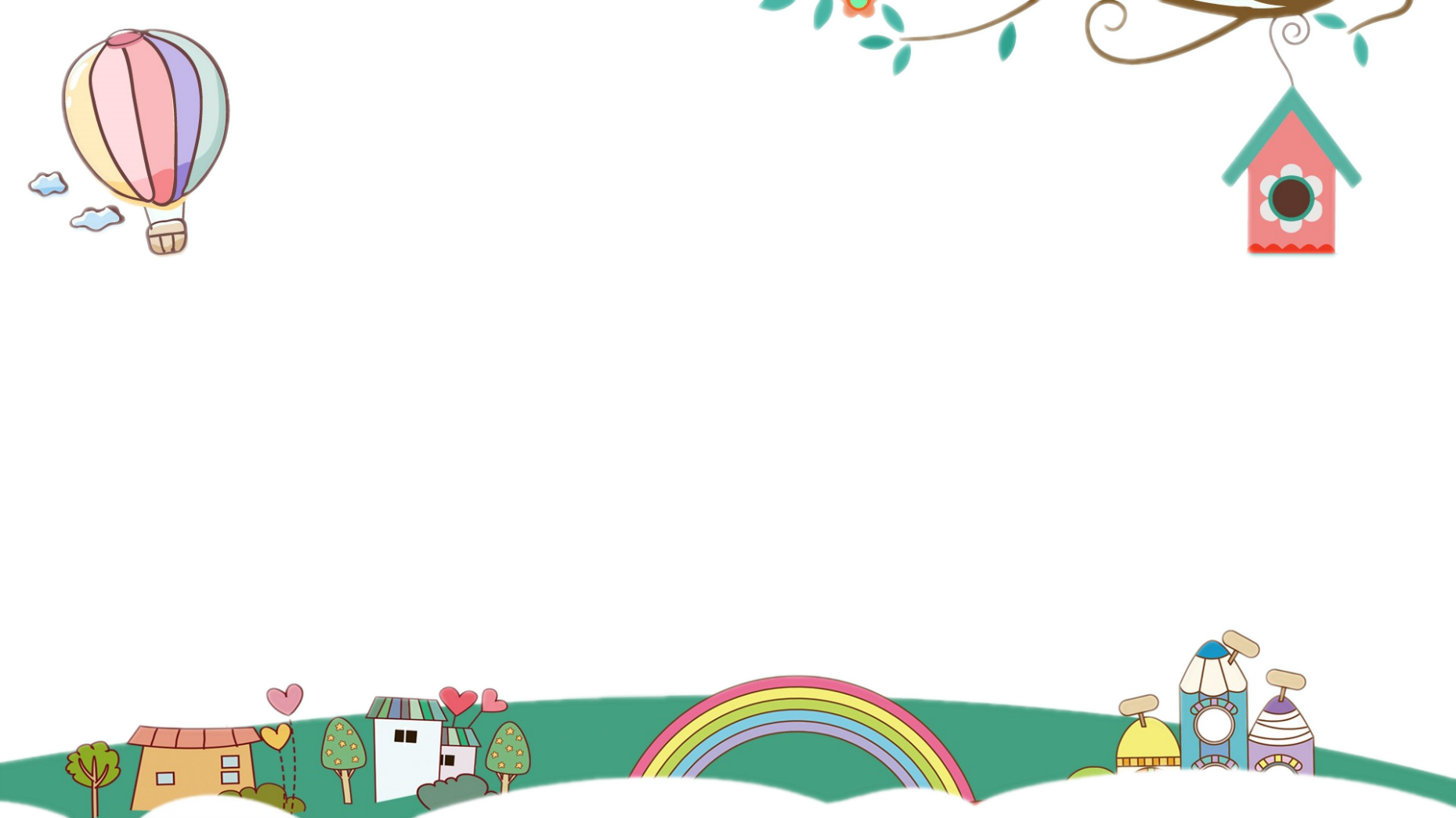 Add title text
Click here to add the title text
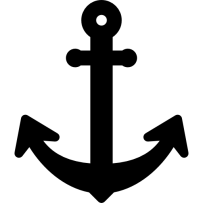 Hải Phòng
2/ Những thành phố có cảng biển lớn bậc nhất của nước ta.
C
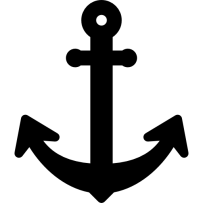 Đà Nẵng
T
Thành phố 
Hồ Chí Minh
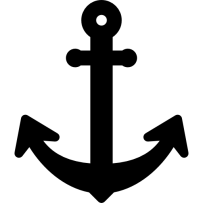 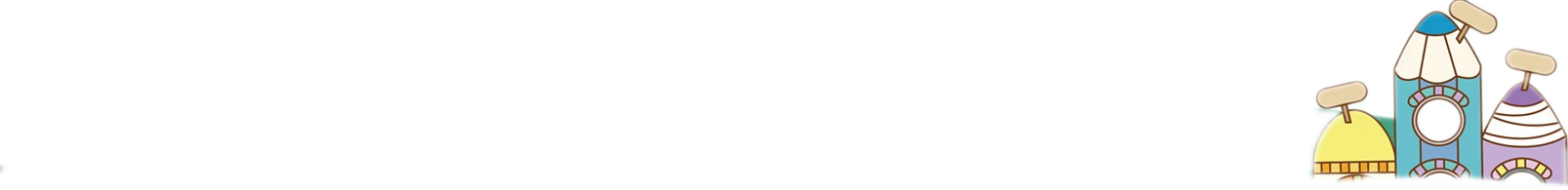 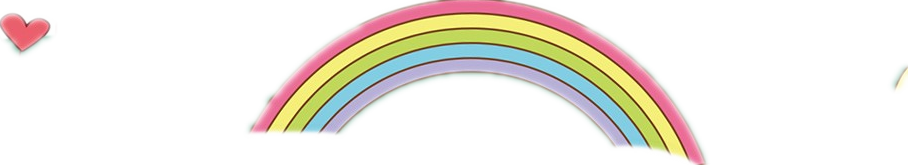 [Speaker Notes: GV bấm vào hình mỏ neo sẽ hiện lên mũi tên và tên thành phố.]
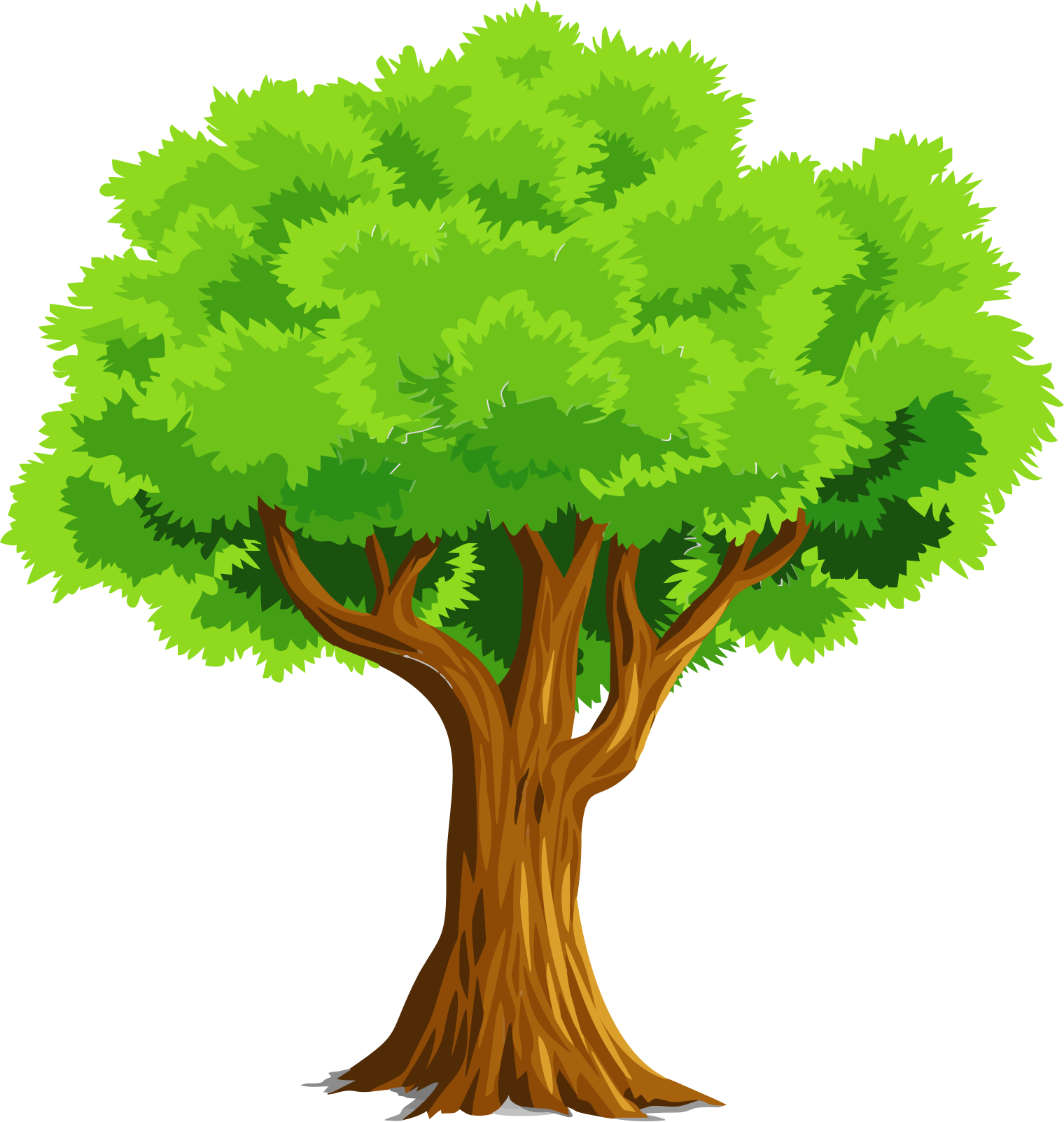 Chim non đi lạc
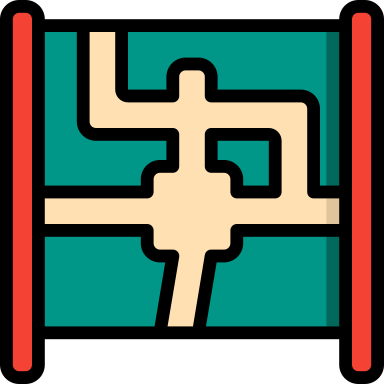 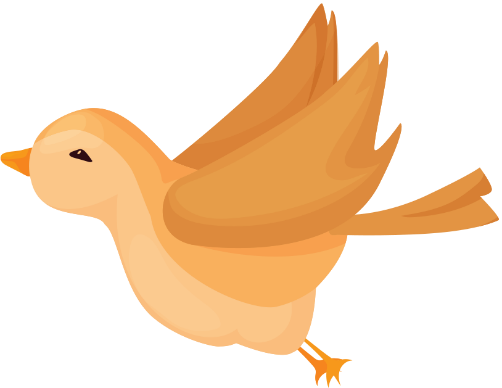 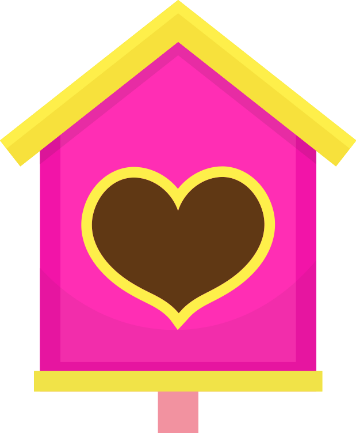 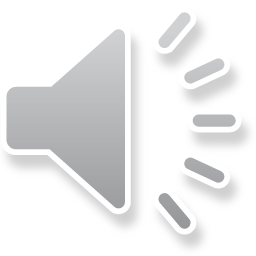 4
1
3
2
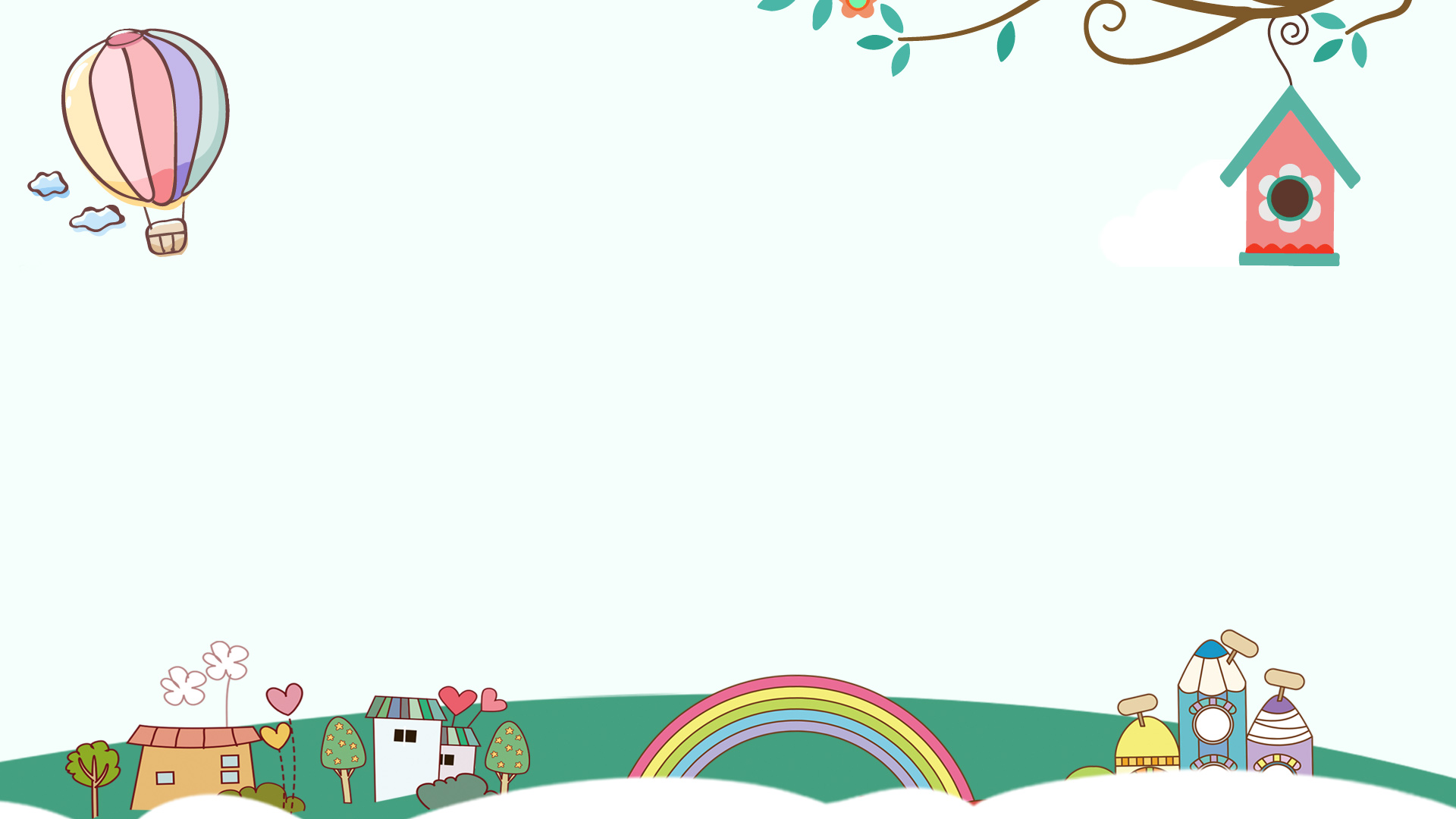 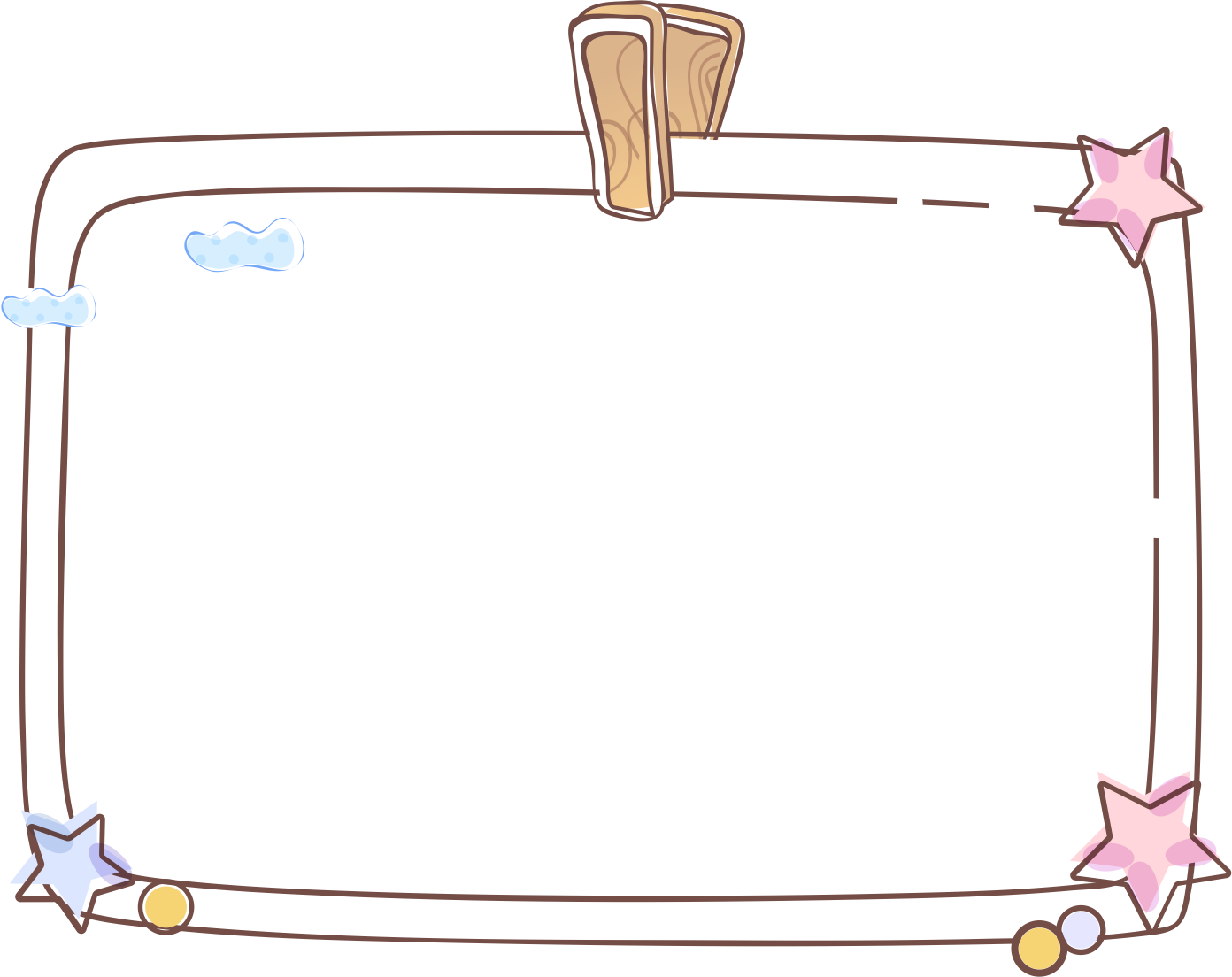 Thử thách 4:
Chim non về tổ
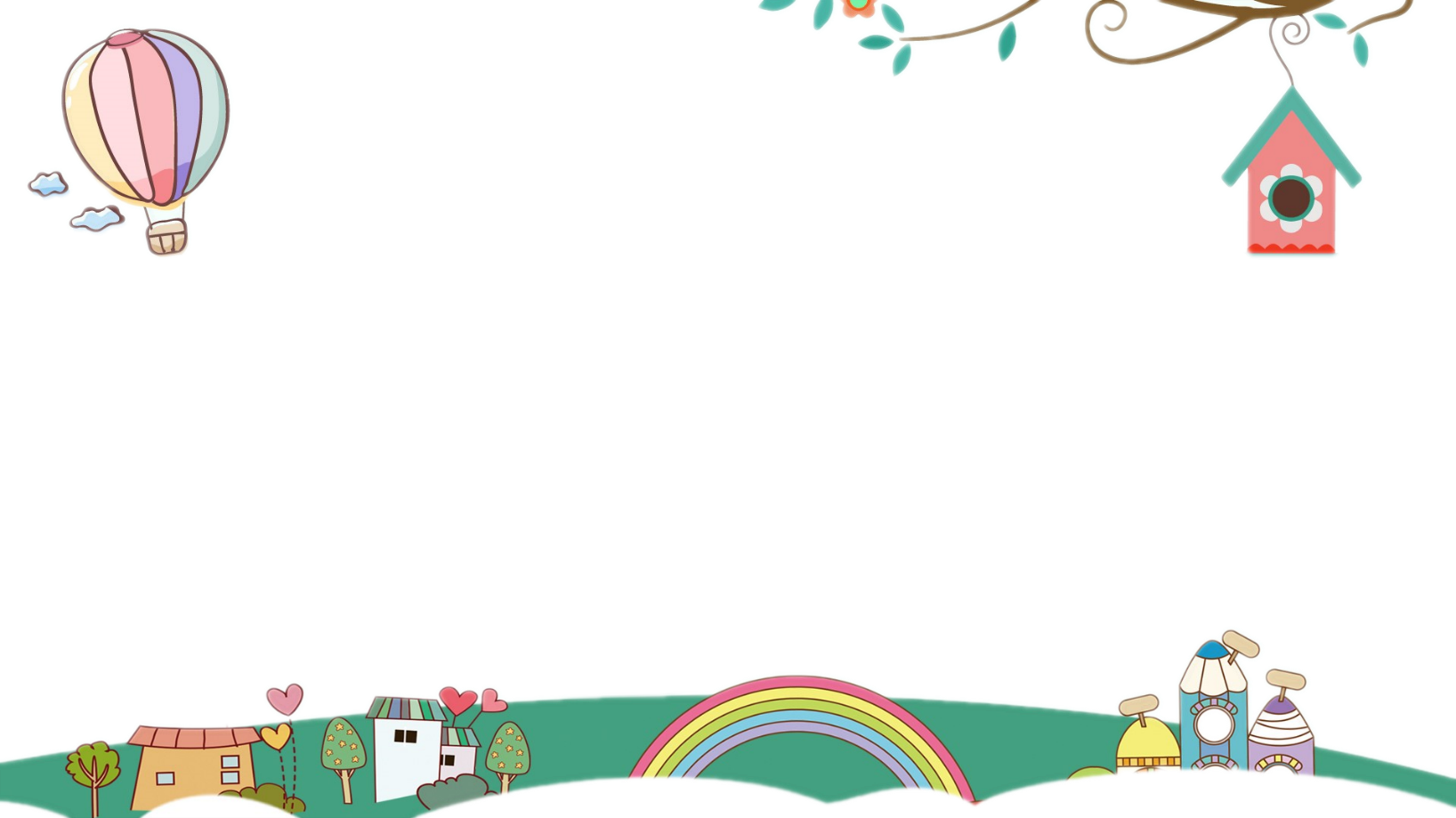 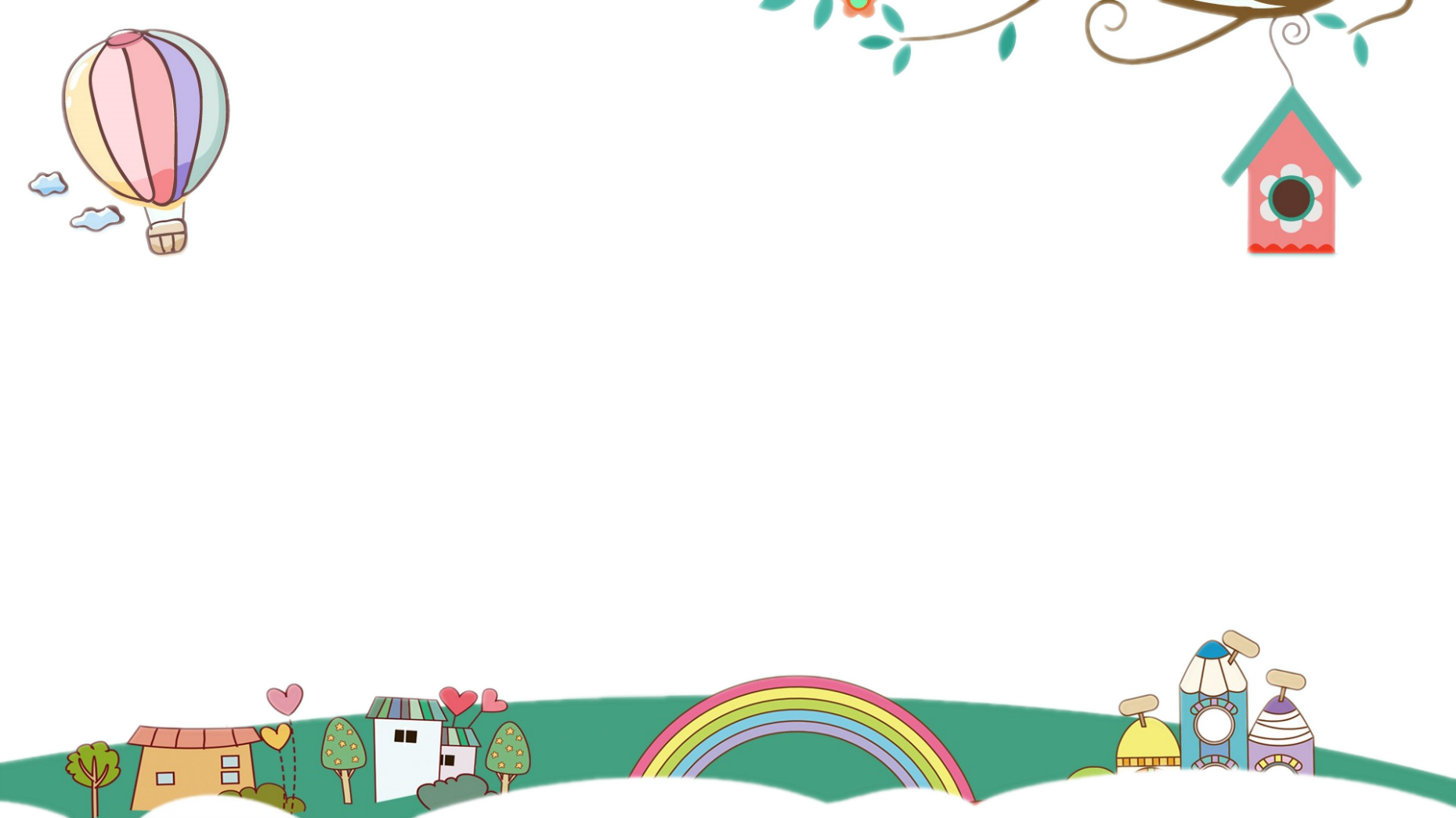 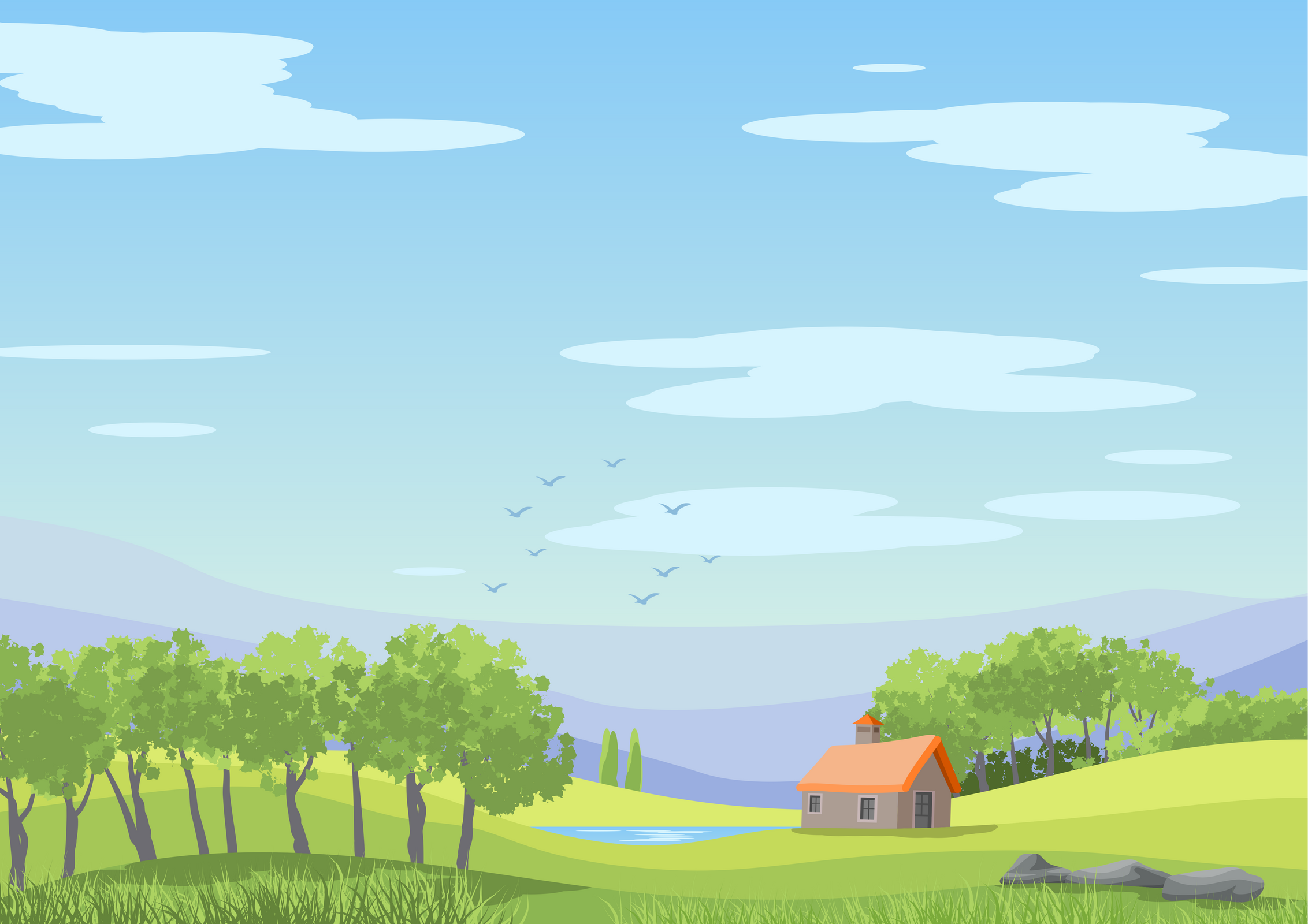 Chim non sắp về đến tổ. 
Em hãy tìm đường giúp chim non nhé.
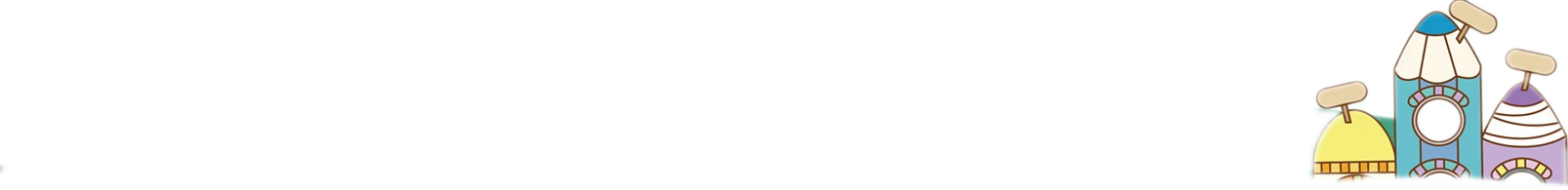 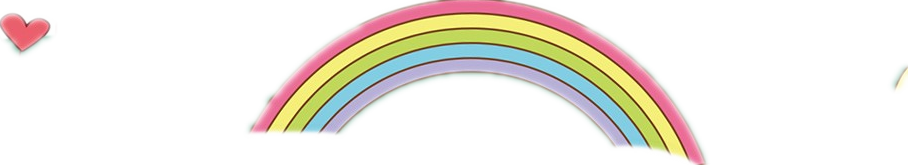 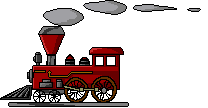 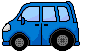 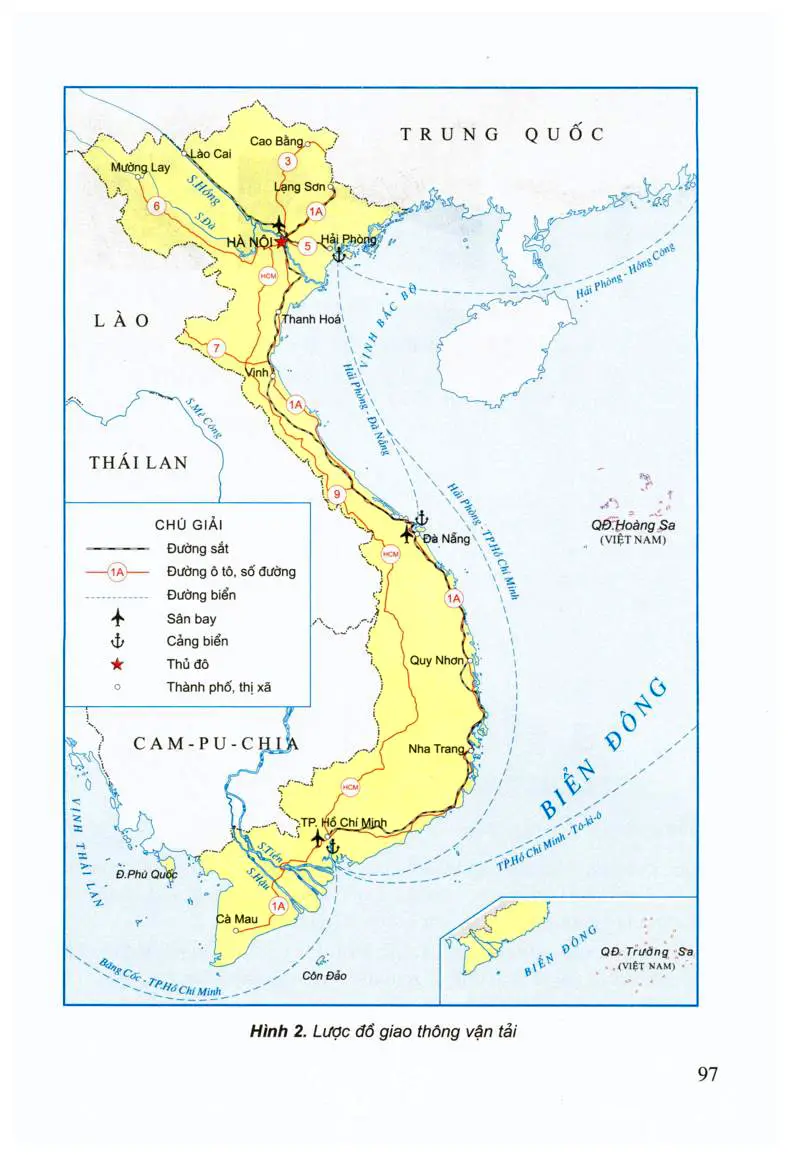 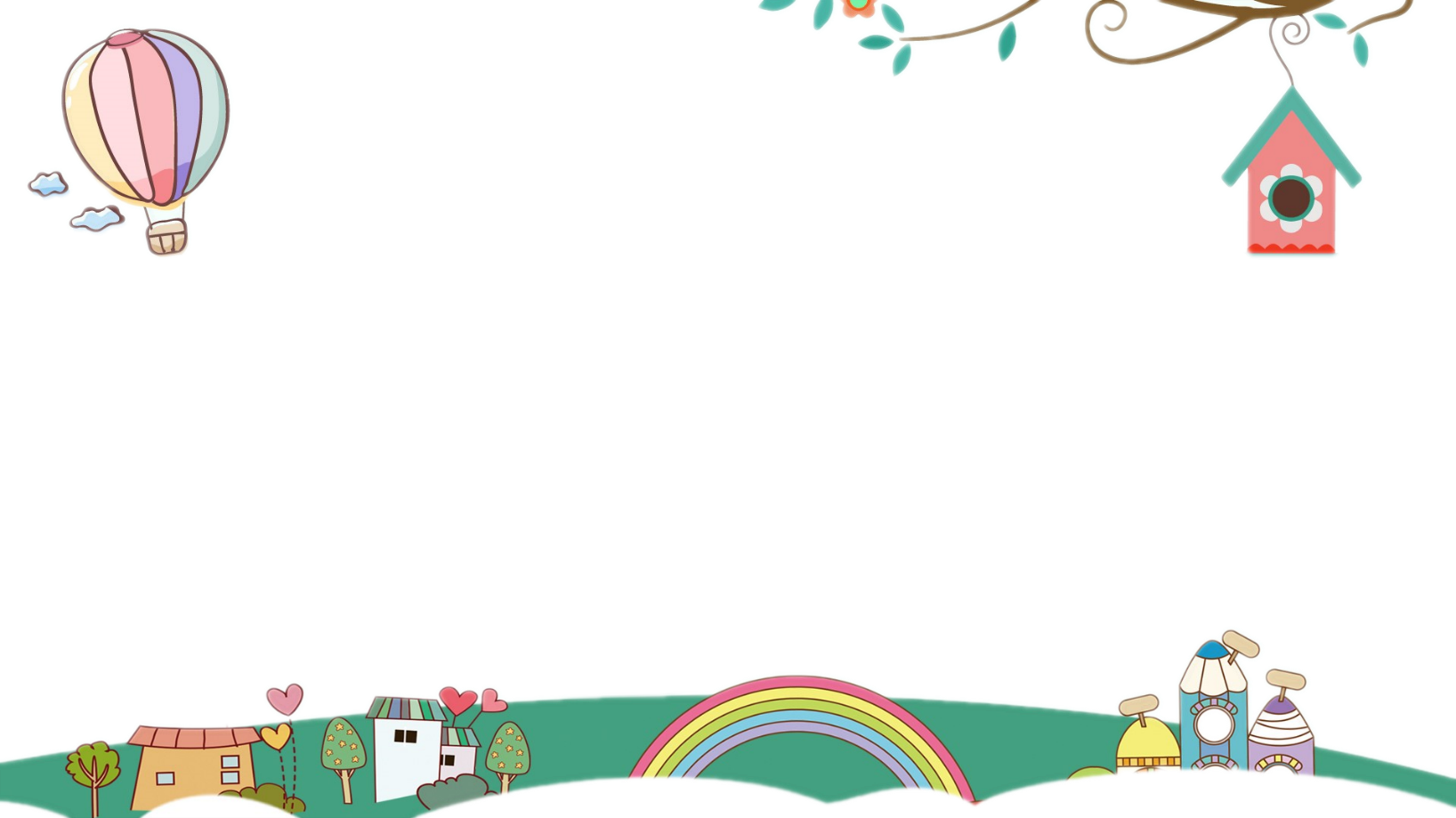 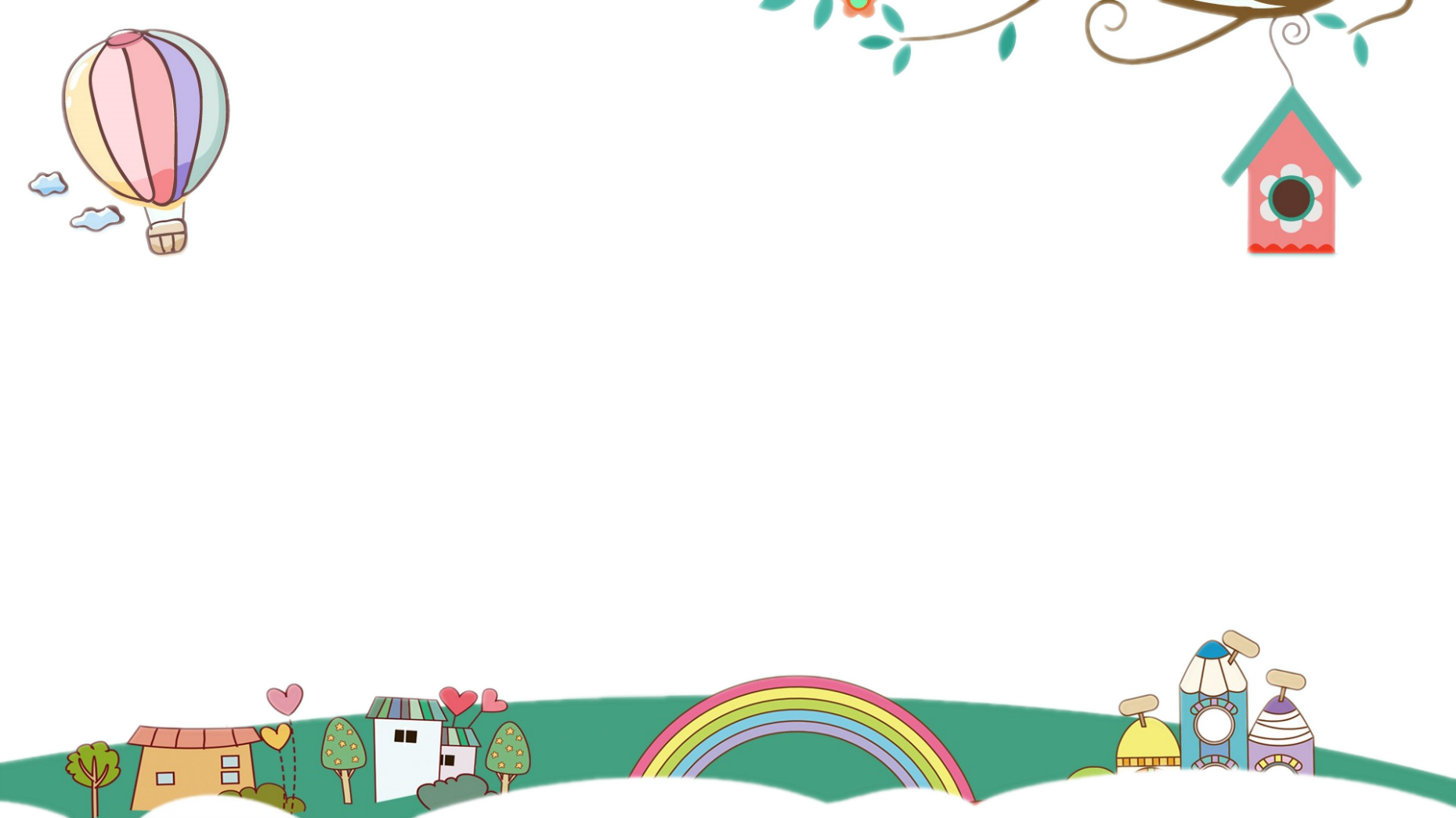 Add title text
Click here to add the title text
Chỉ trên bản đồ Việt Nam đường sắt Bắc – Nam, quốc lộ 1A.
C
T
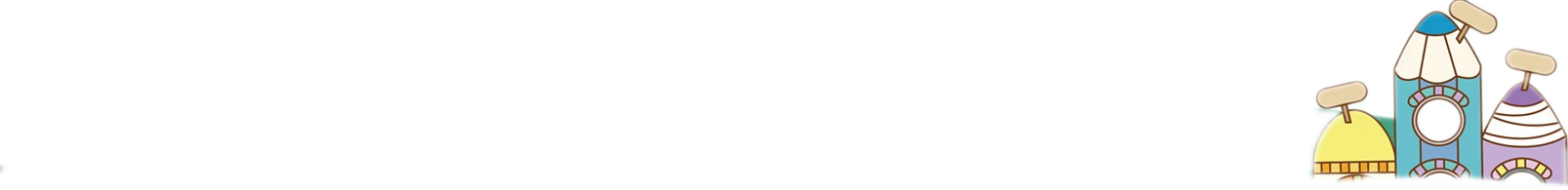 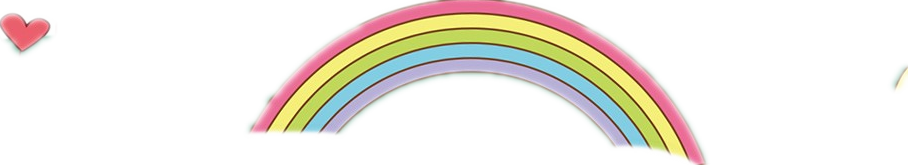 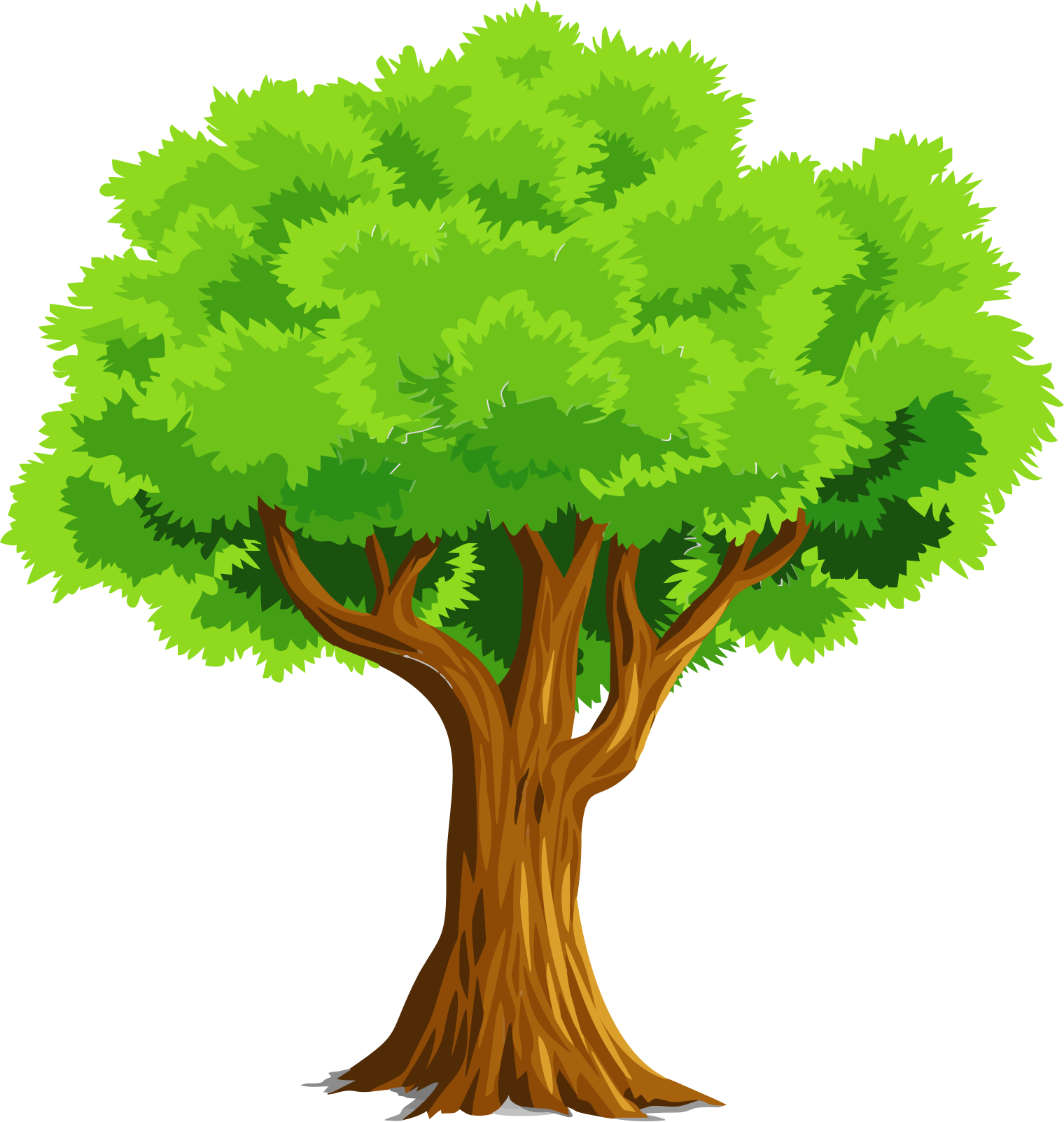 Chim non về tổ
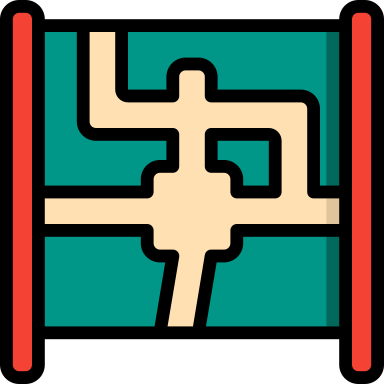 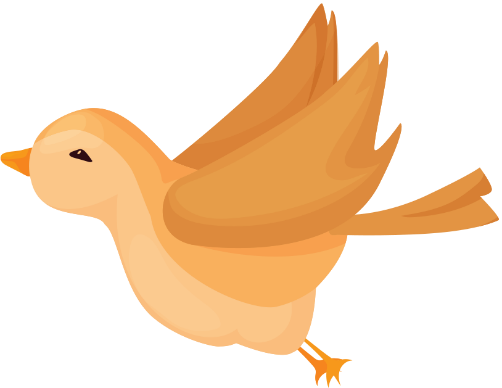 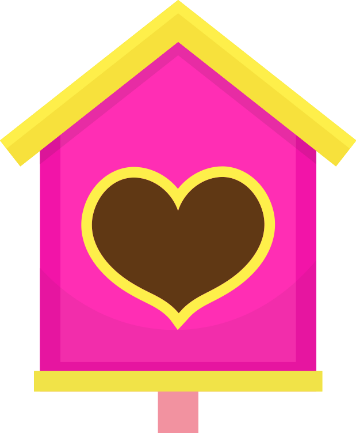 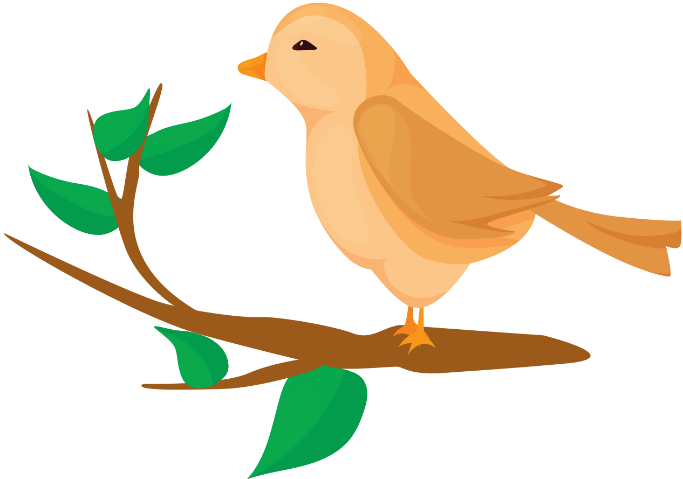 4
1
3
2
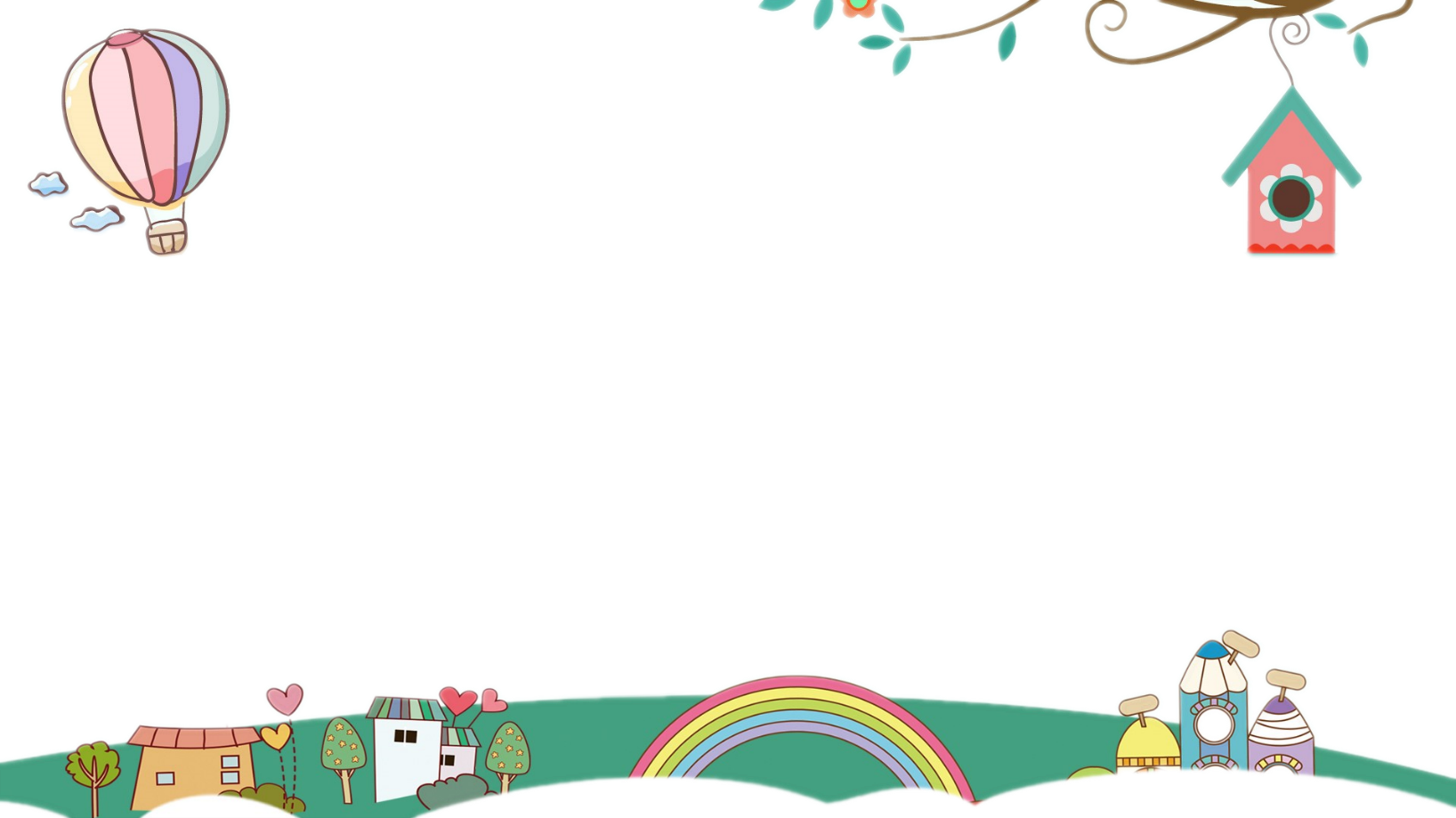 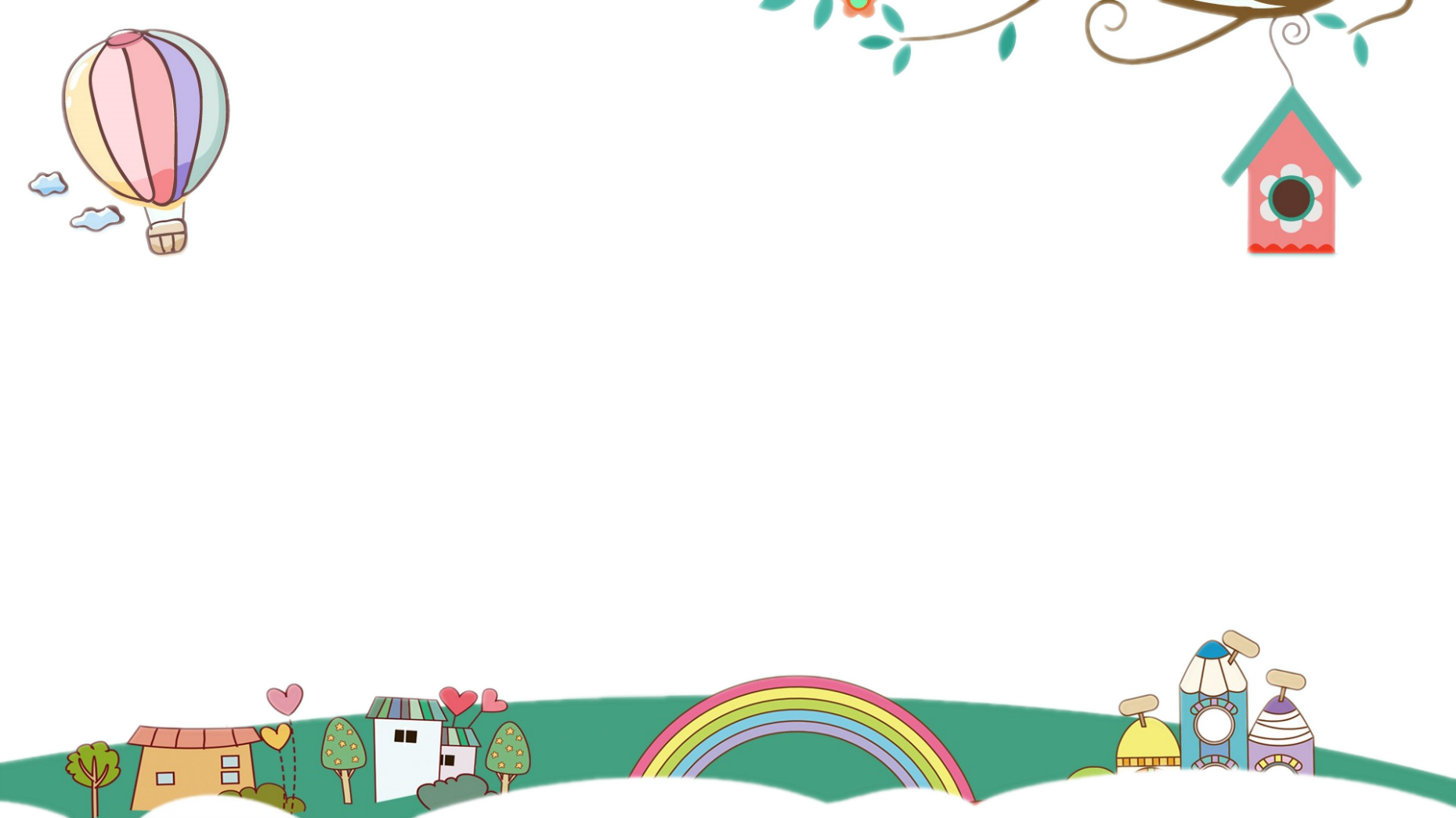 Qua bài học, các em đã:
Hệ thống hóa các kiến thức đã học về dân cư, các ngành kinh tế của nước ta.
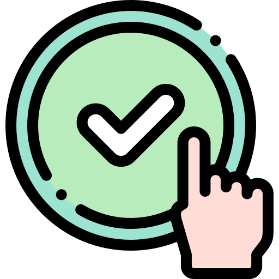 Xác định trên bản đồ một số thành phố, trung tâm công nghiệp, cảng biển lớn của nước ta.
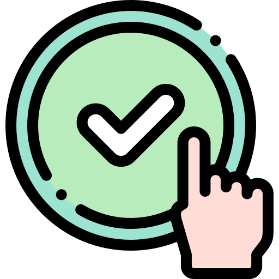 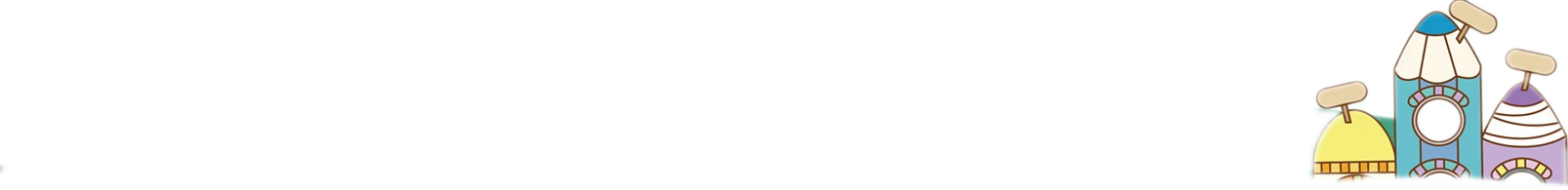 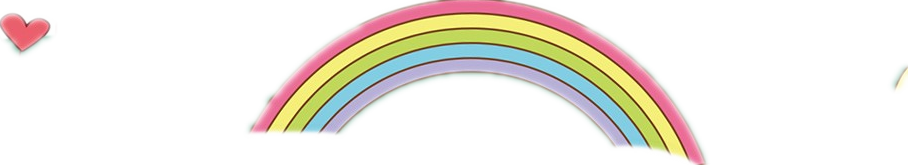 Dặn dò
- Xem lại bài đã học.
- Chuẩn bị bài mới.
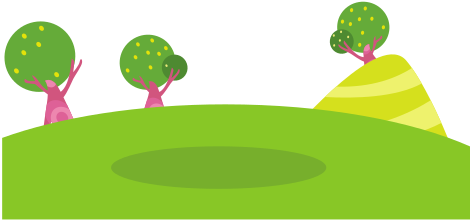 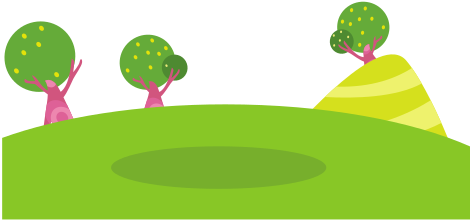